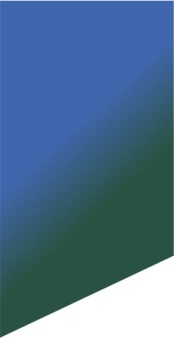 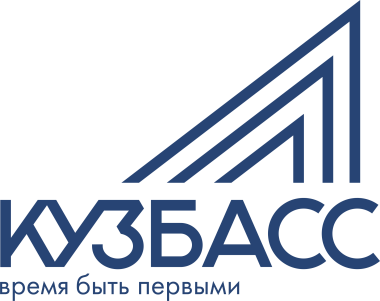 Деятельность Совета народных депутатов
Беловского городского округа
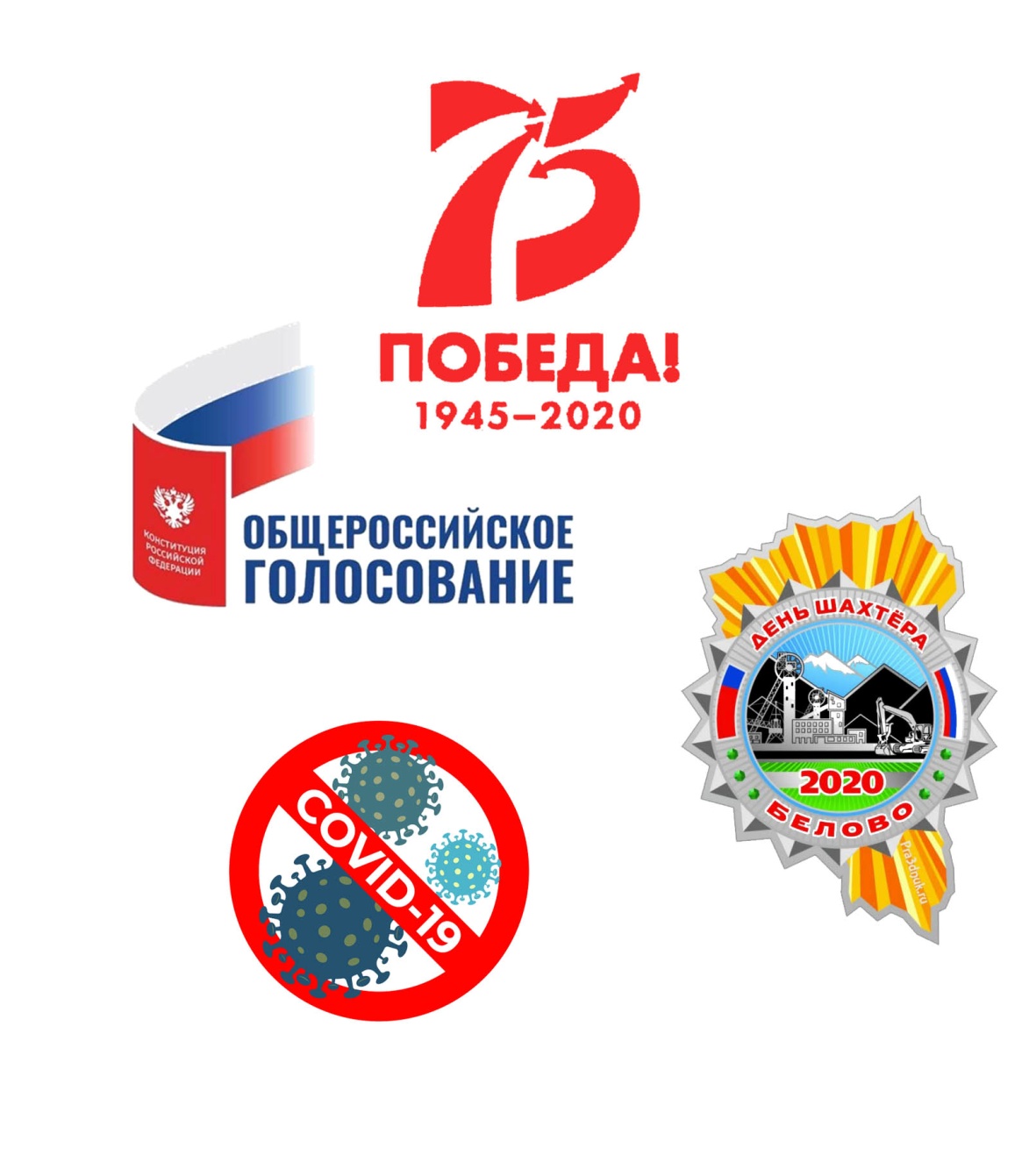 Ключевые события, повлиявшие на работу в 2020 году:
75-летие Победы в Великой Отечественной войне;
 Общероссийское голосование за изменения в Конституцию России;
 Подготовка к областному Дню Шахтера в Белово;
 Борьба с коронавирусной инфекцией.
1
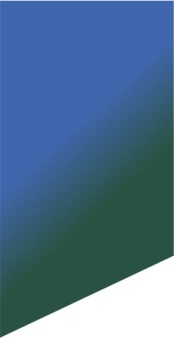 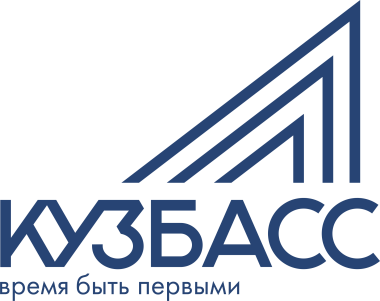 Деятельность Совета народных депутатов
Беловского городского округа в 2020 году
Состоялось 13 сессий, из них                2 - в дистанционном формате;
Рассмотрено 146 вопросов;
Принято 75 нормативных правовых актов.
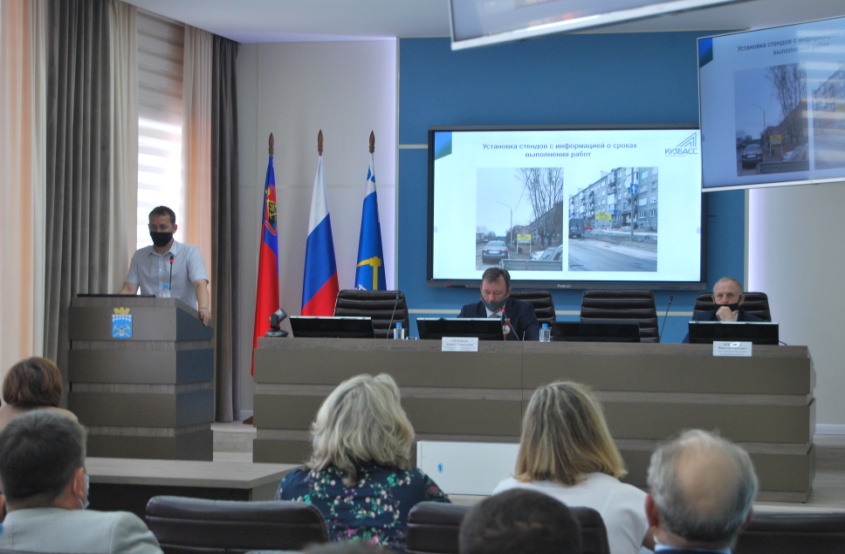 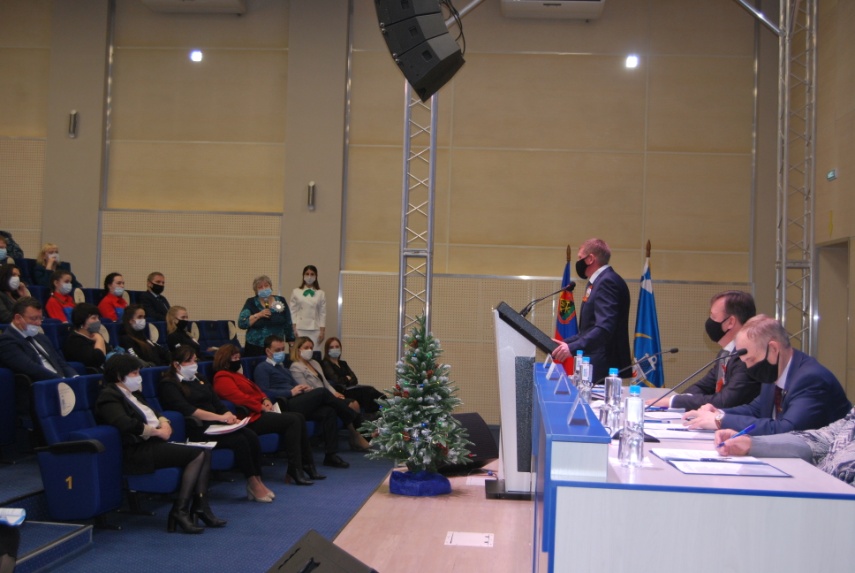 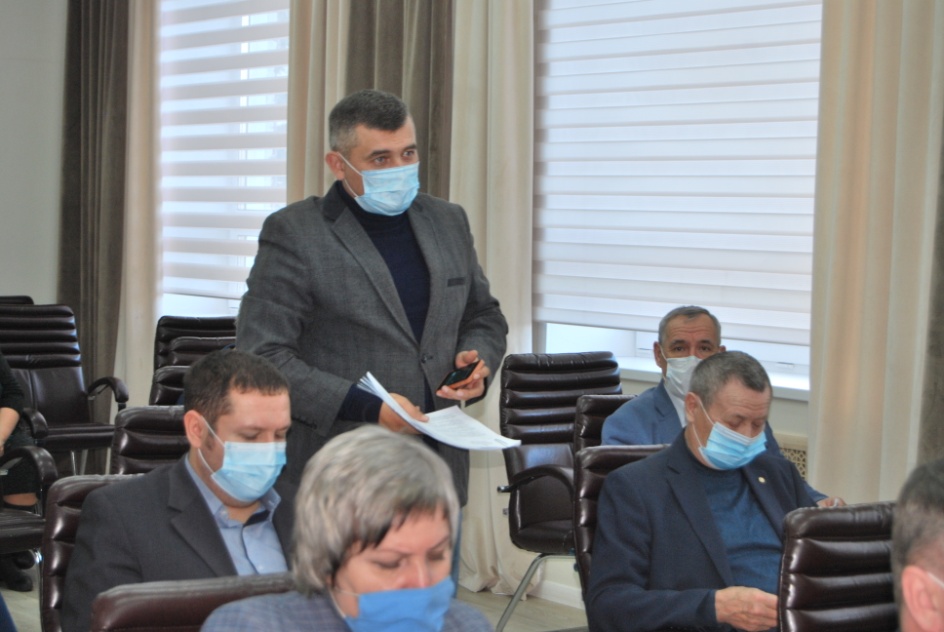 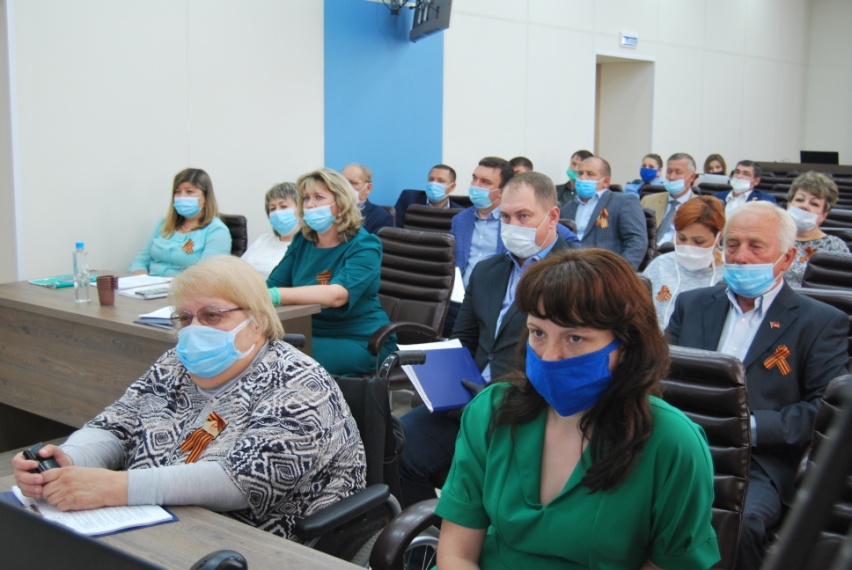 2
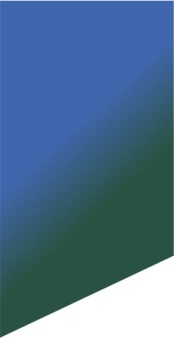 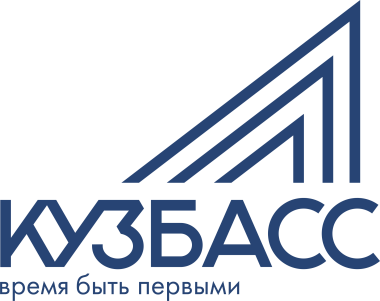 Заседания профильных комитетов
Комитет по городскому хозяйству, промышленности и развитию предпринимательства - 7 заседаний, рассмотрено 20 вопросов;
Комитет по бюджету, финансам, налогам и собственности - 5 заседаний, рассмотрено                 10 вопросов;
Комитет по местному самоуправлению, правопорядку и связи со СМИ - 5 заседаний, рассмотрено 6 вопросов;
Комитет по социальным вопросам - 3 заседания, рассмотрено 6 вопросов.
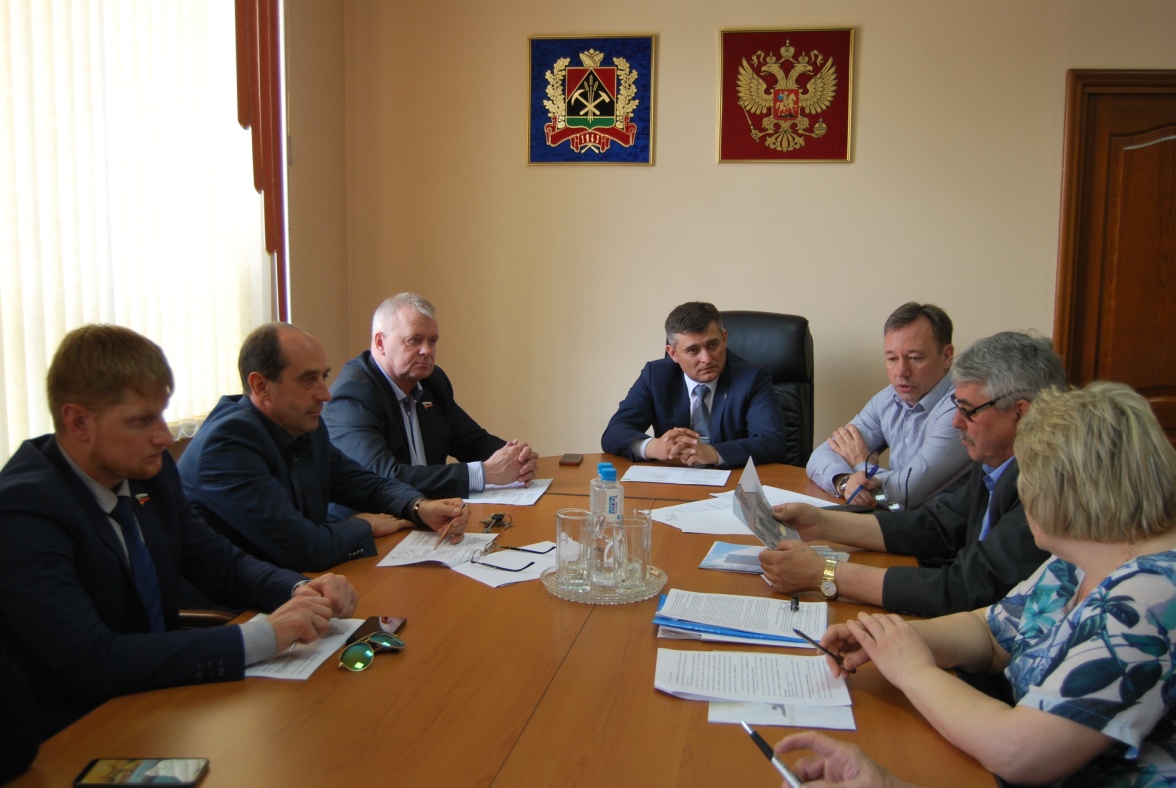 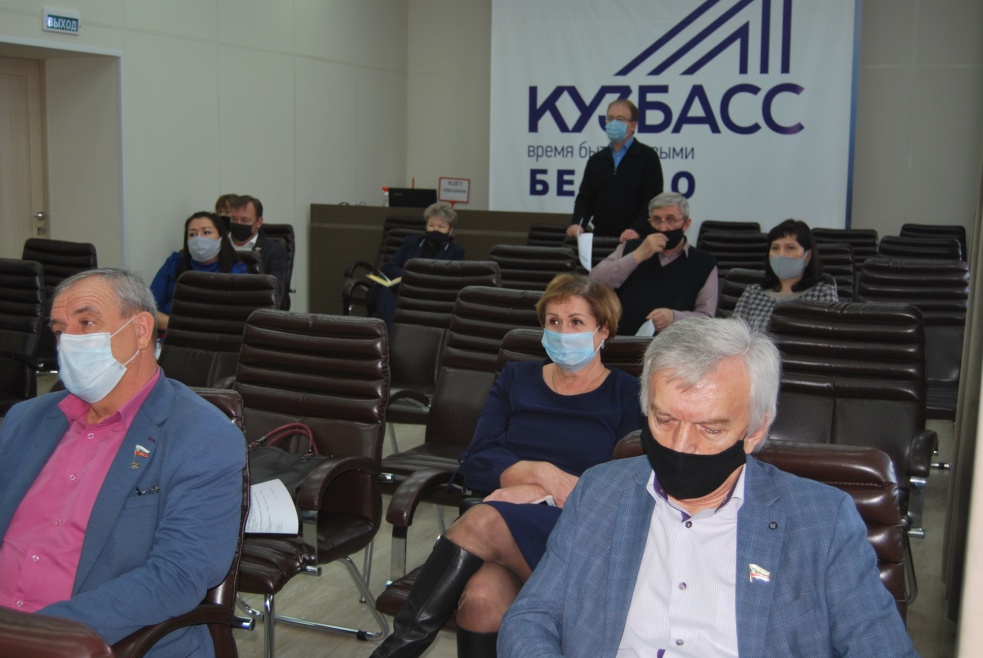 3
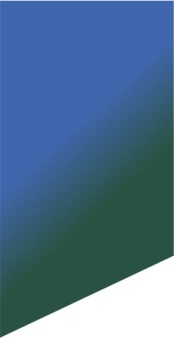 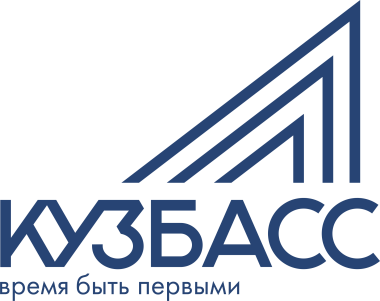 Заседания профильных комитетов
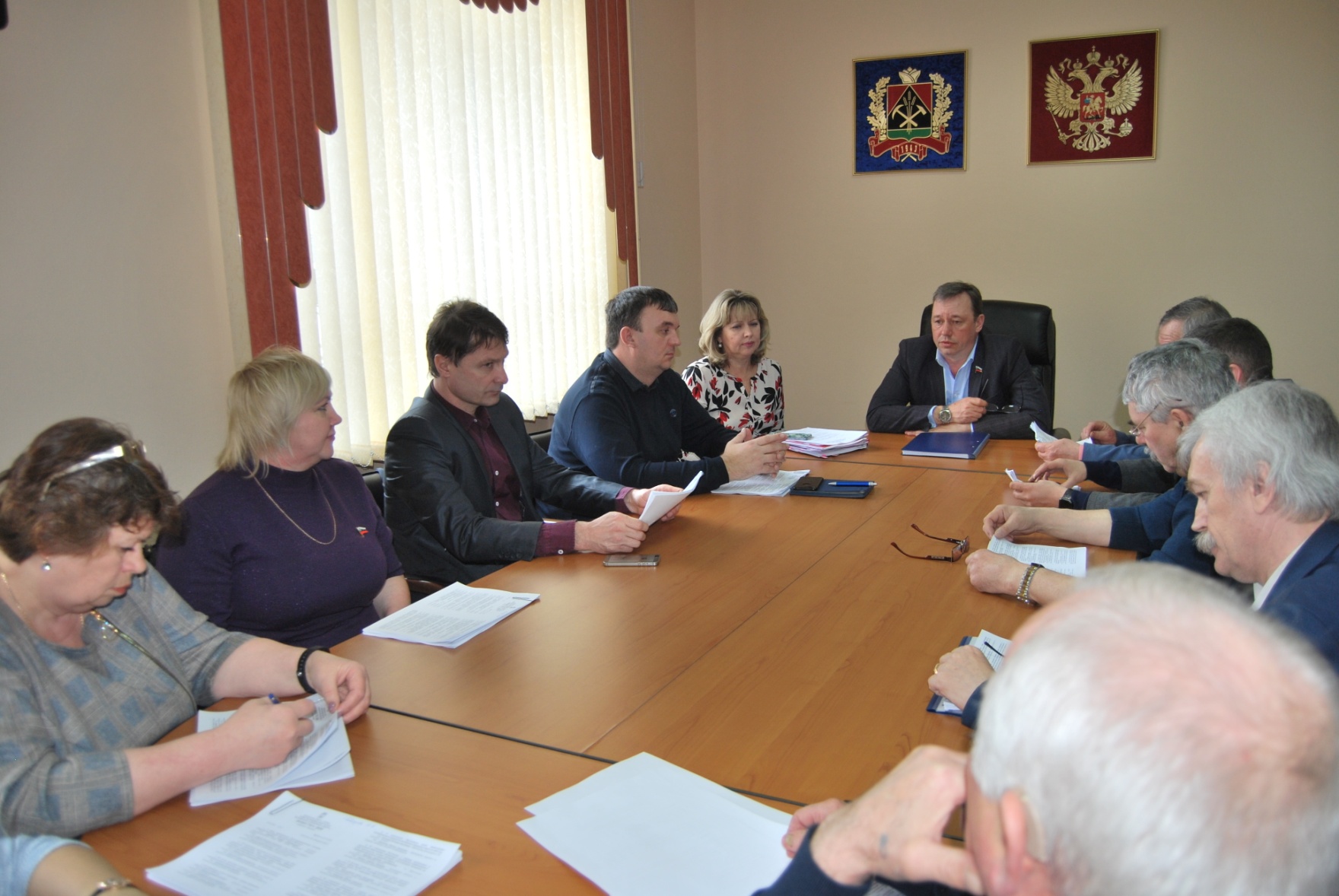 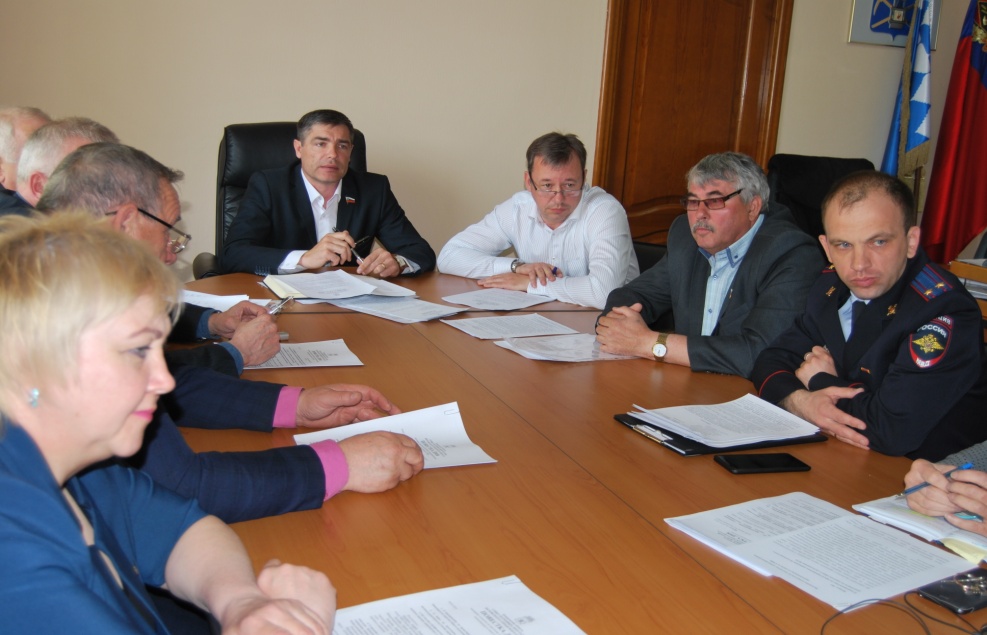 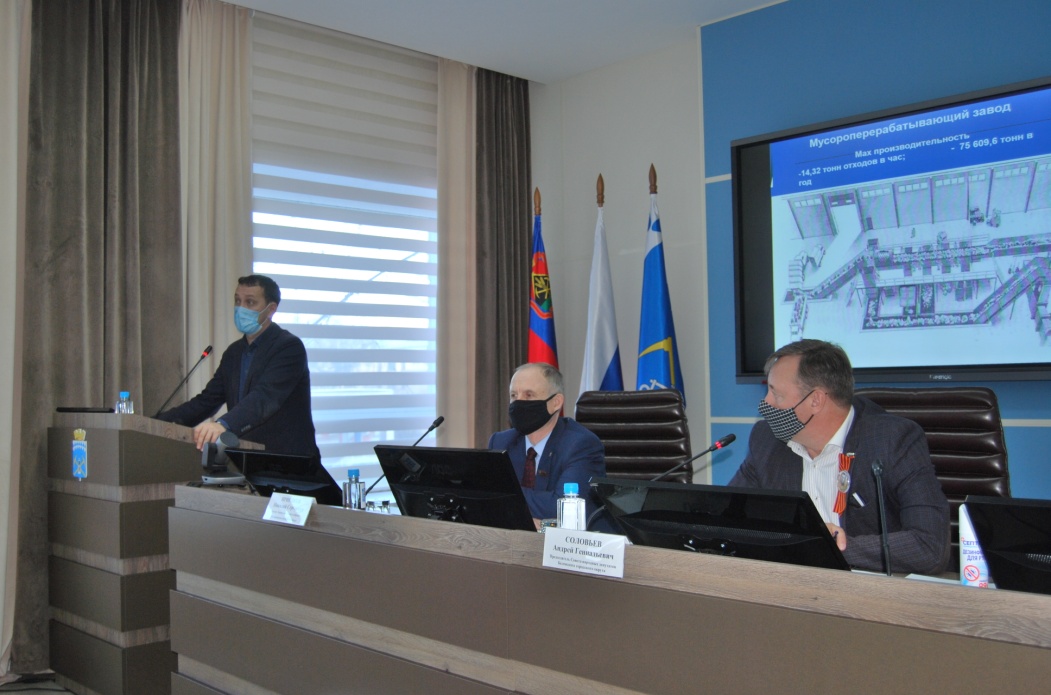 4
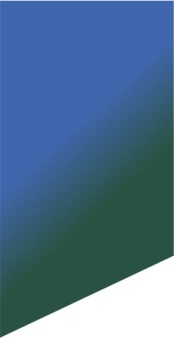 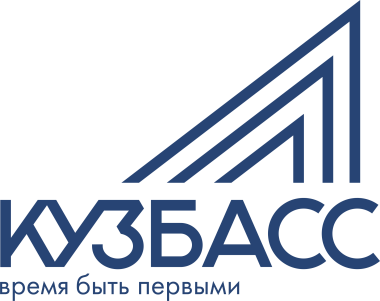 Мероприятия к 75-летию Великой Победы
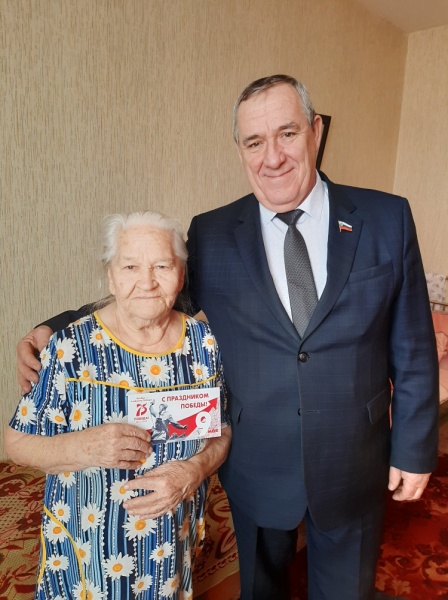 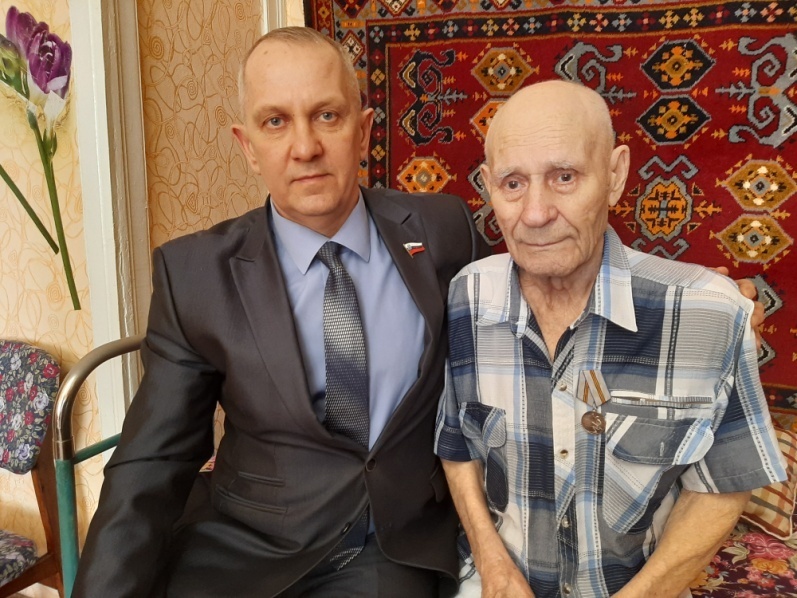 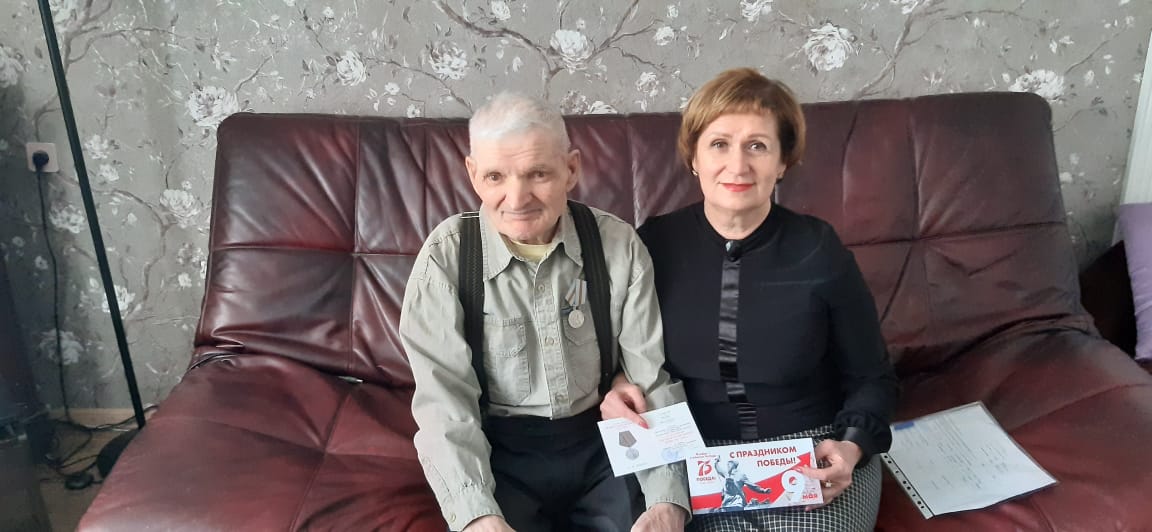 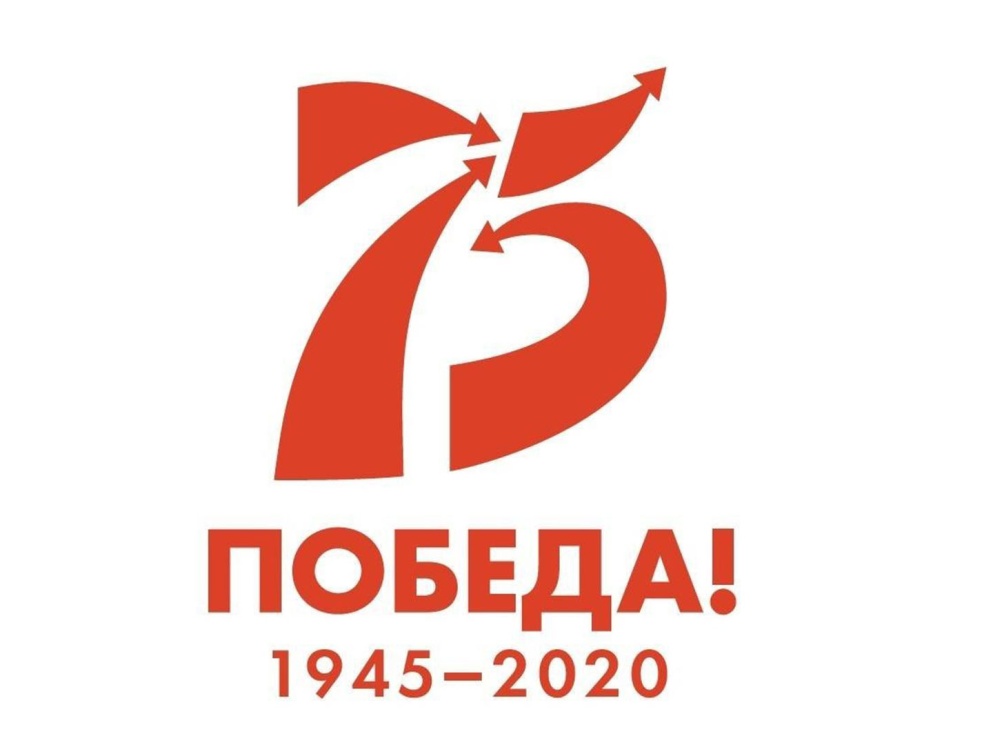 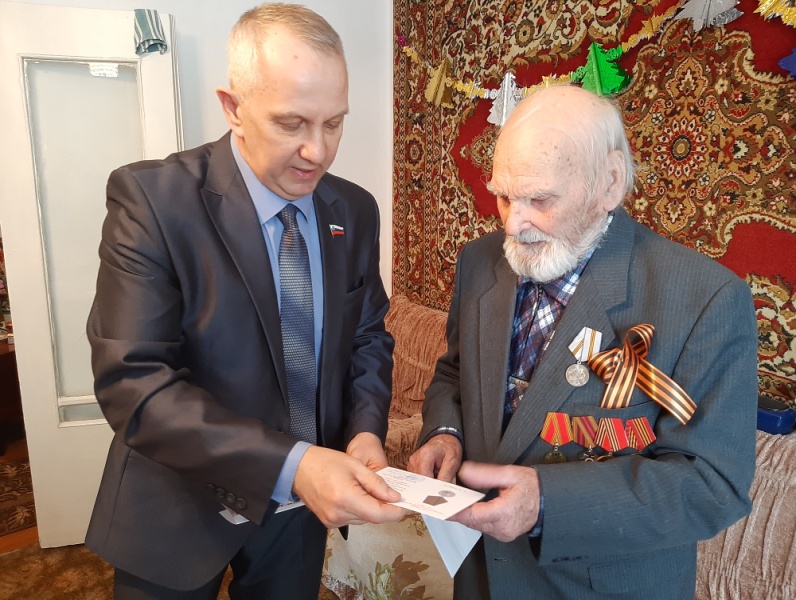 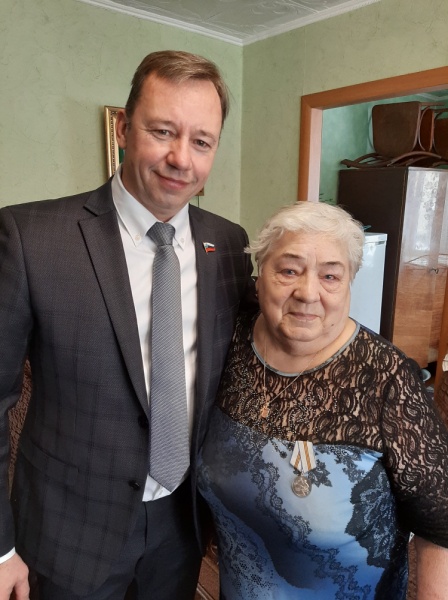 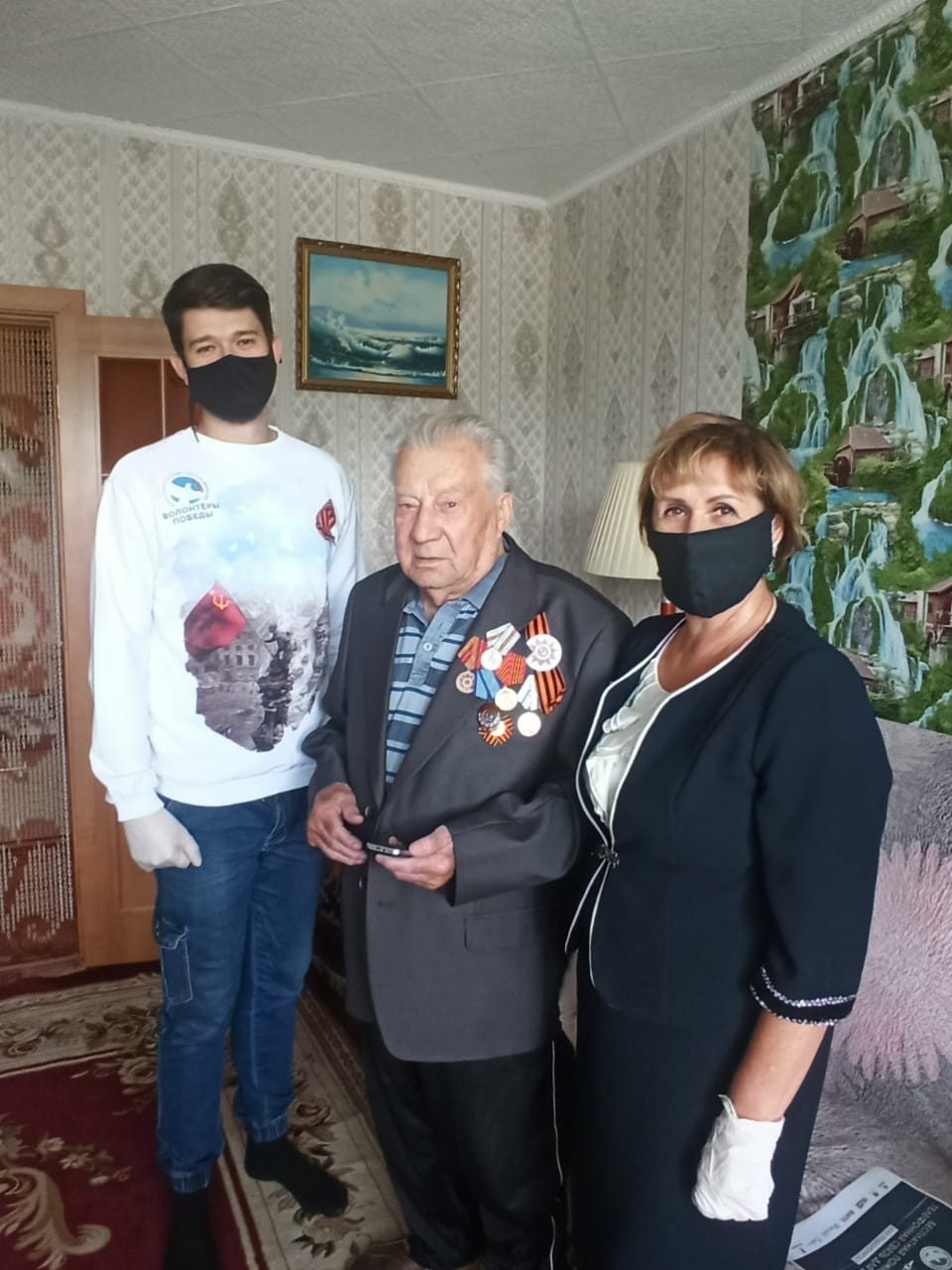 5
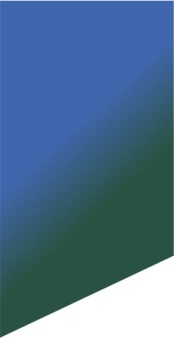 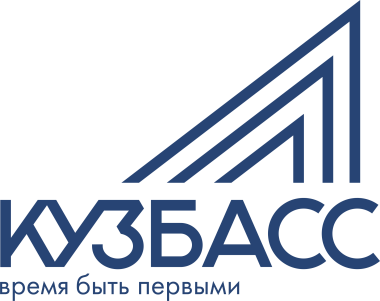 Мероприятия к 75-летию Великой Победы
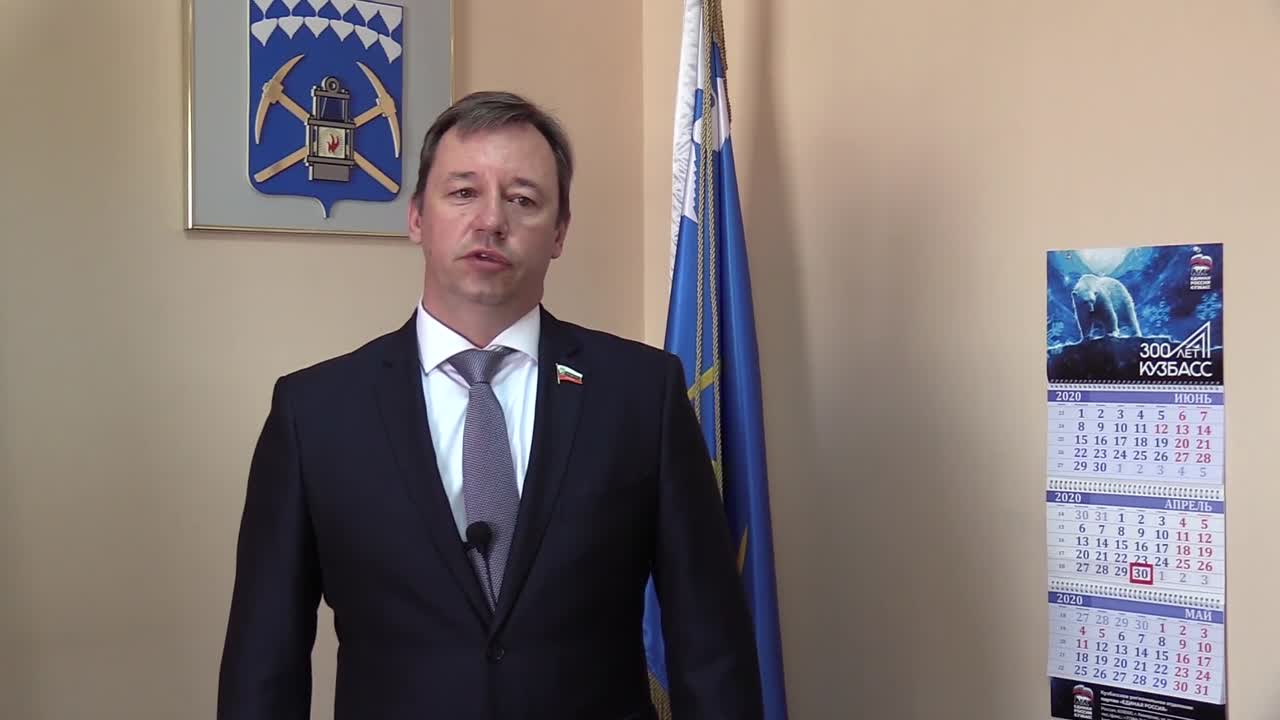 Депутаты провели онлайн-уроки для школьников:
к Международному Дню памяти жертв нацистских концлагерей;
ко Дню народного единства в России;
ко Дню воинской славы России.
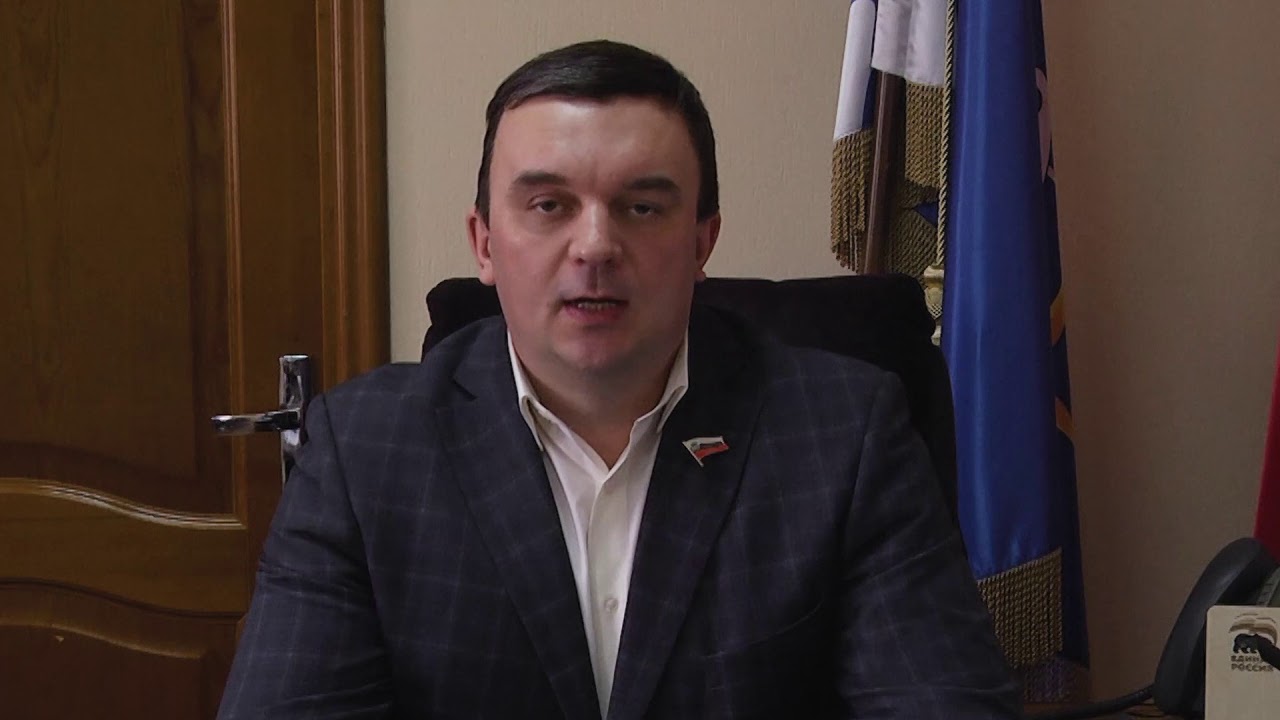 6
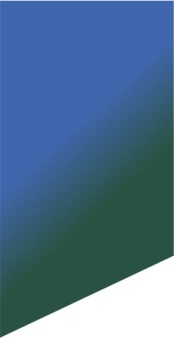 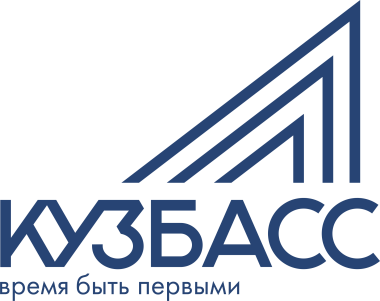 Мероприятия к 75-летию Великой Победы
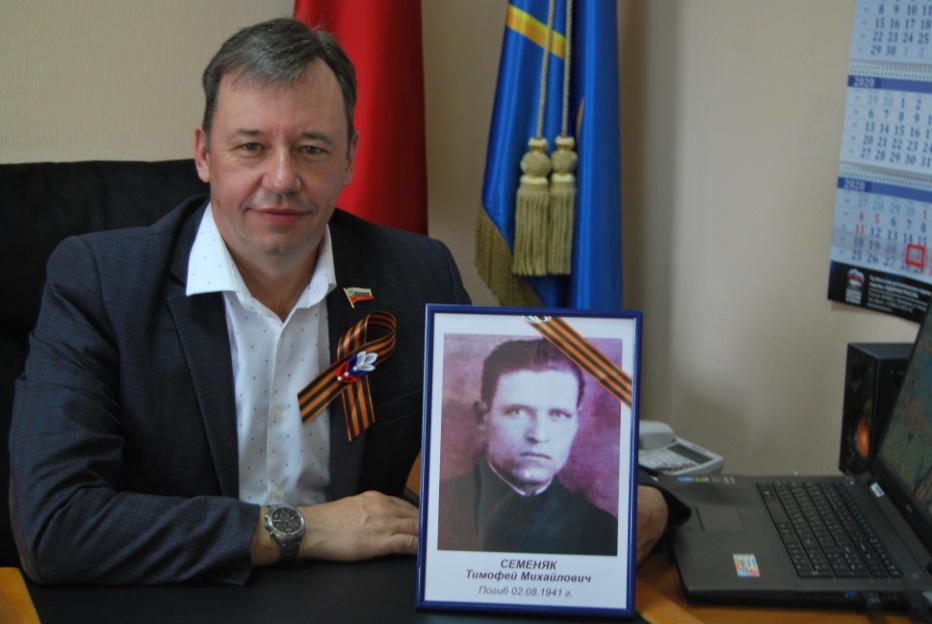 «Вахта памяти. Кузбасс»
«Бессмертный полк» - онлайн;
«Окна Победы»
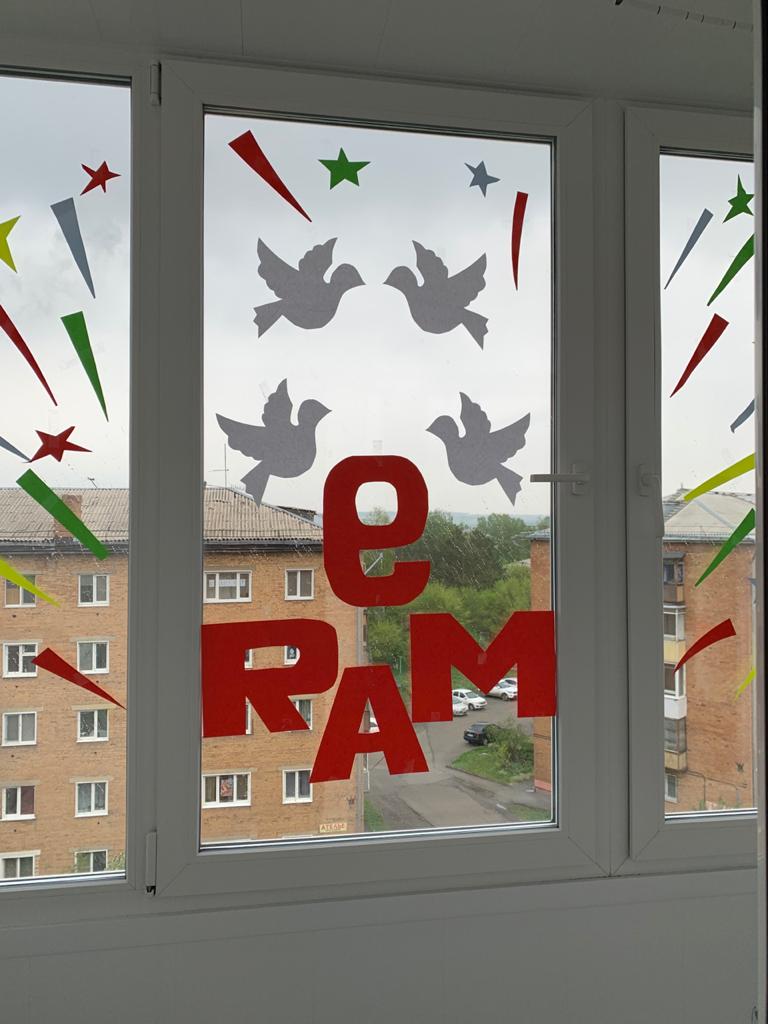 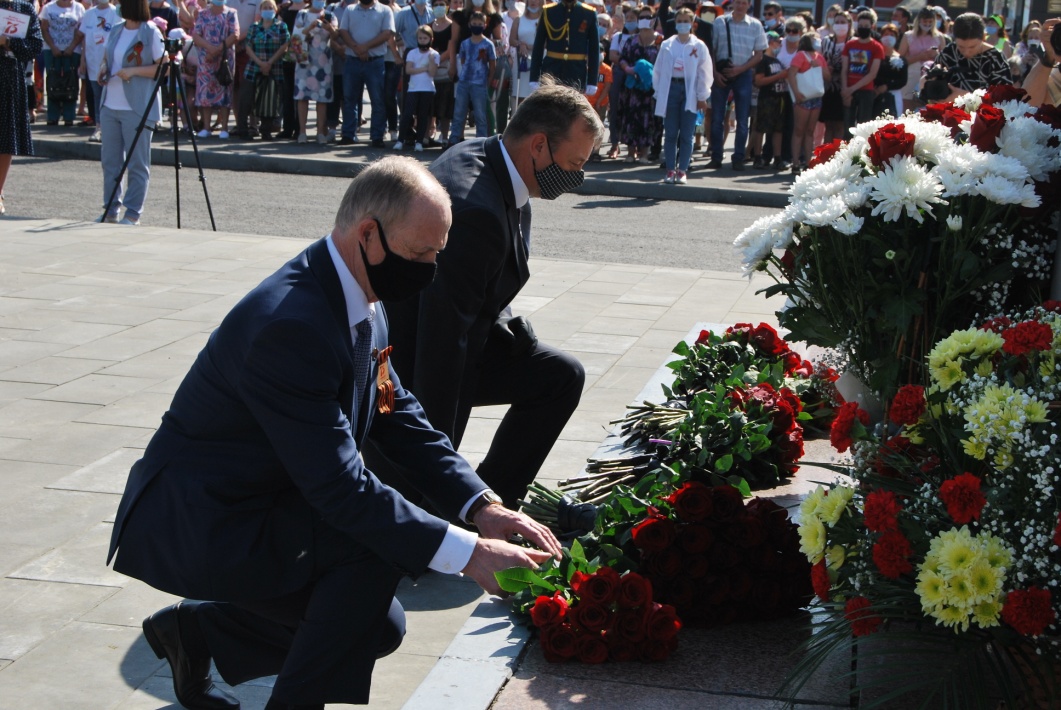 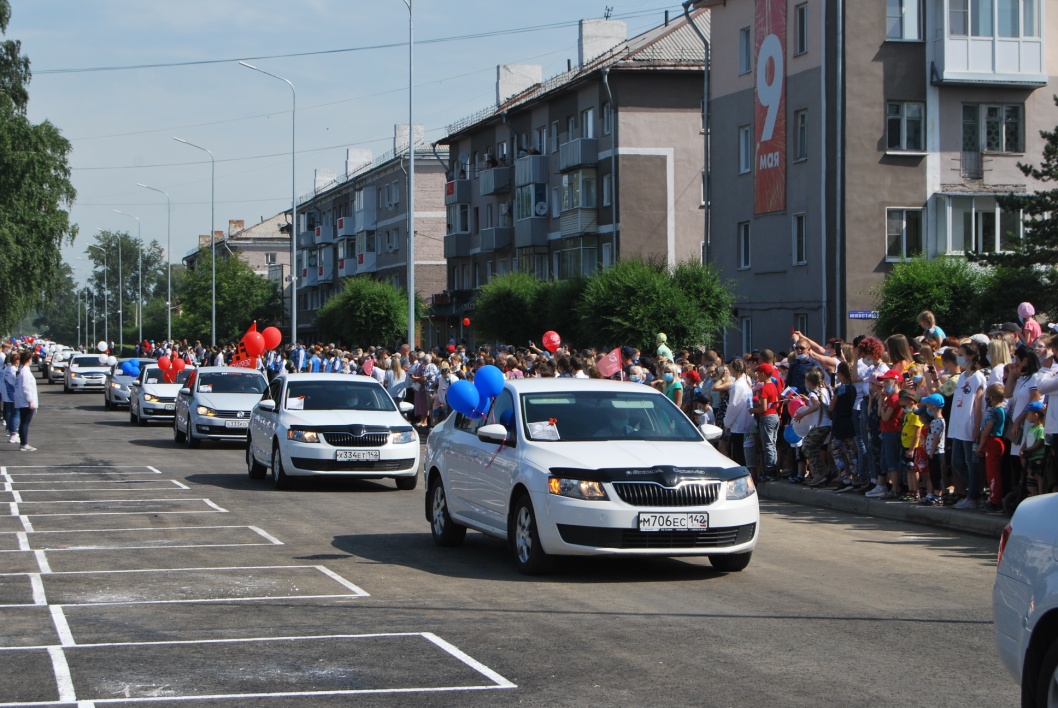 7
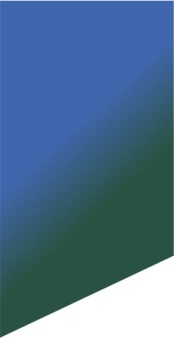 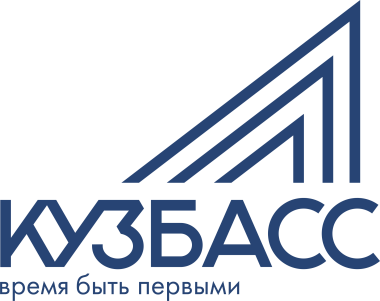 Участие в акции «Сад памяти»
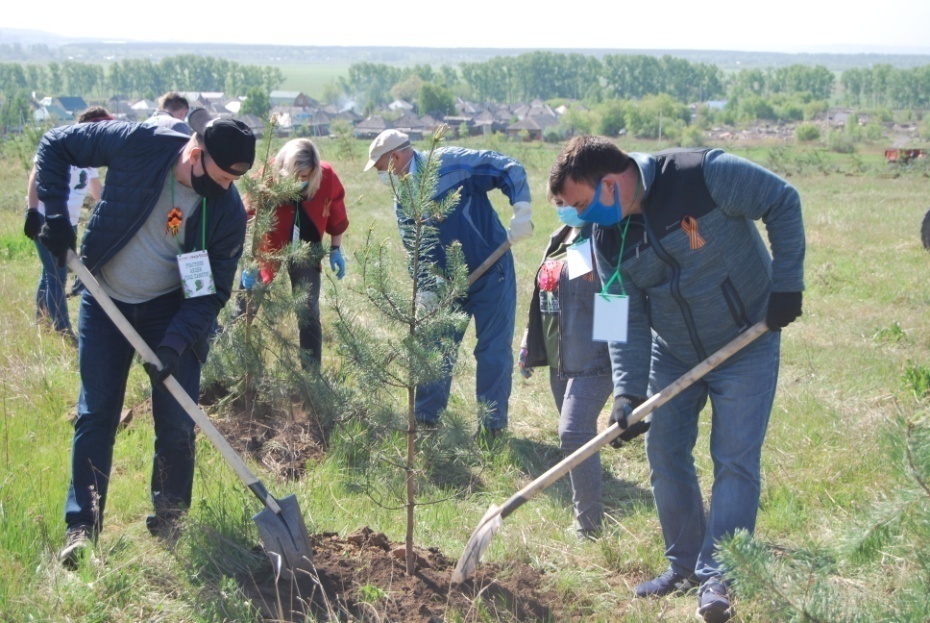 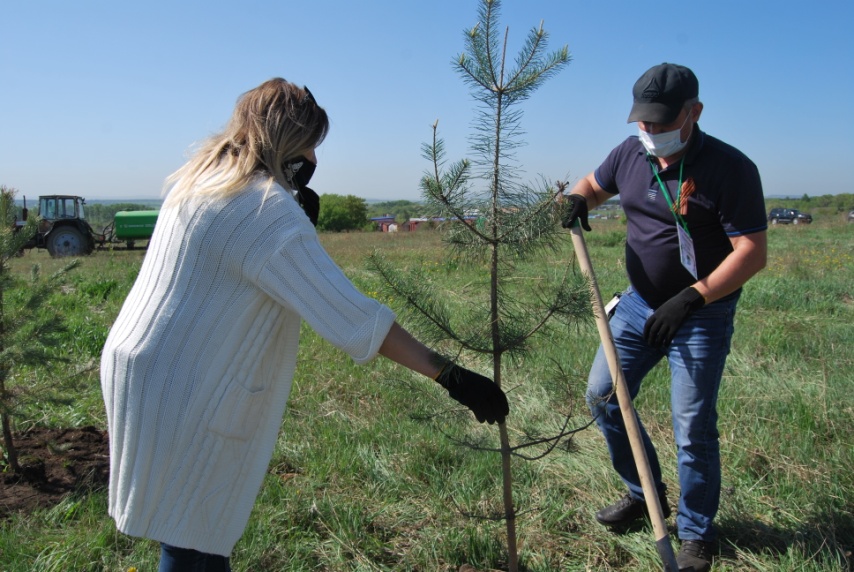 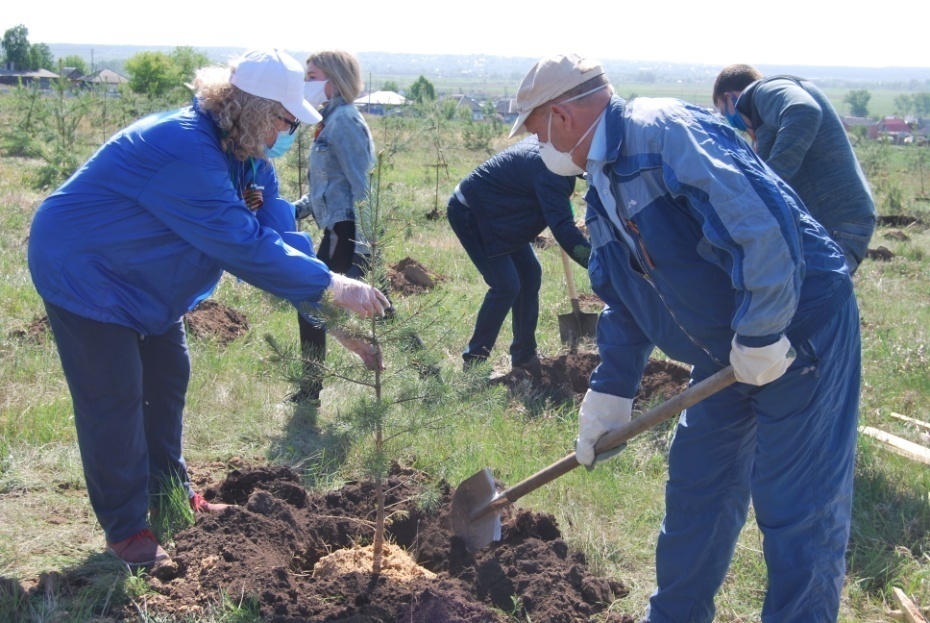 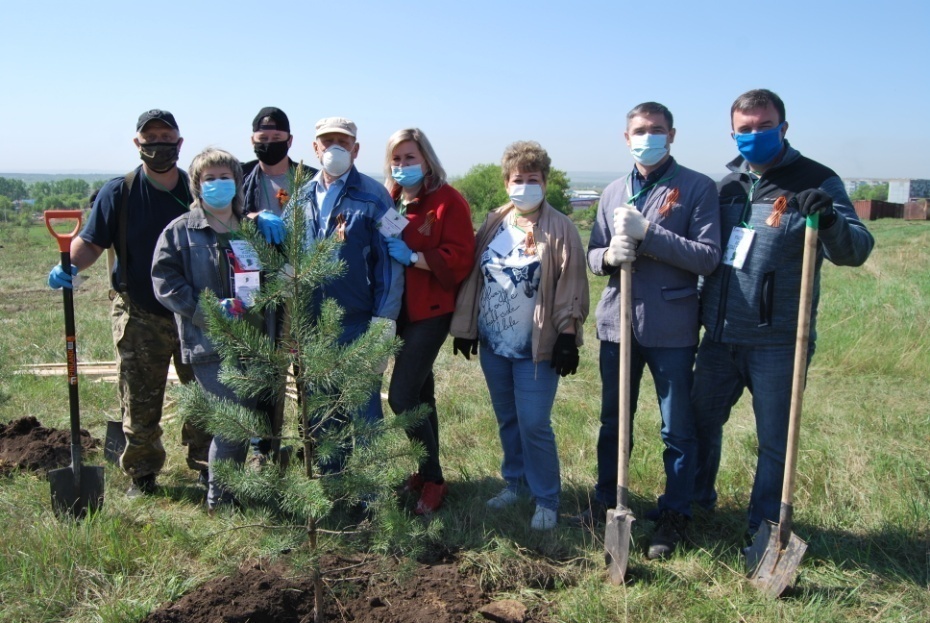 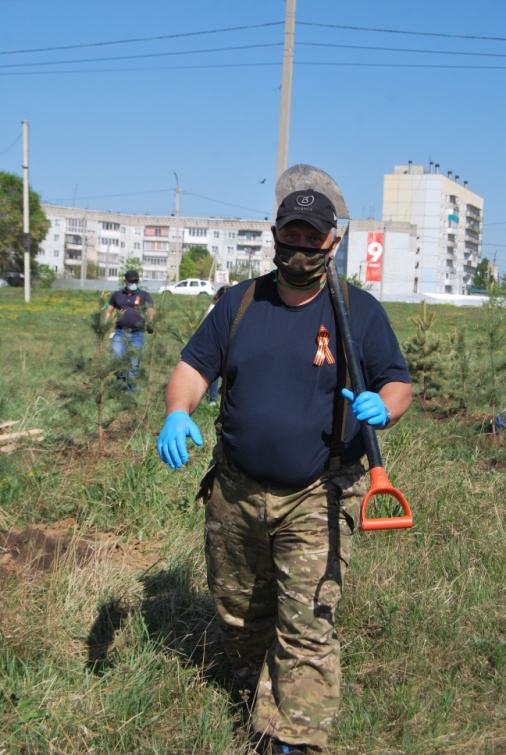 8
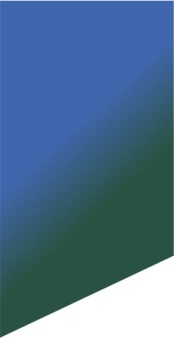 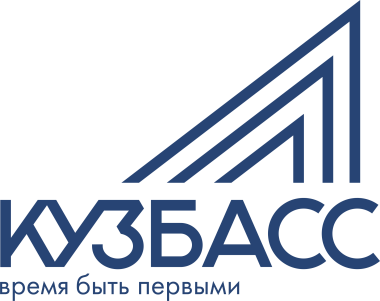 Международная акция «Диктант Победы»
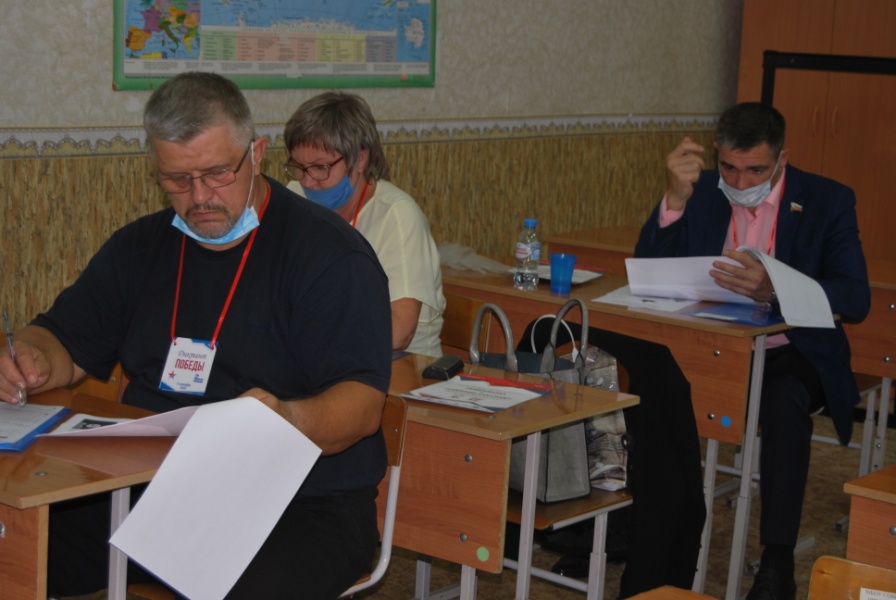 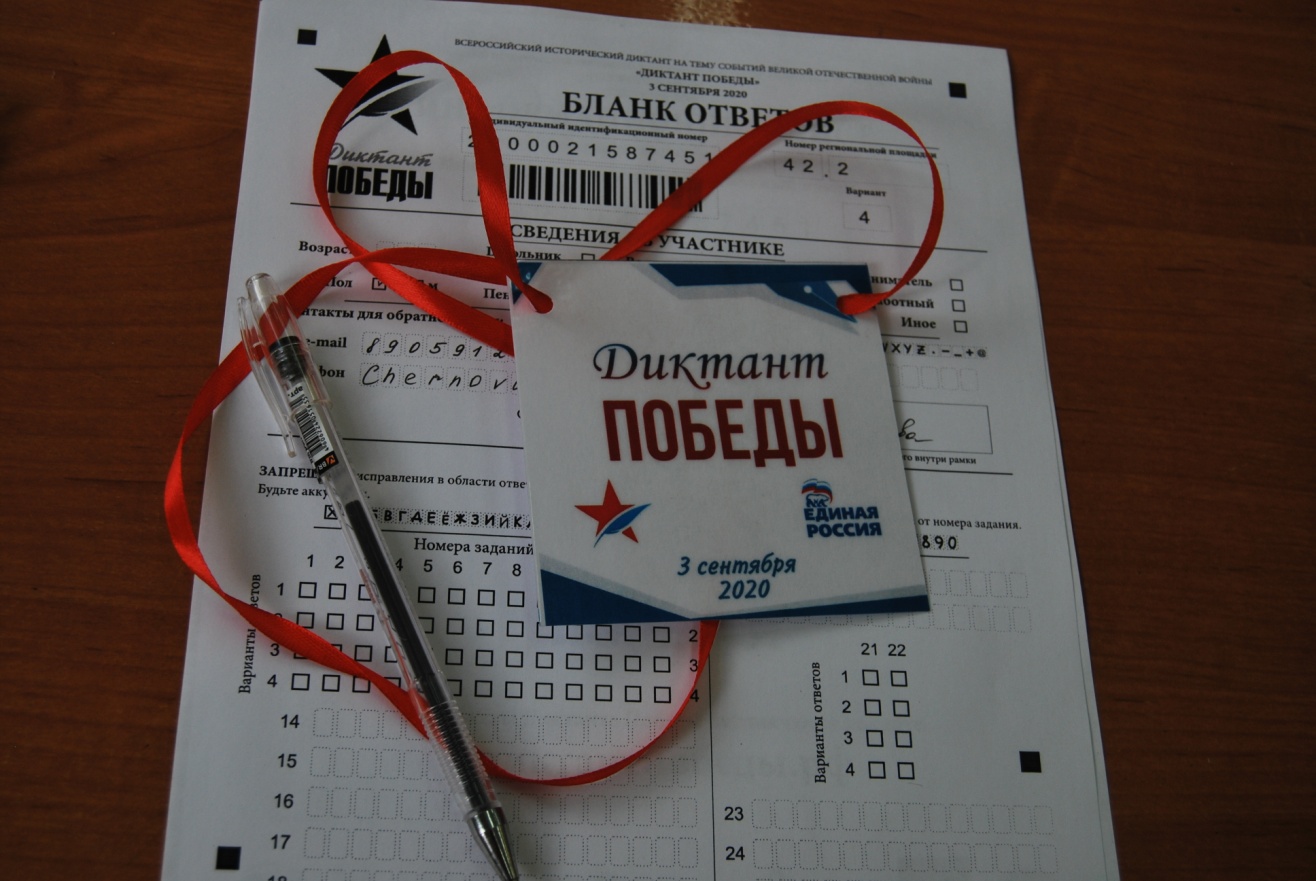 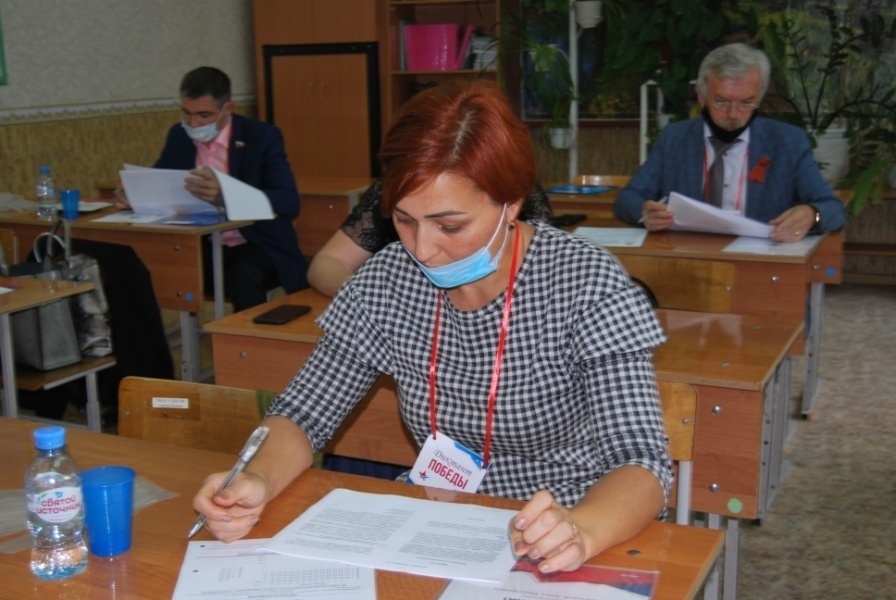 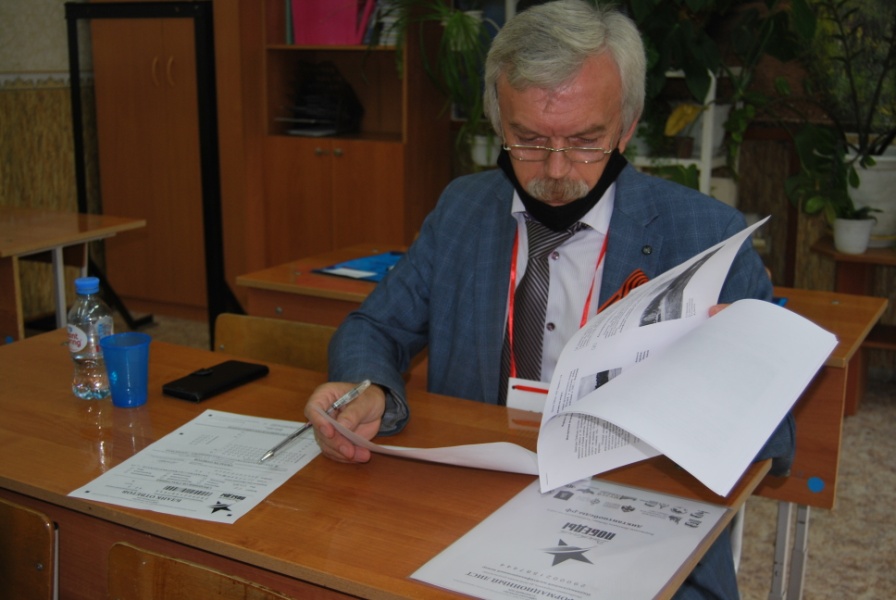 9
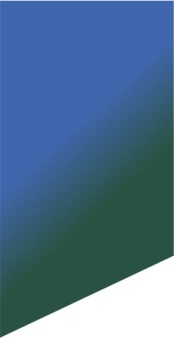 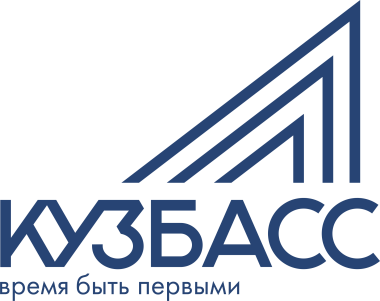 Мероприятия к 75-летию Великой Победы
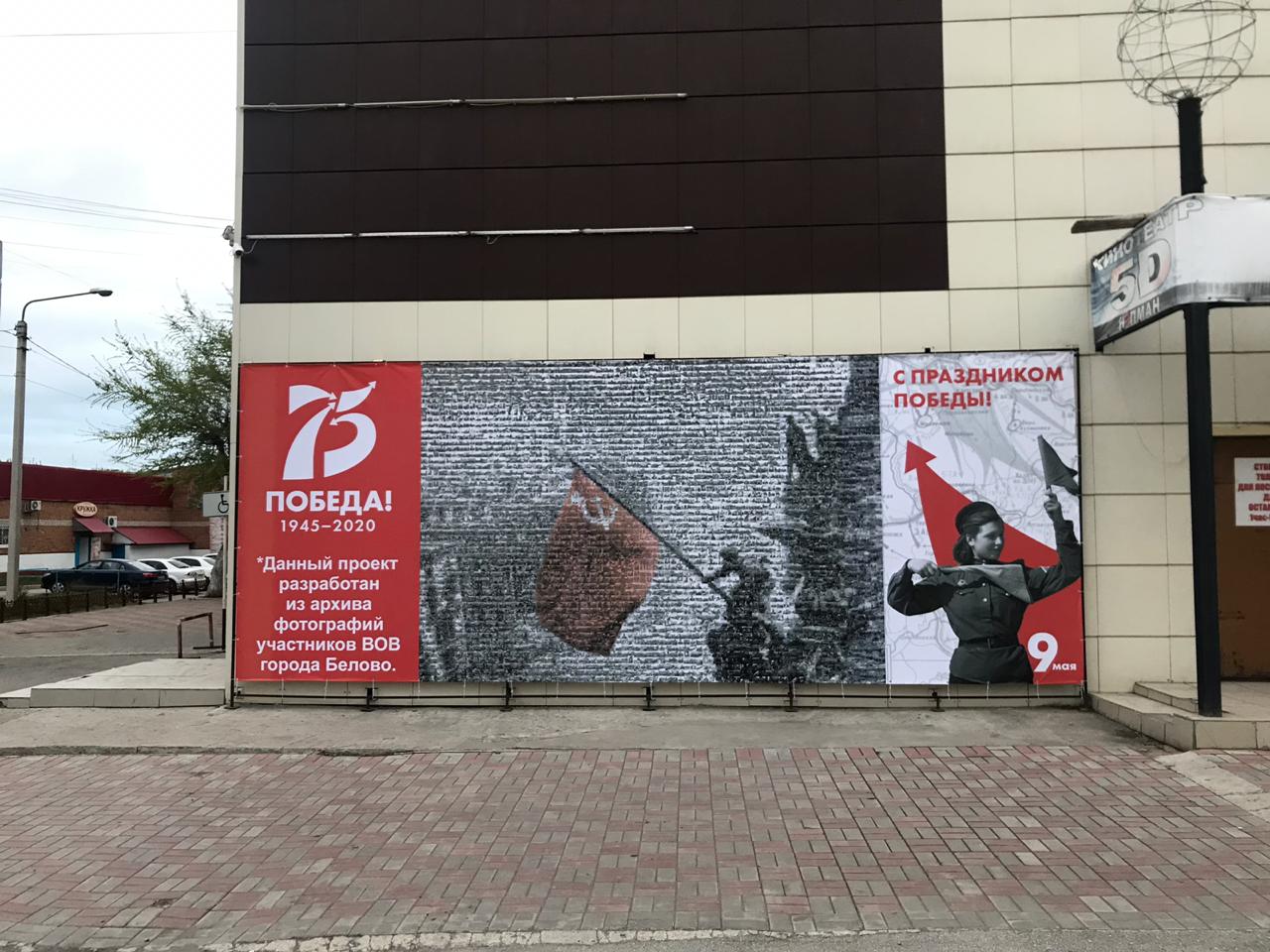 10
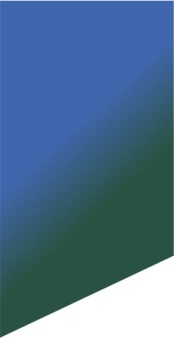 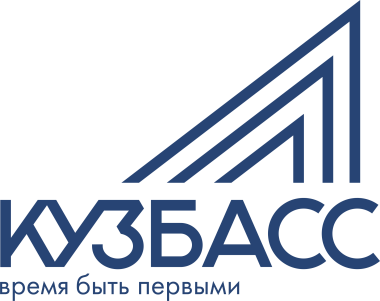 Благоустройство «Аллеи Героев»
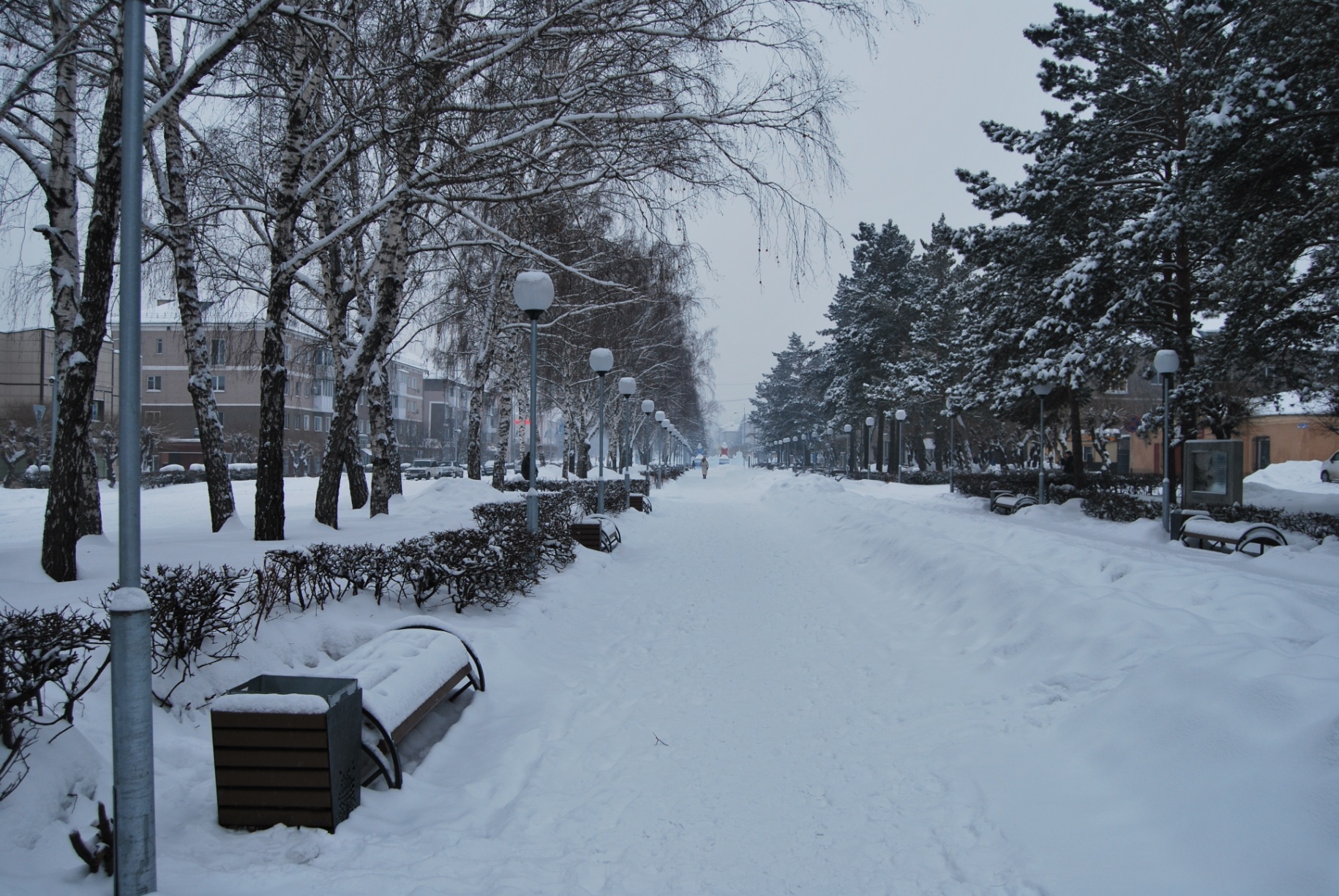 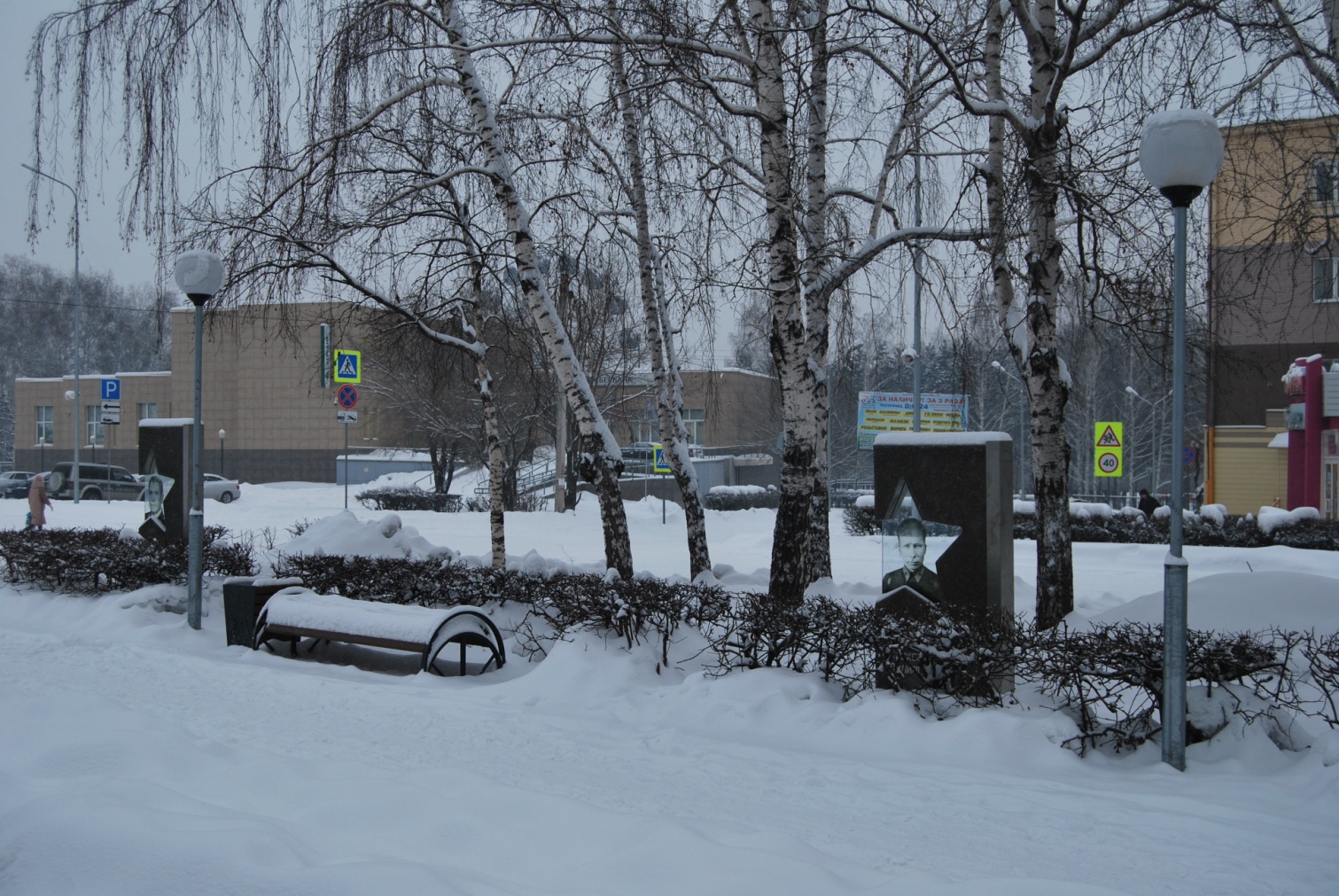 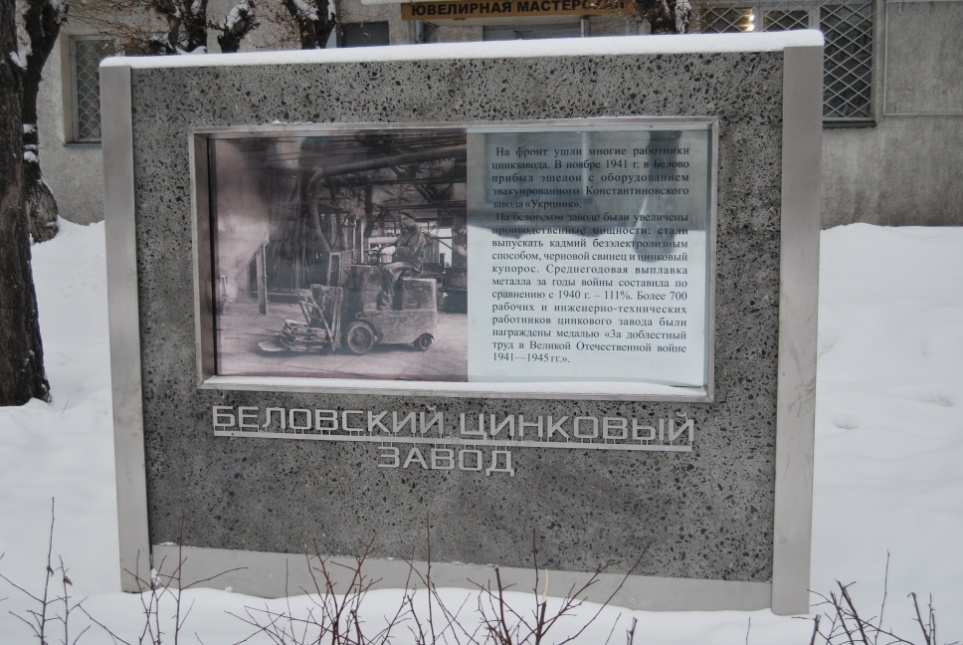 11
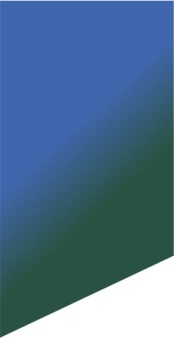 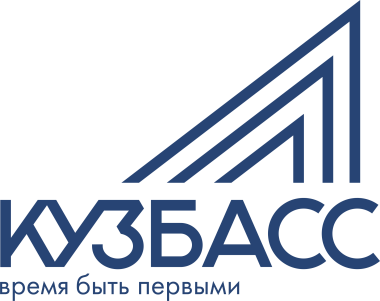 Благоустройство «Аллеи Героев»
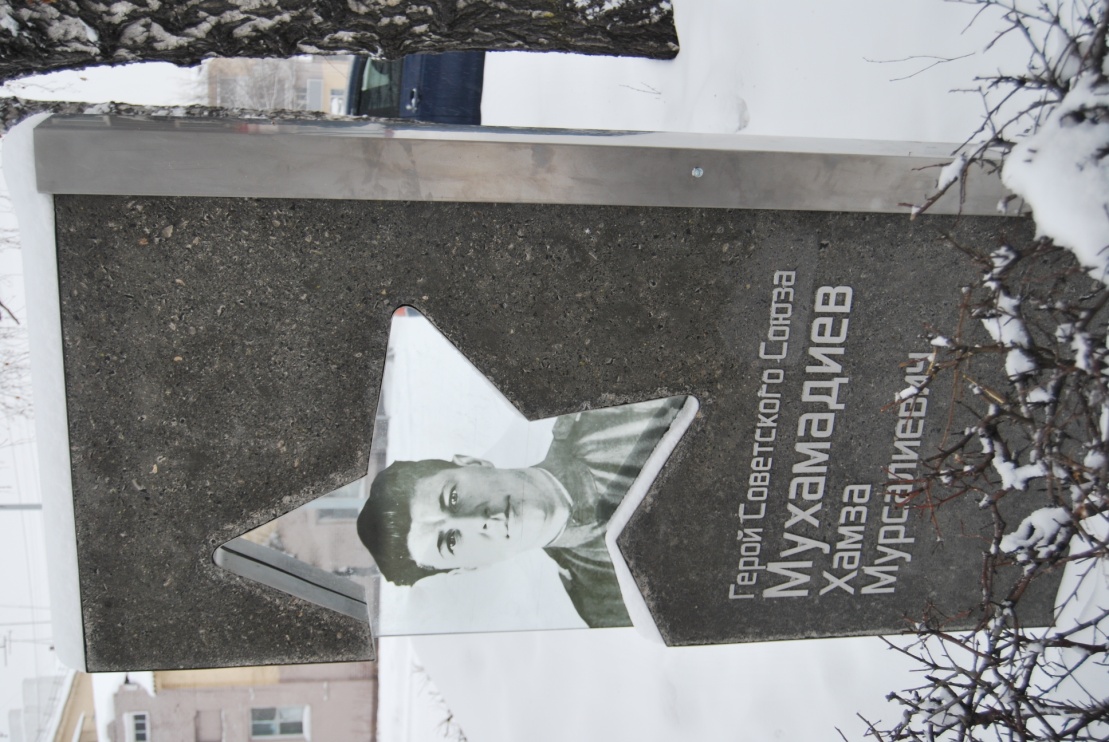 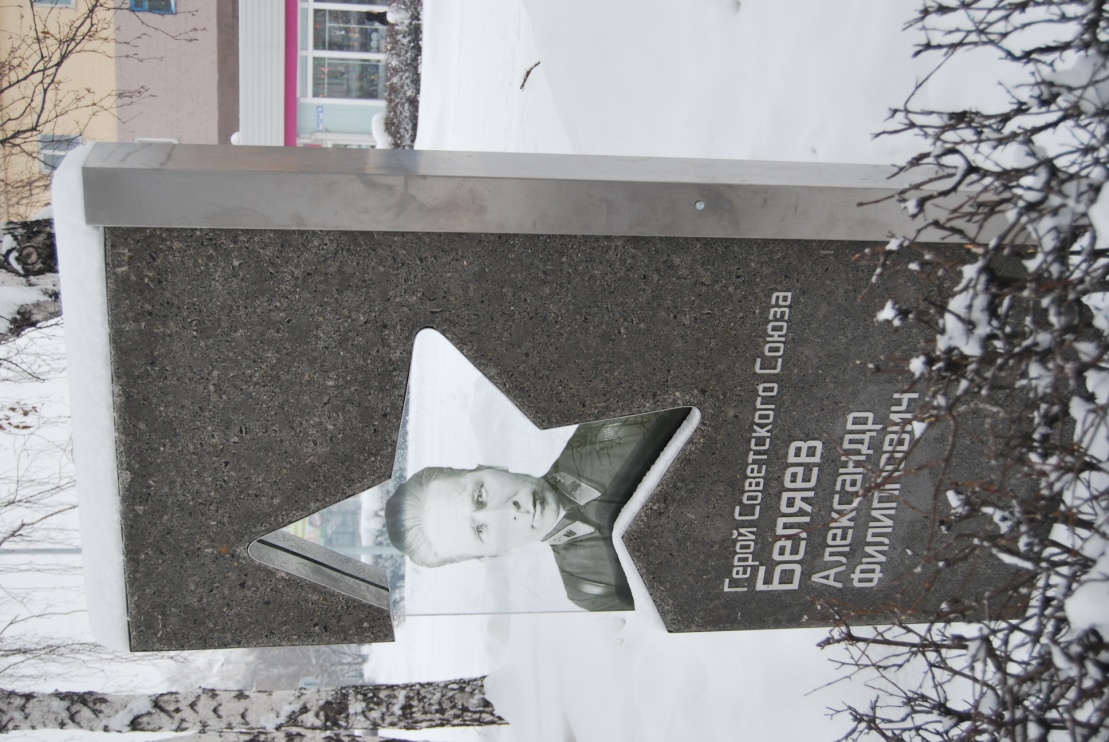 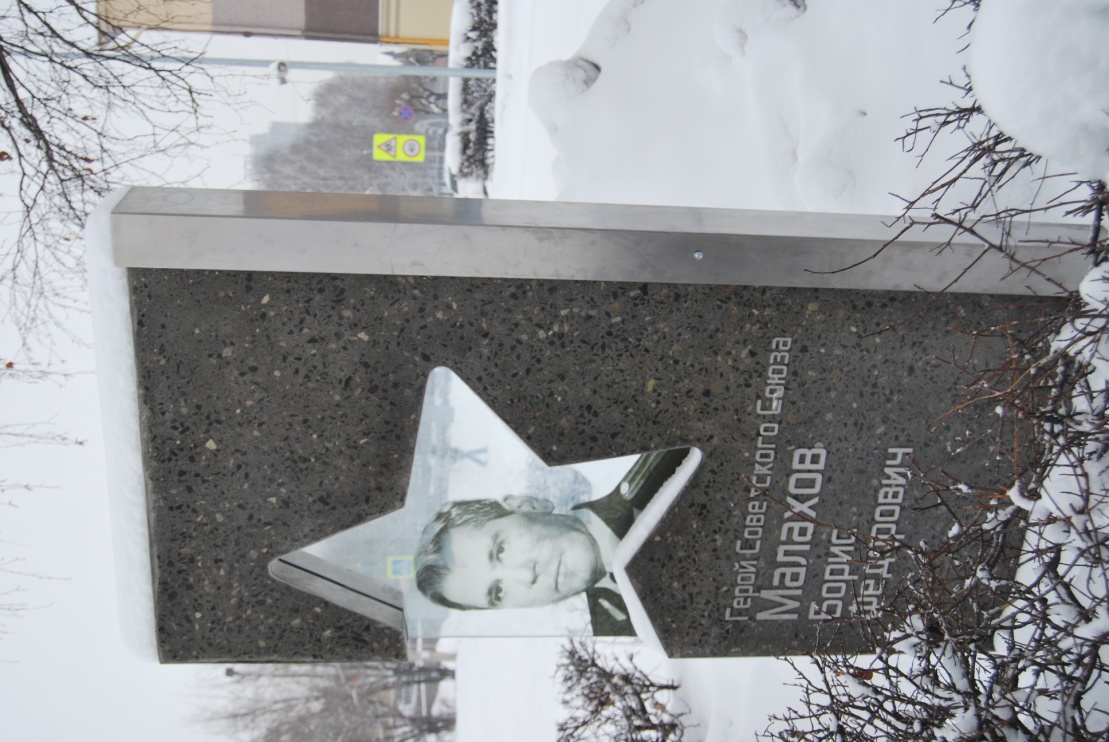 12
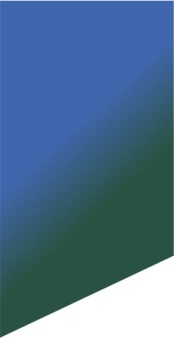 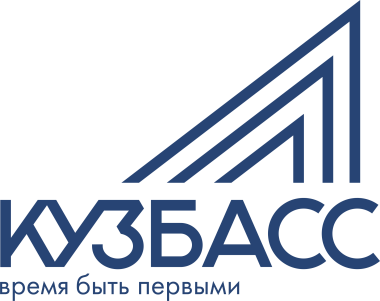 Общероссийское голосование за поправки в Коституцию
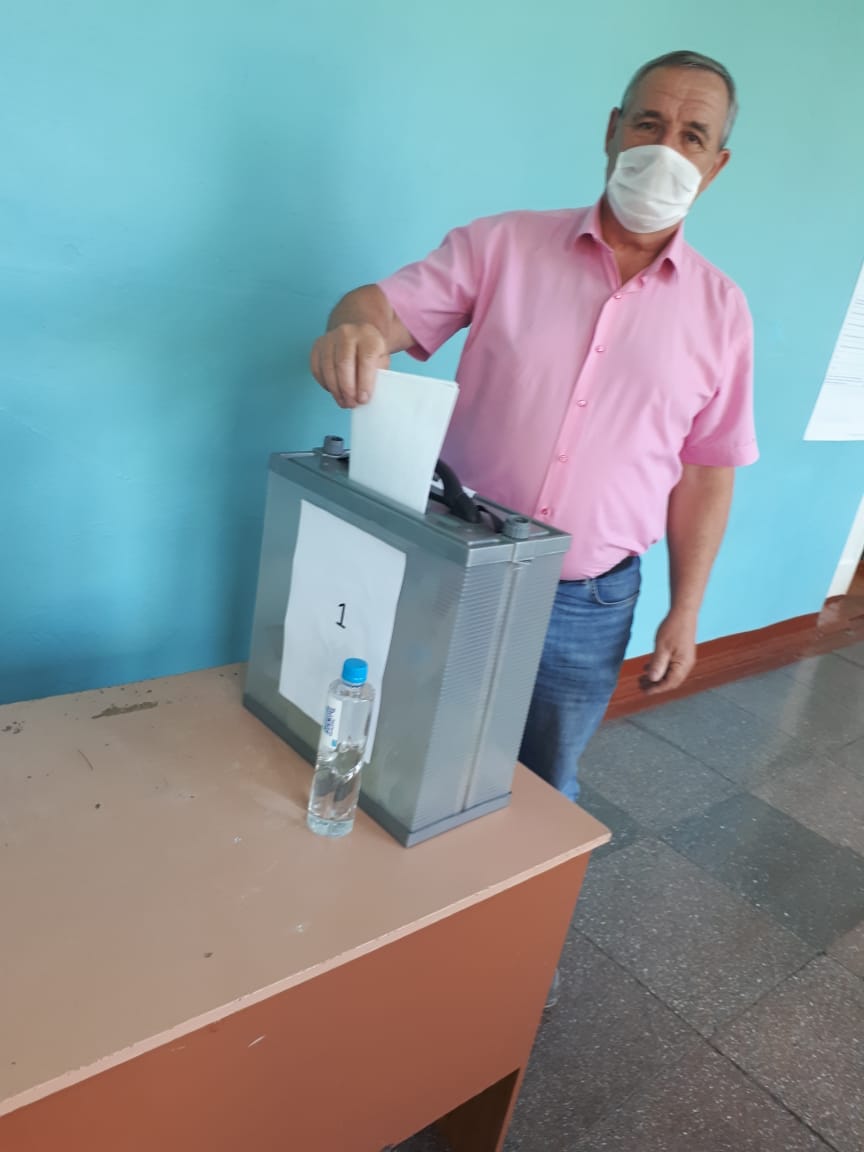 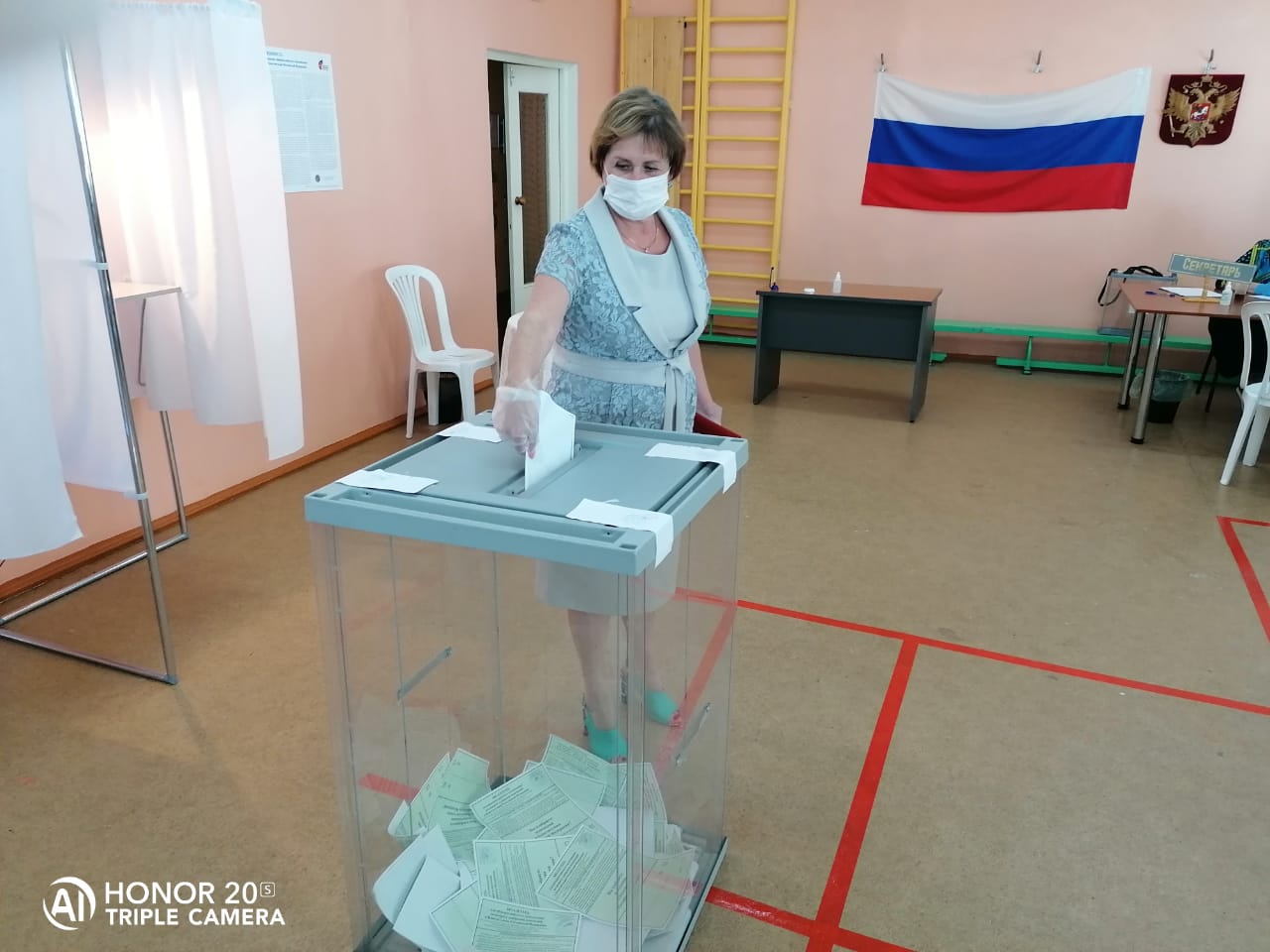 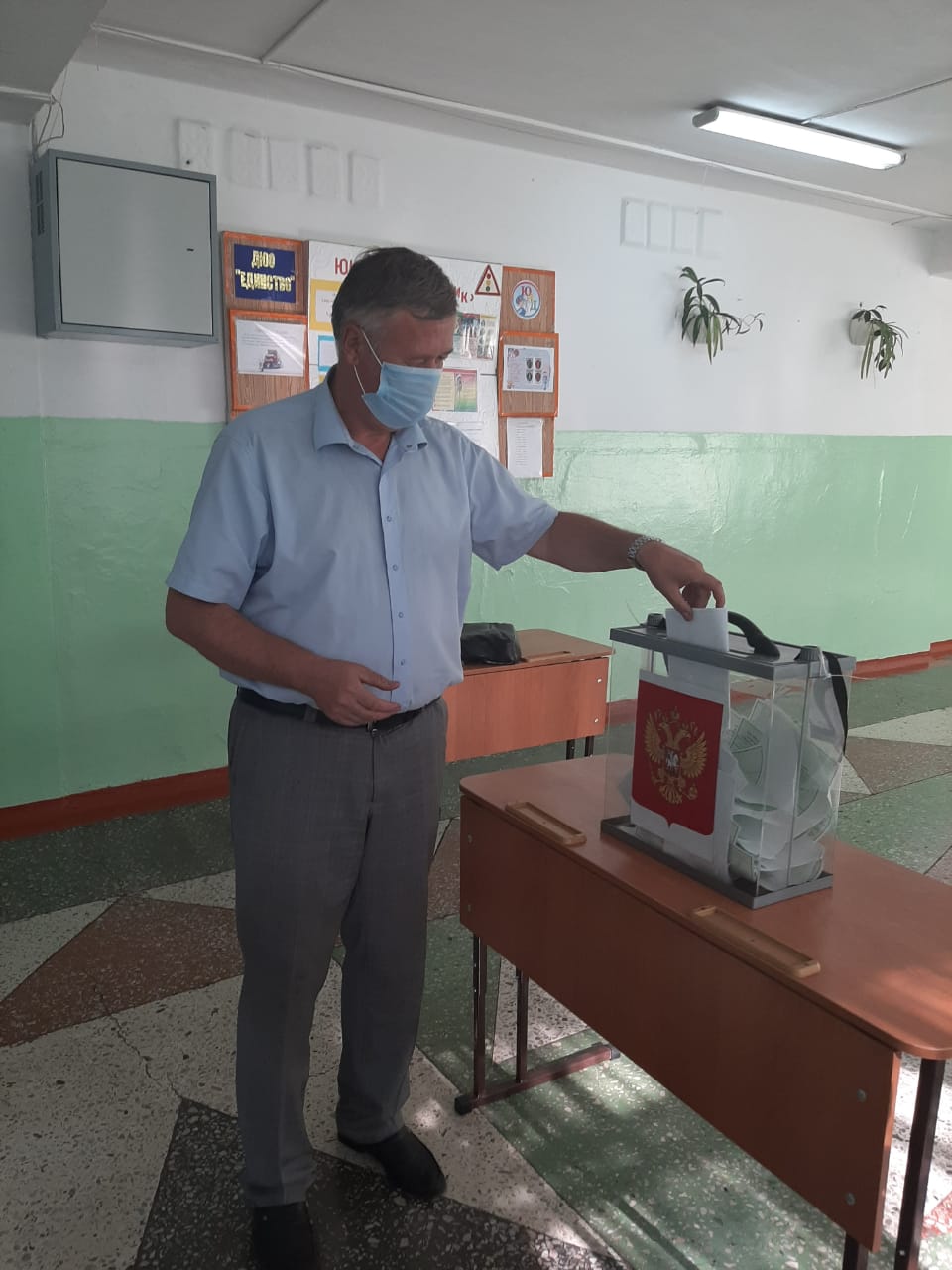 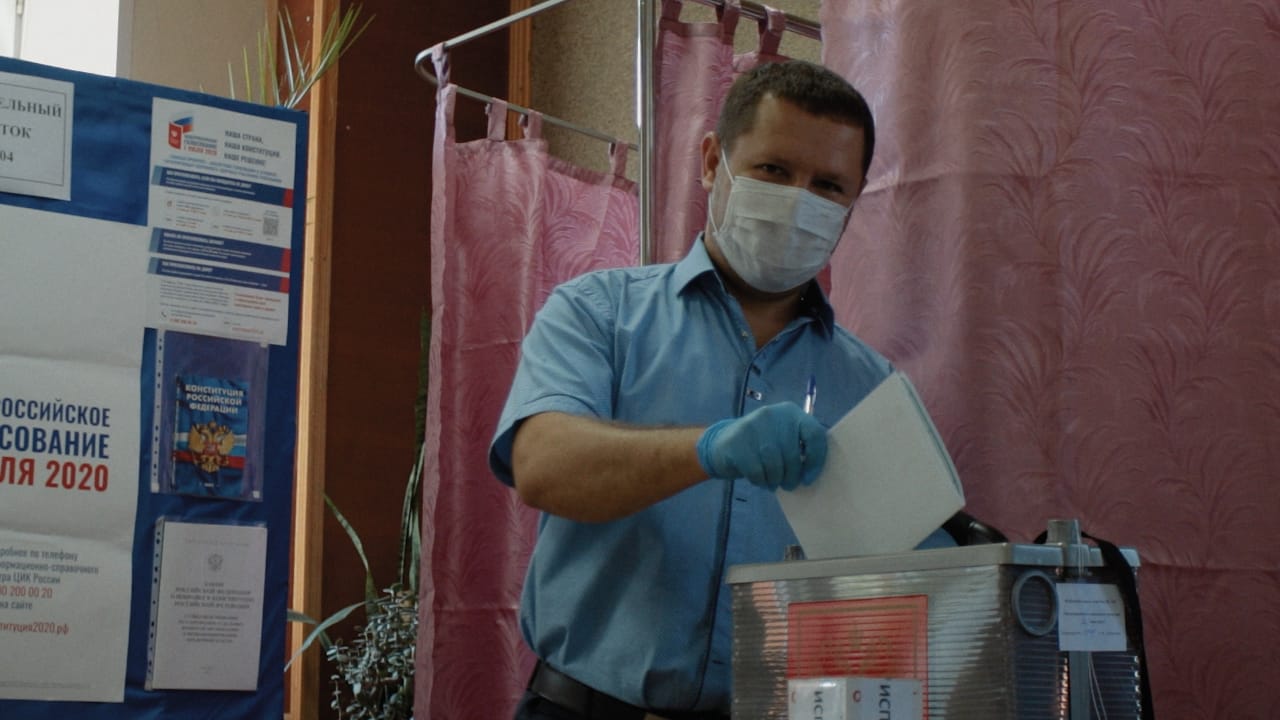 13
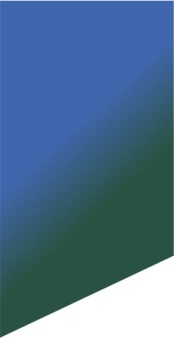 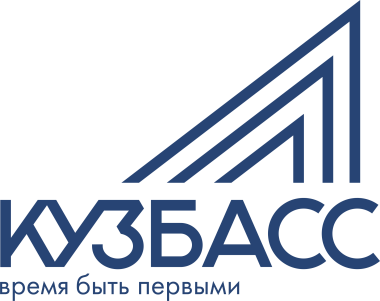 В условиях распространения коронавирусной инфекции
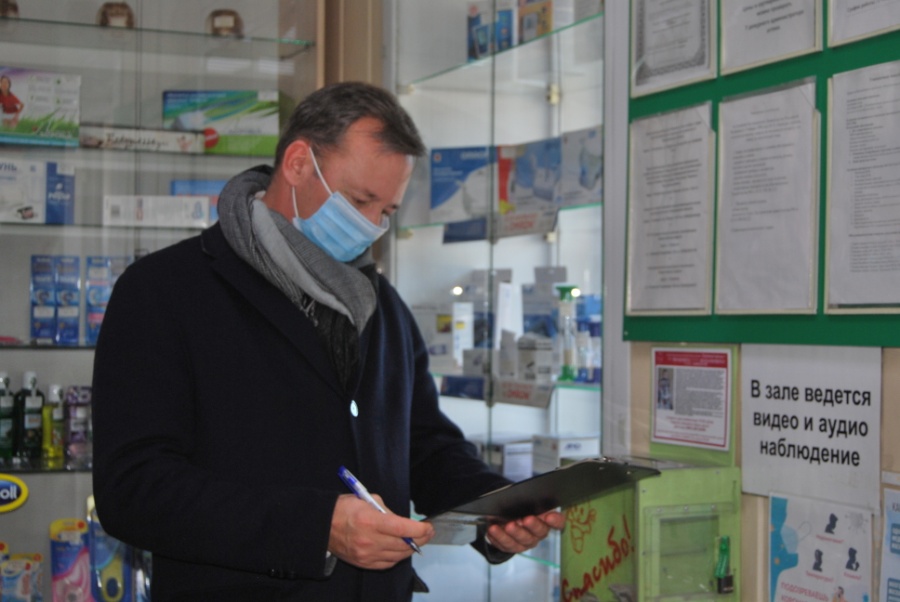 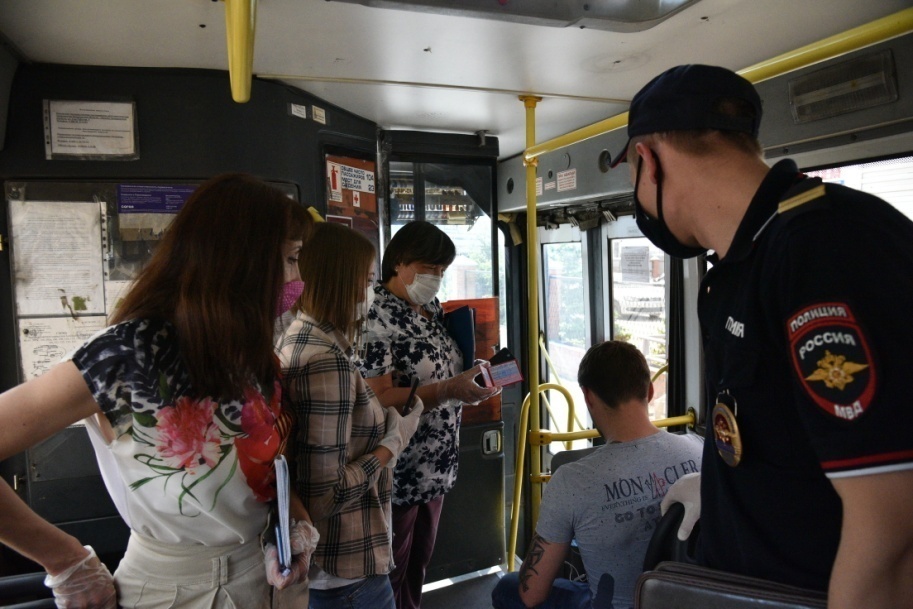 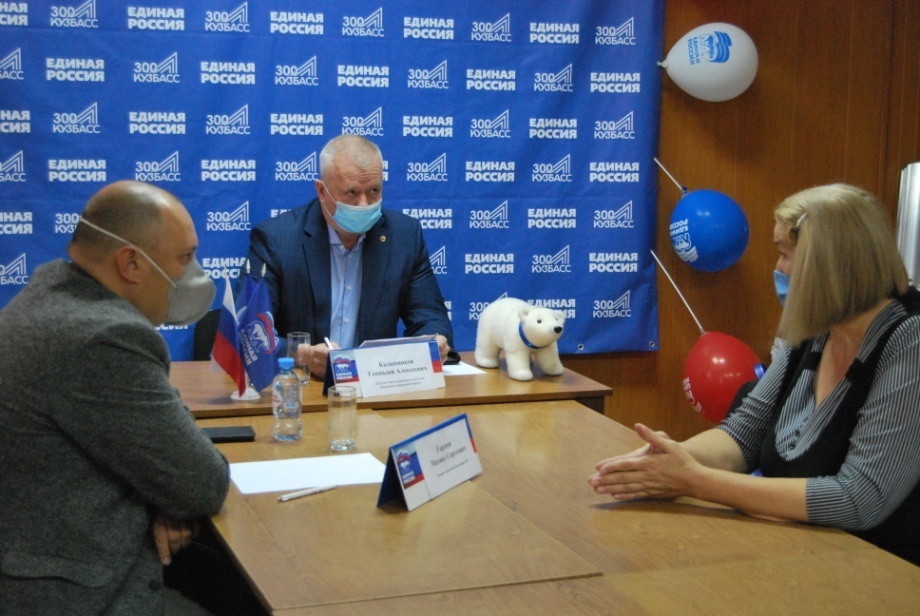 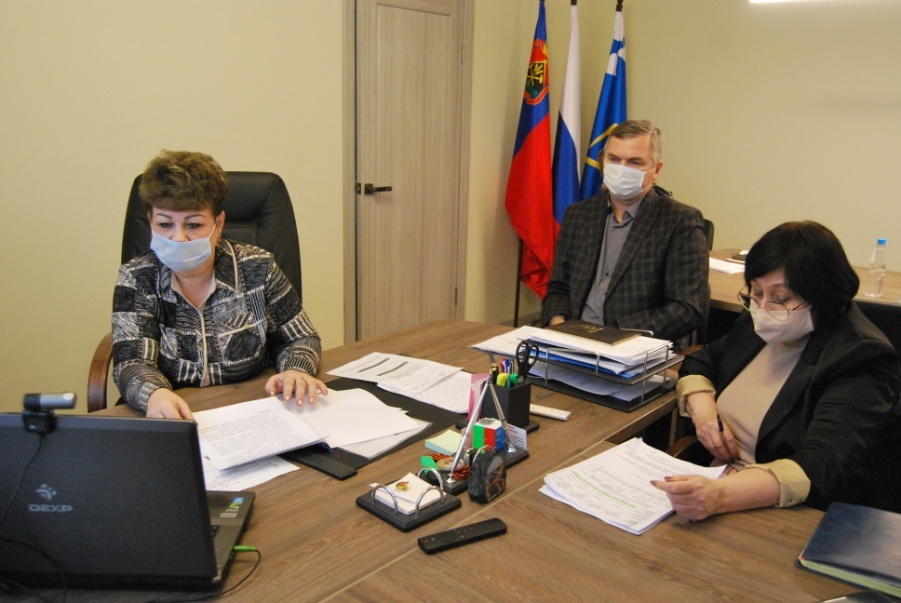 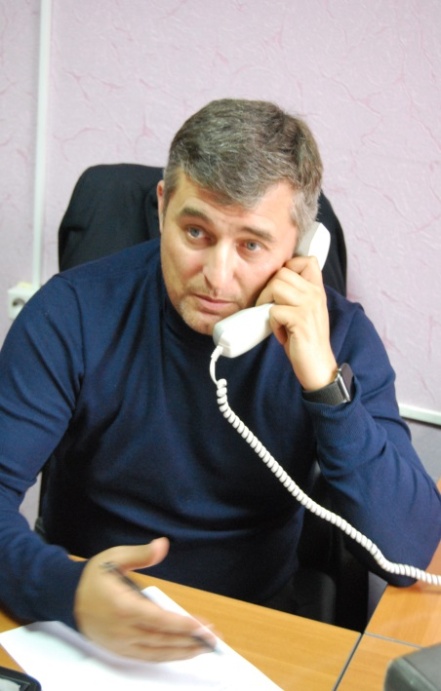 14
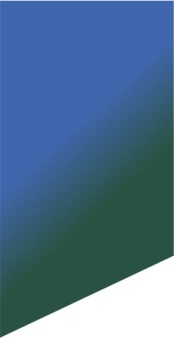 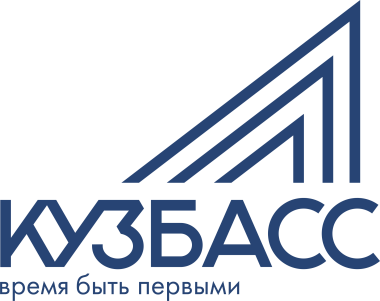 Обращения граждан по личным вопросам
Всего поступило 78 обращений:
1 место - вопросы жилищно-коммунального хозяйства;
2 место - вопросы улучшения жилищных условий;
3 место - вопросы промышленности, связи и транспорта.
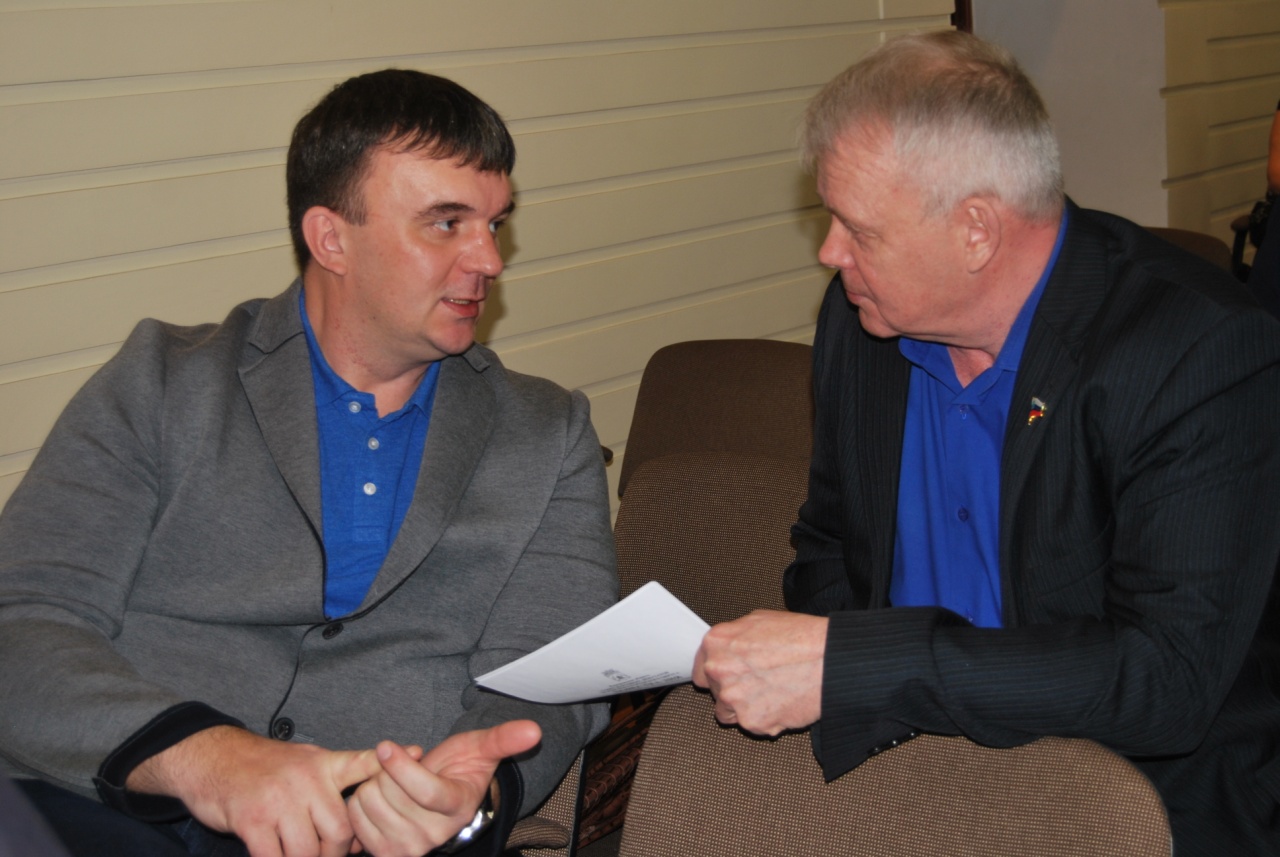 15
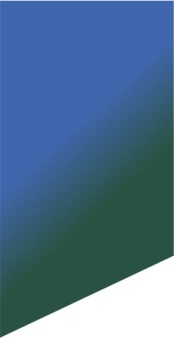 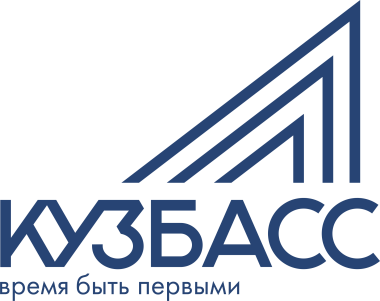 Обращения граждан по личным вопросам
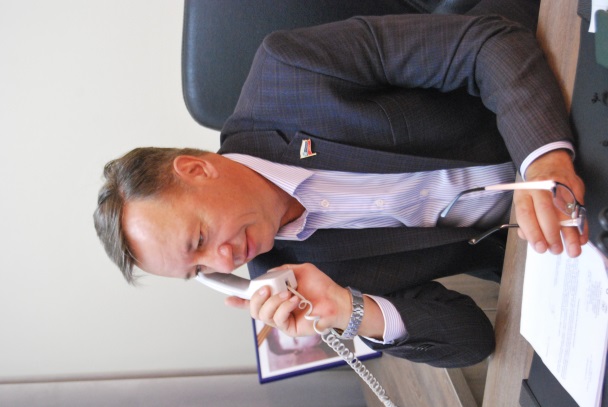 Состоялось 9 горячих телефонных линий;
Периодичность - 1 раз в месяц;
Поступило 22 обращения;
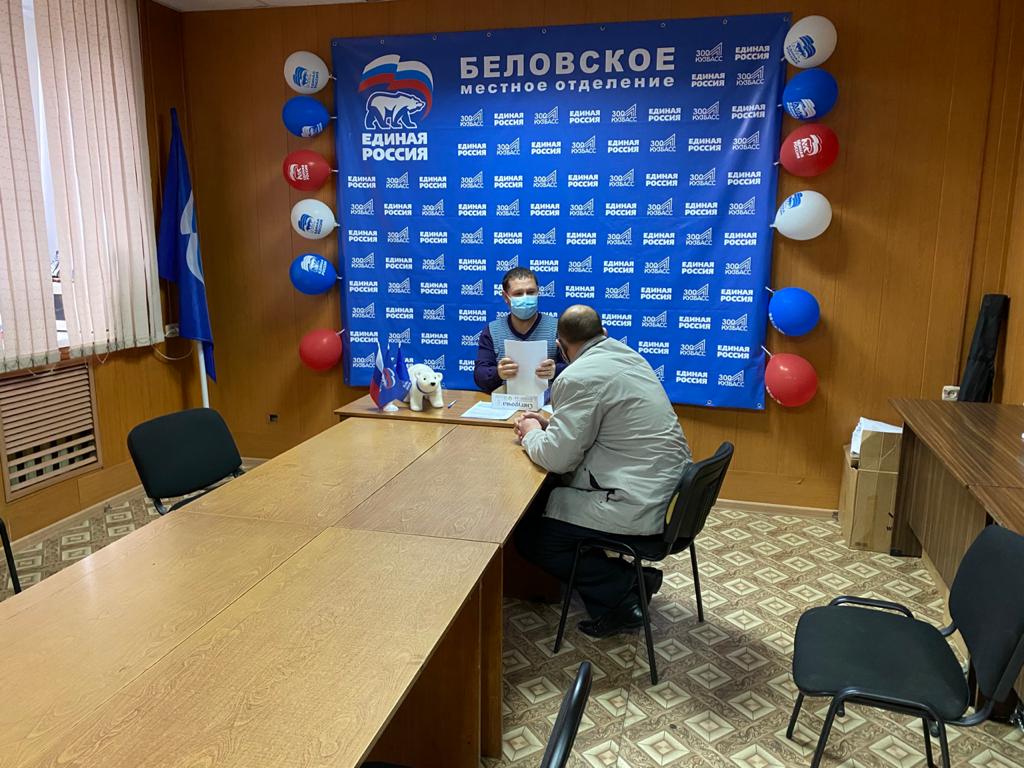 В общественной приемной ВПП «Единая Россия» состоялось 24 приема, поступило 31 обращение.
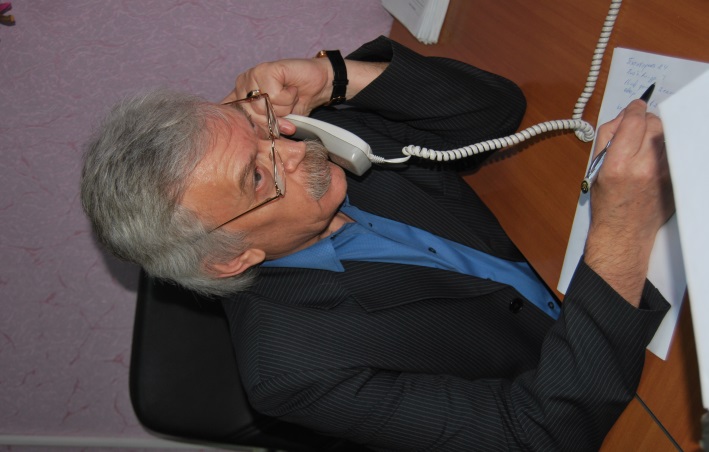 16
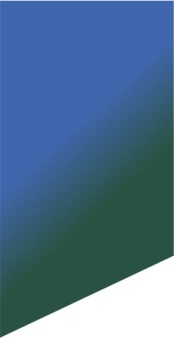 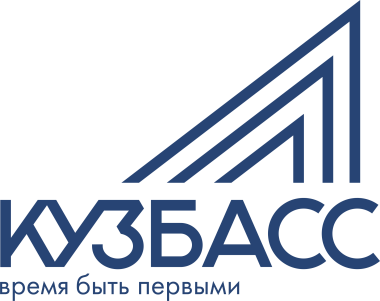 Межведомственные рейды
В рамках режима «Повышенная готовность» проверено:
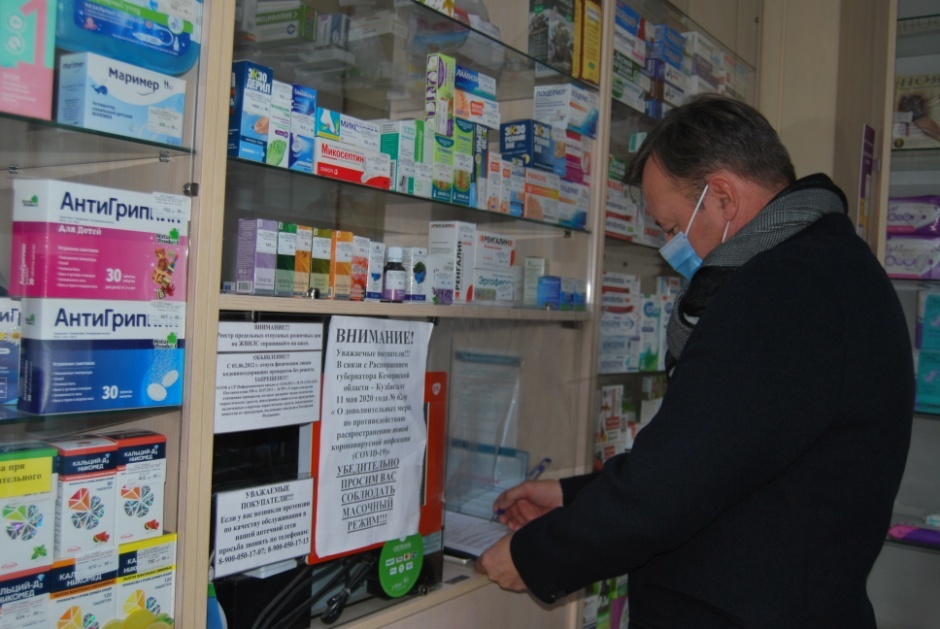 Свыше 9 тысяч торговых объектов;
 1,5 тысяч единиц общественного транспорта;
 140 объектов аптечной сети.
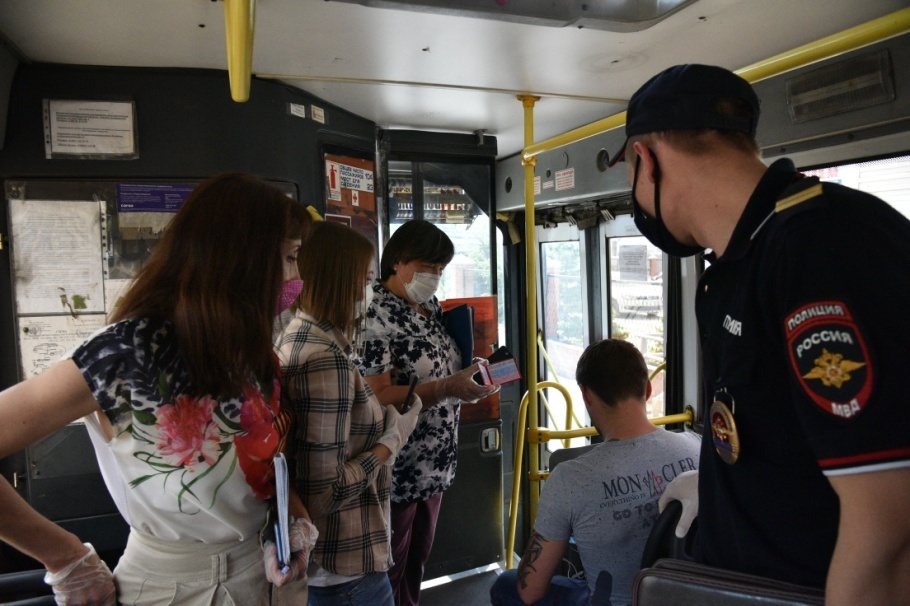 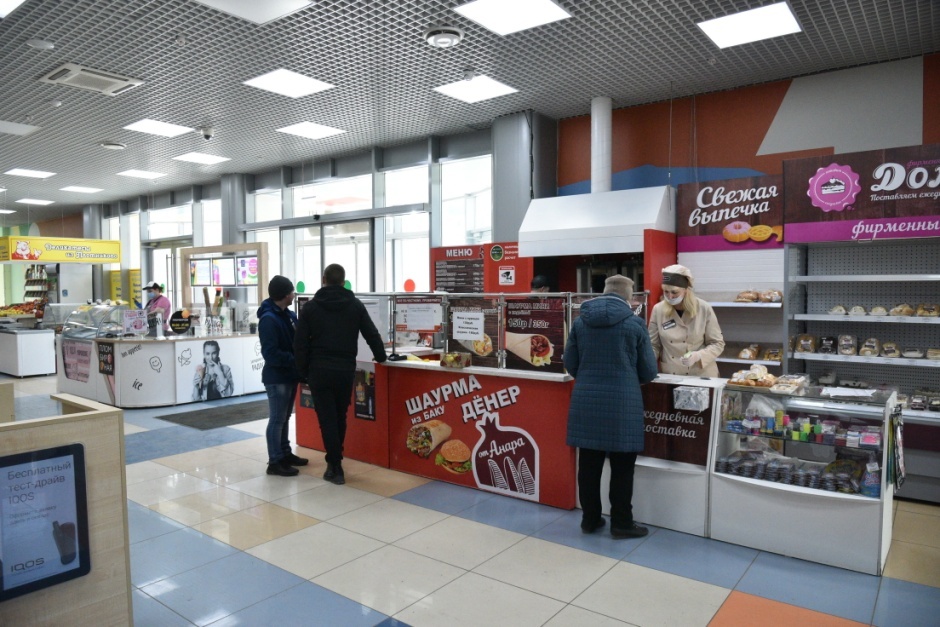 17
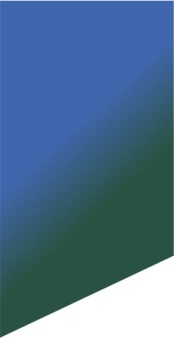 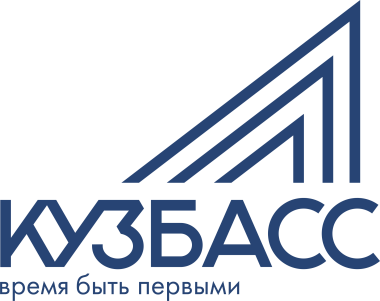 Мониторинг цен на продукты питания
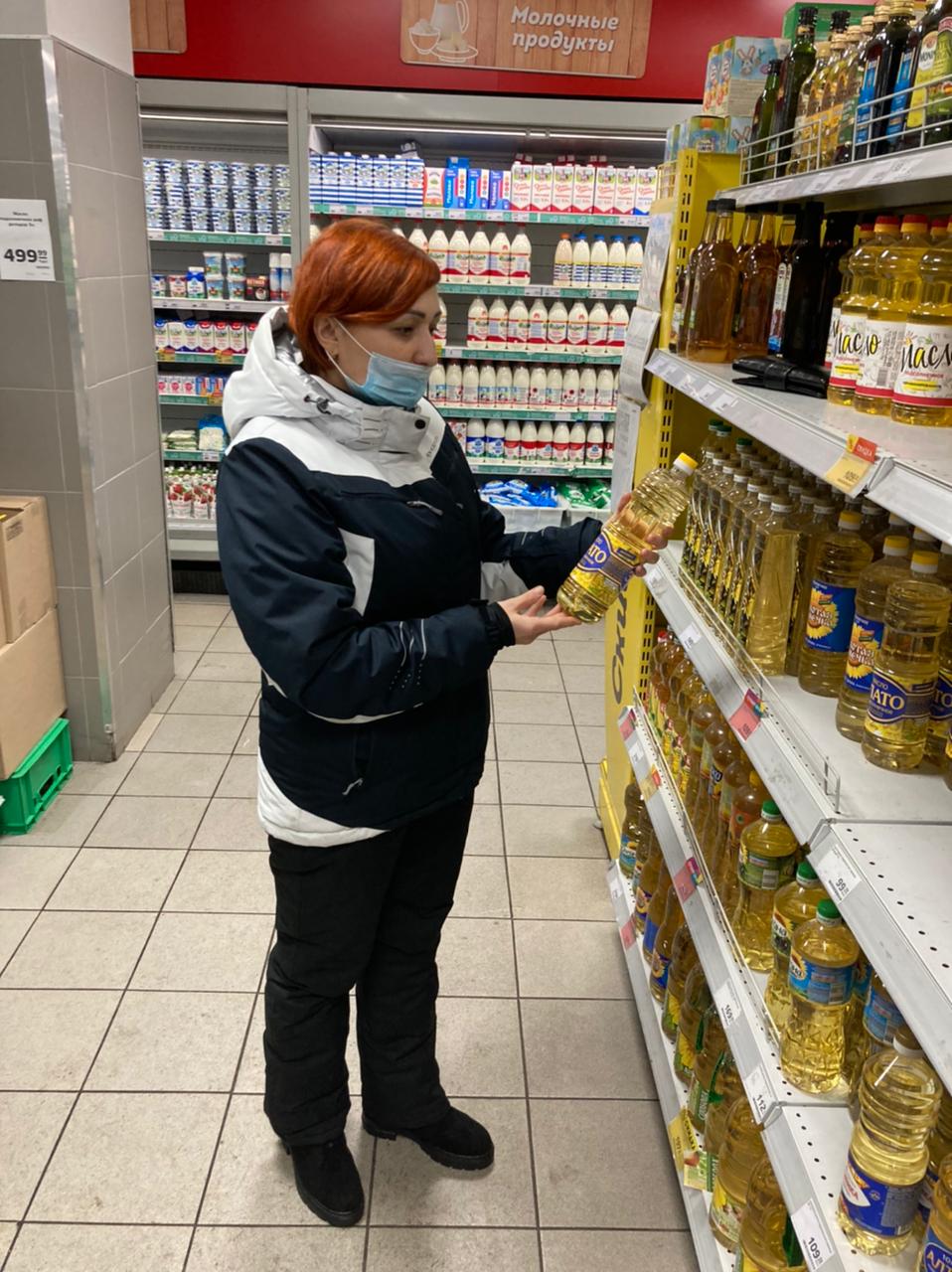 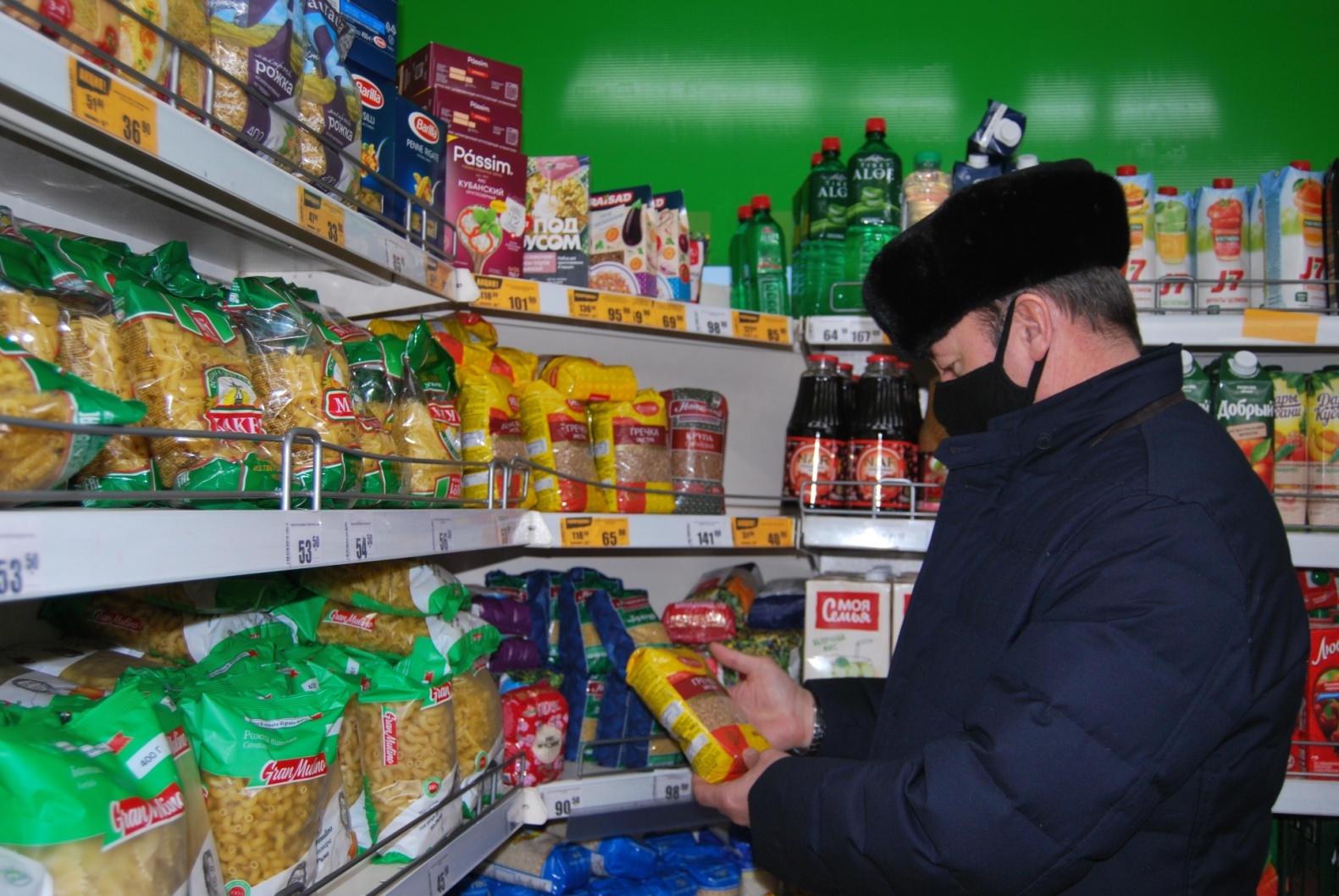 18
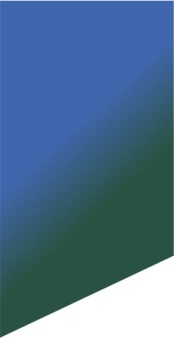 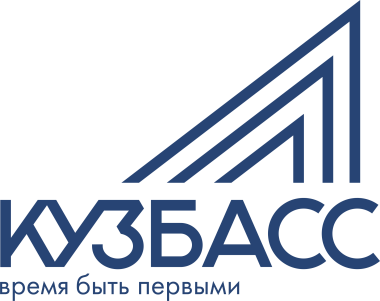 Видеоконференцсвязь – в работу
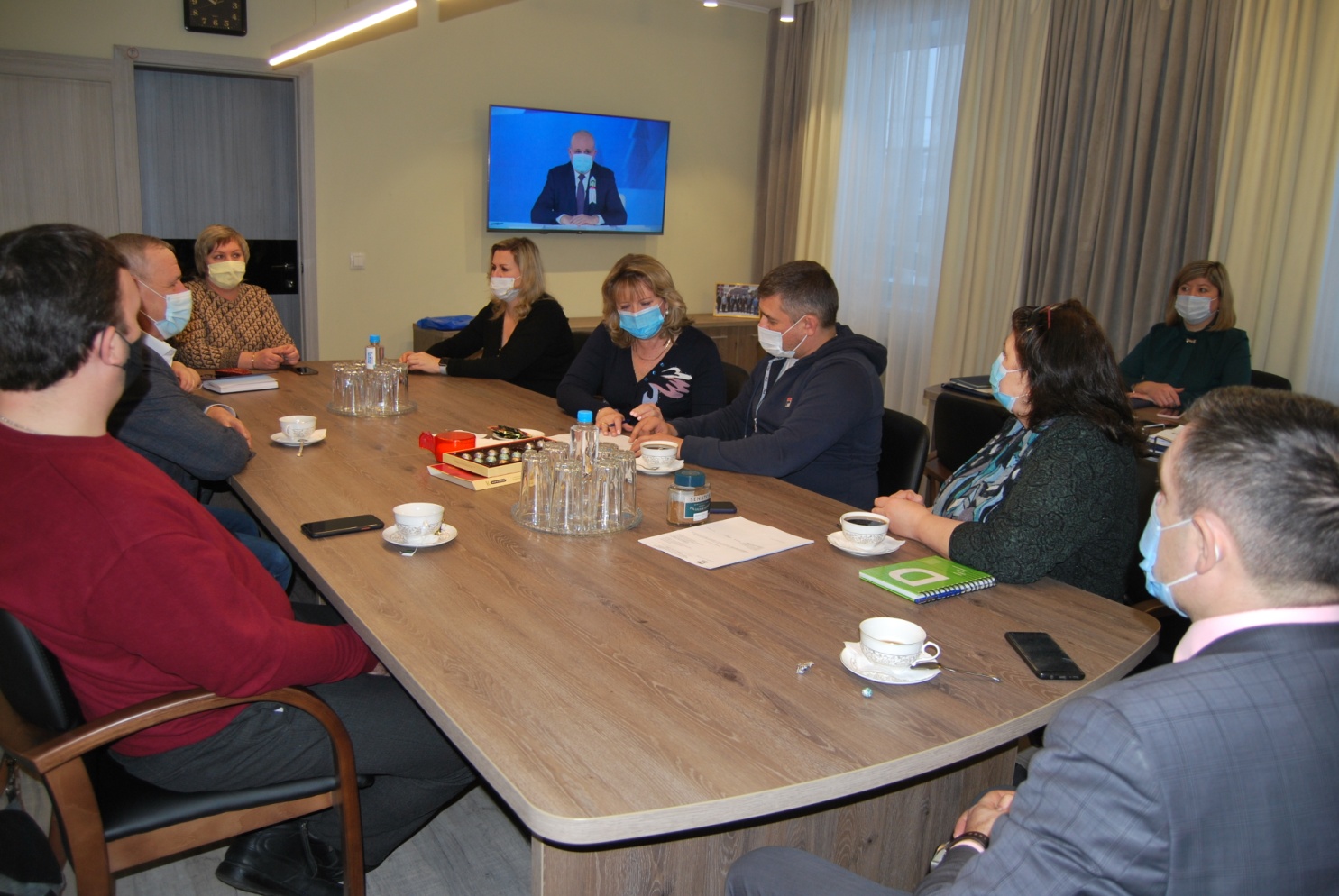 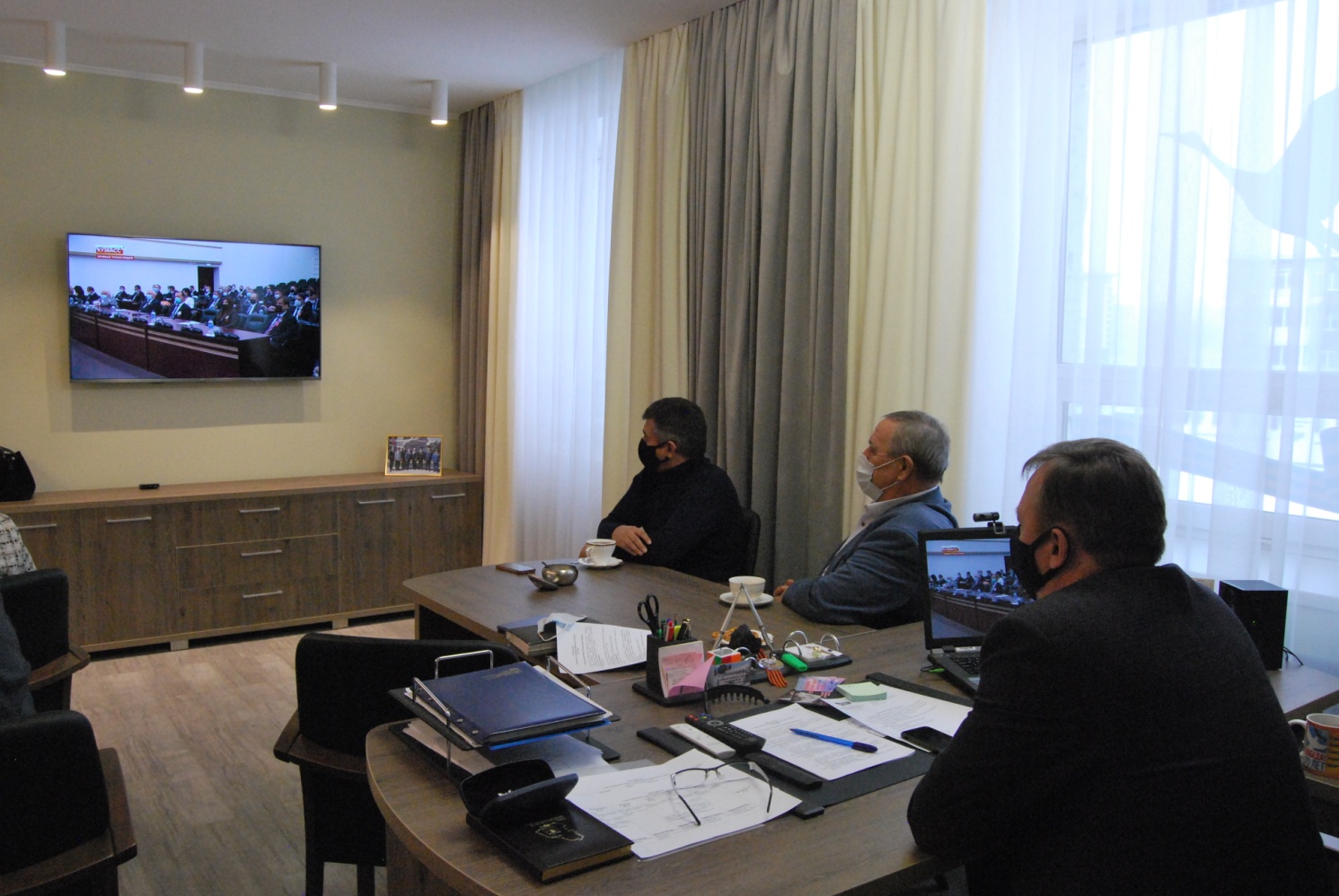 19
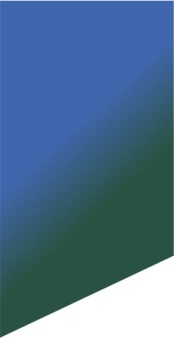 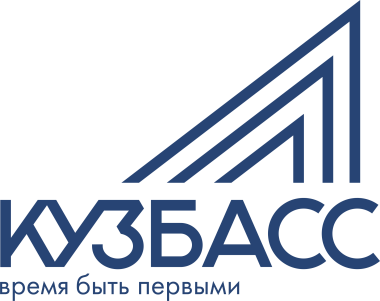 Видеоконференцсвязь – в работу
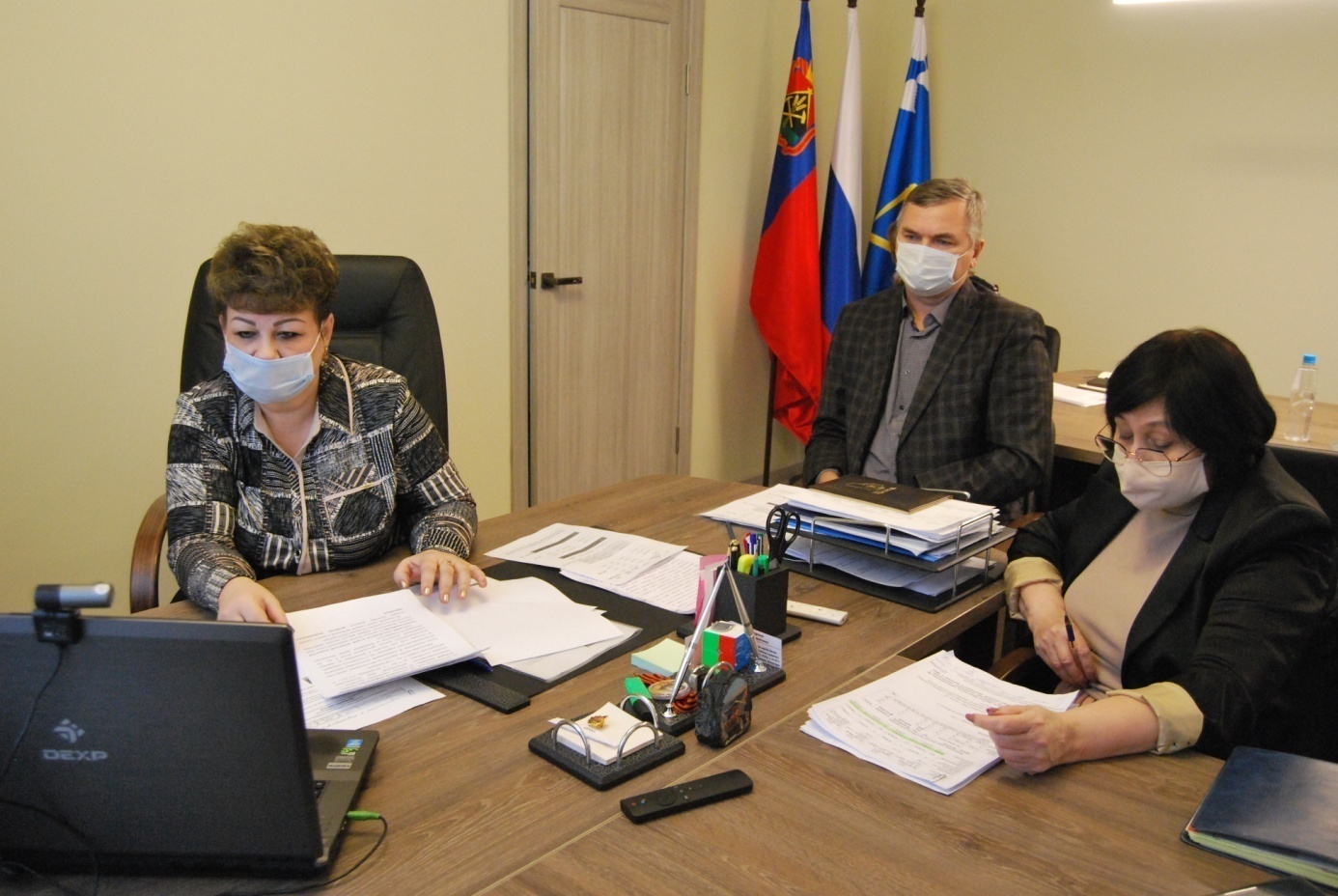 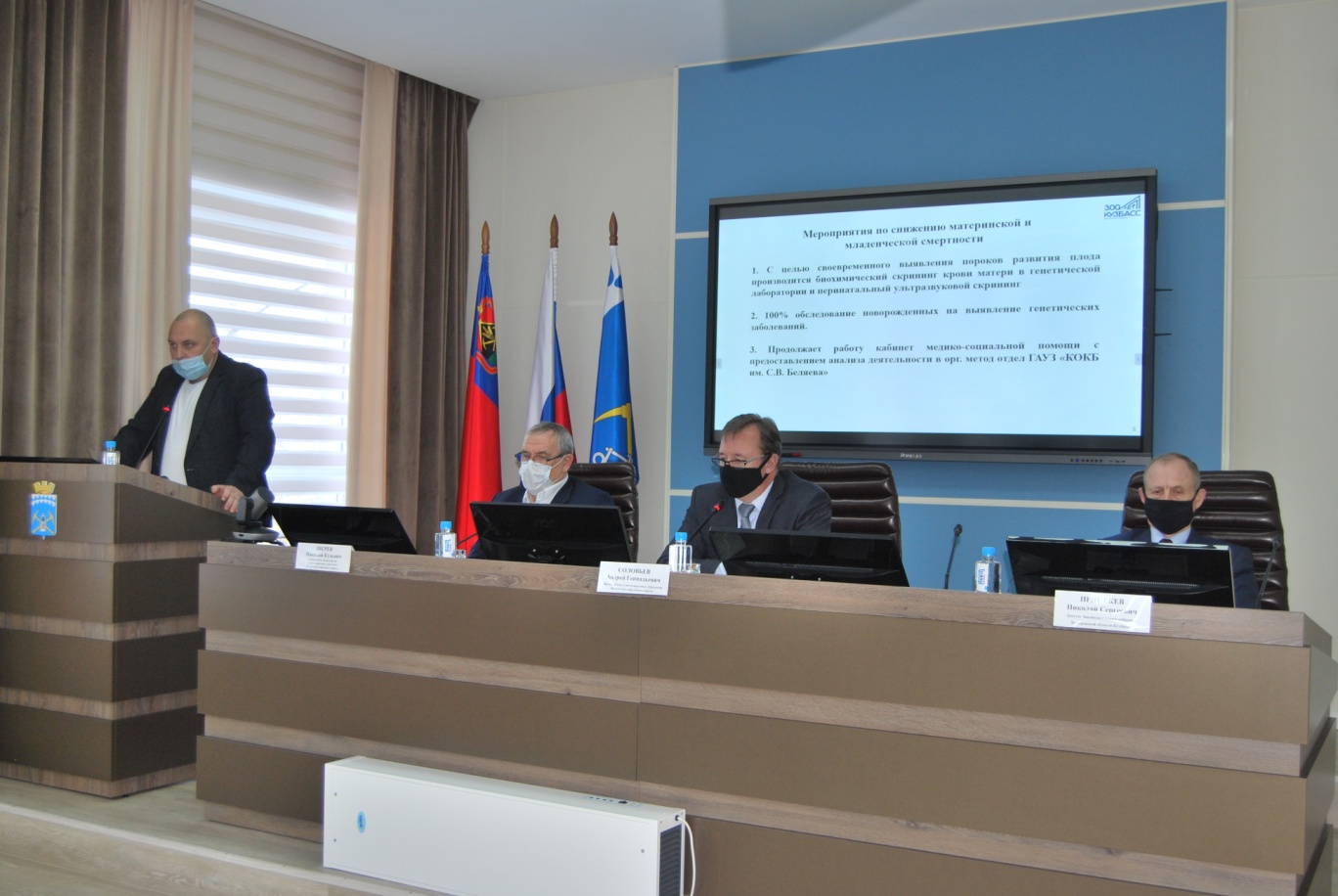 20
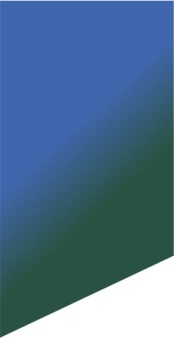 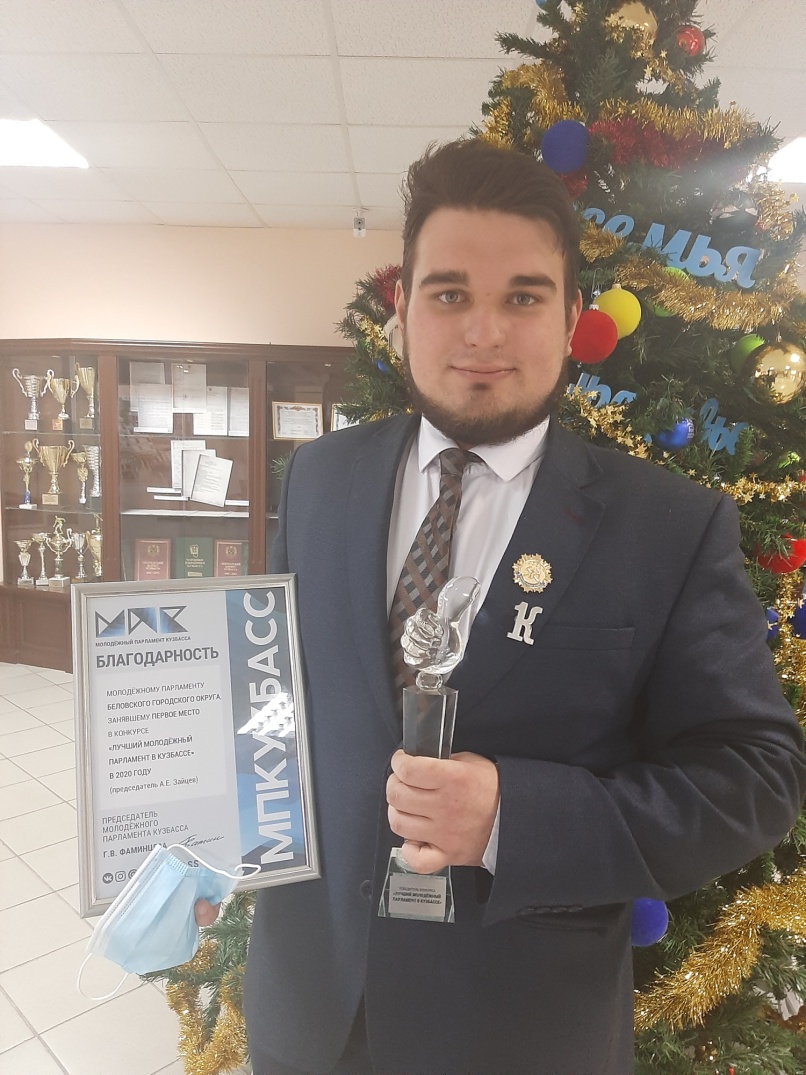 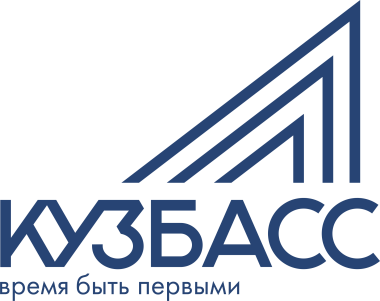 Лучший молодежный парламент в Кузбассе
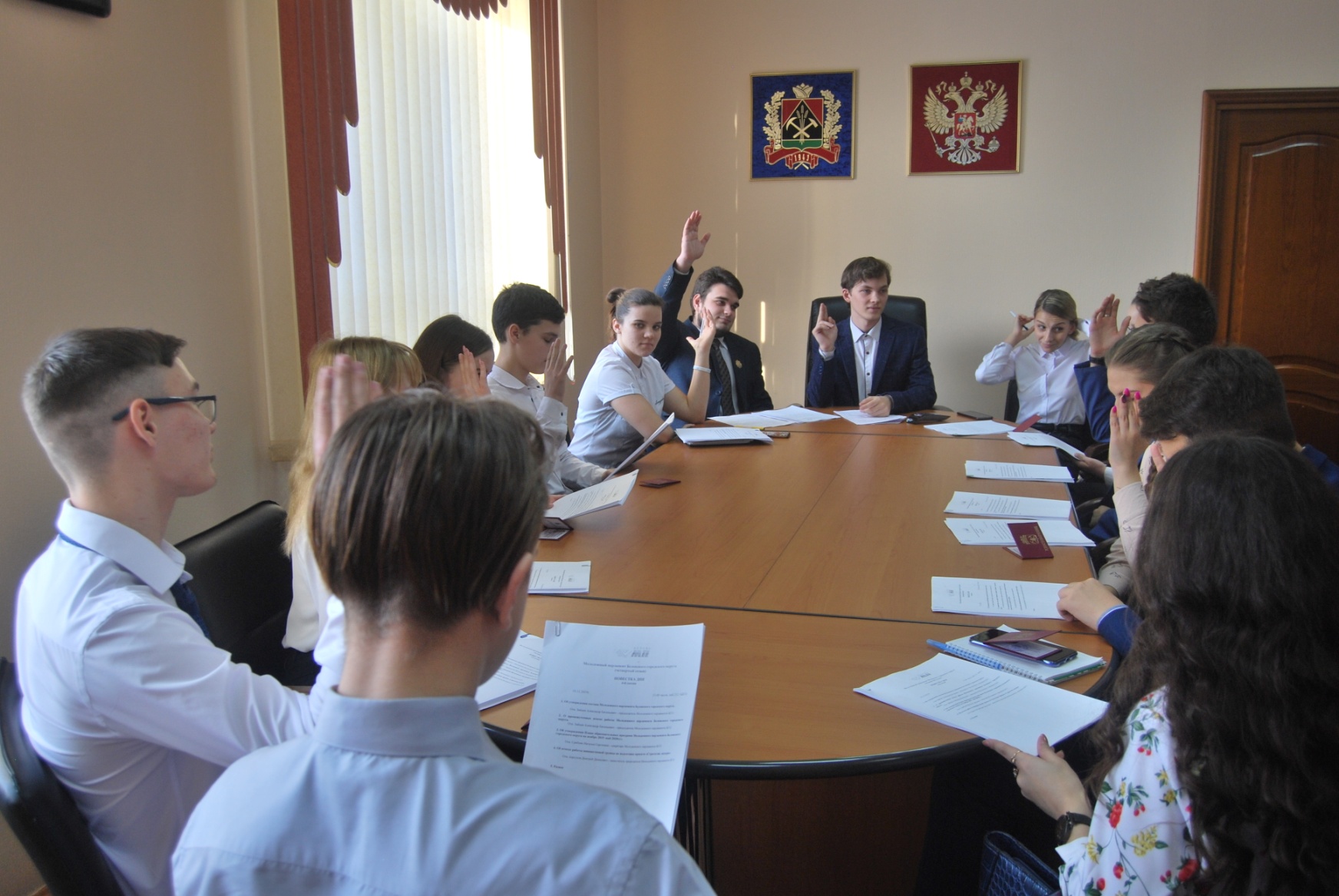 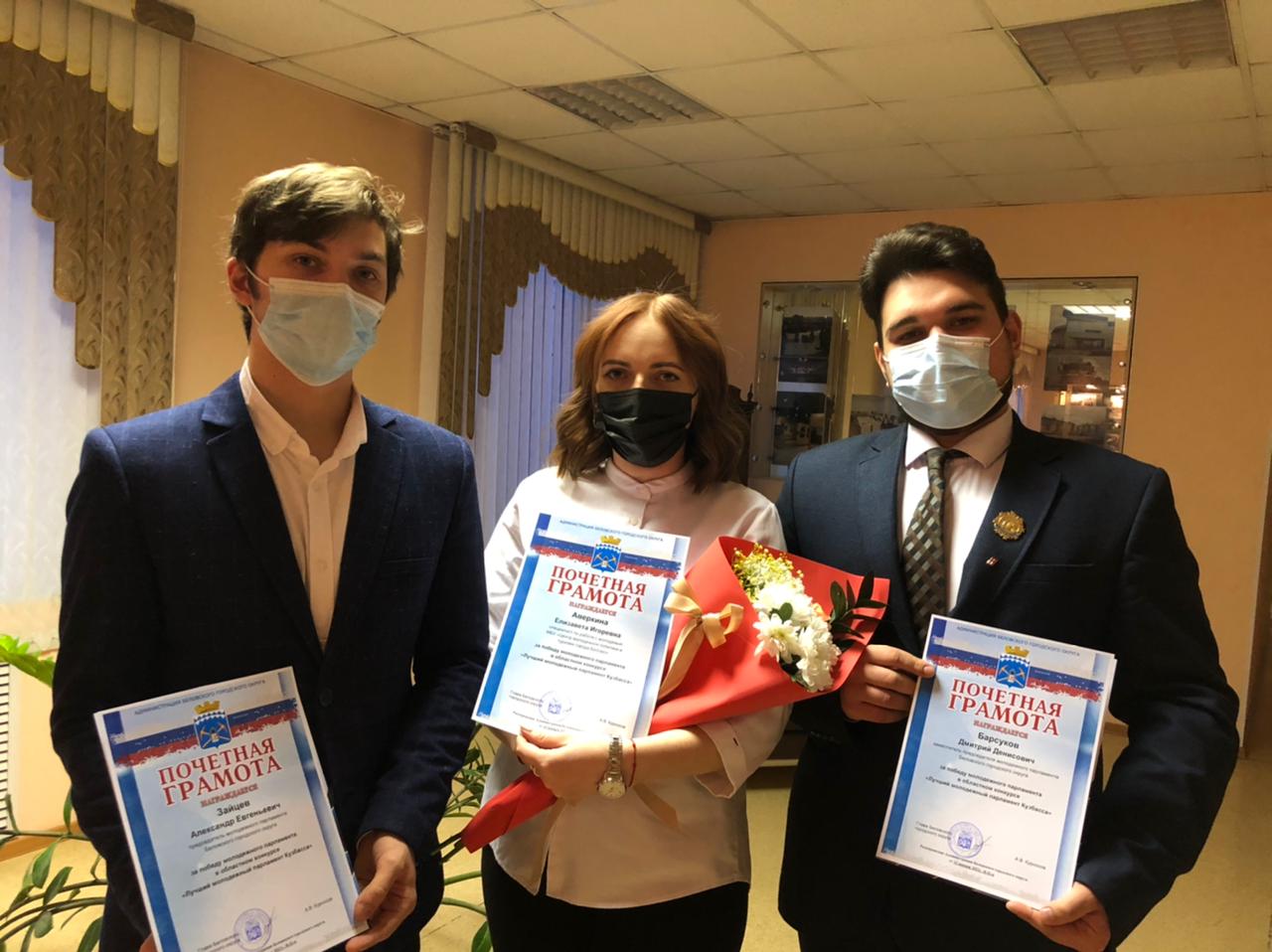 21
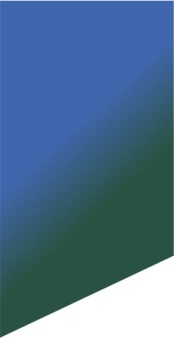 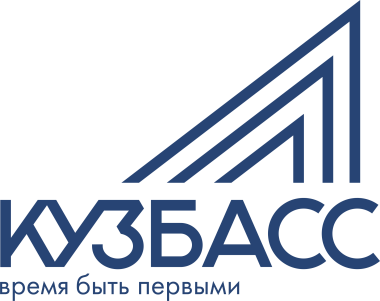 Деятельность депутатов на избирательных округах
Основные направления:
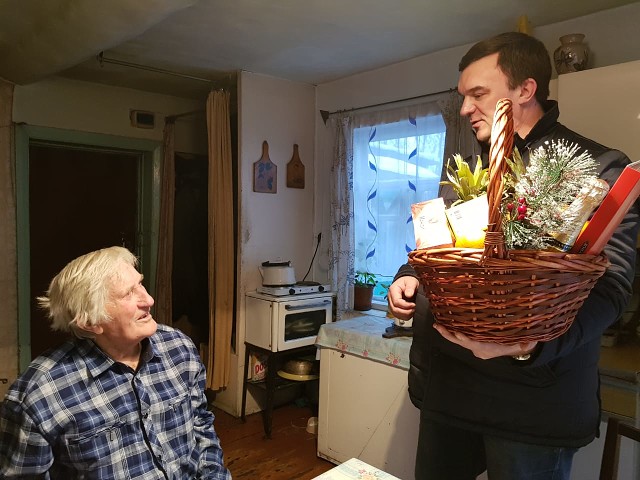 Прием граждан по личным вопросам;

Участие в общественно-значимых мероприятиях и акциях;

Оказание помощи в благоустройстве и развитии территорий;
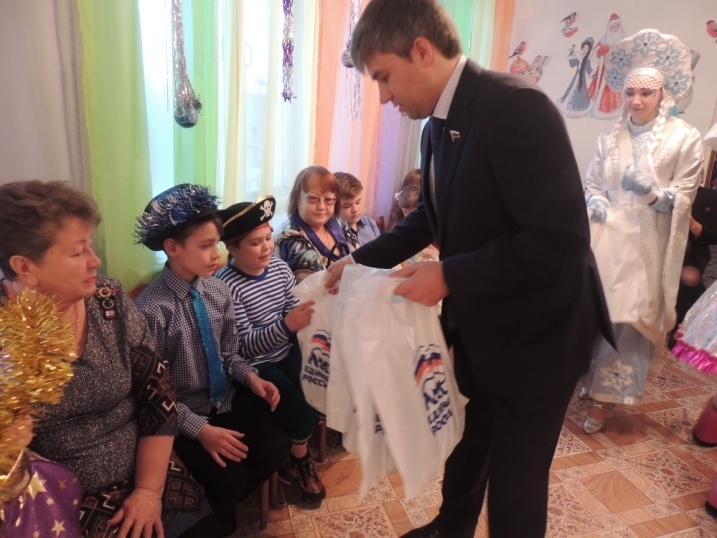 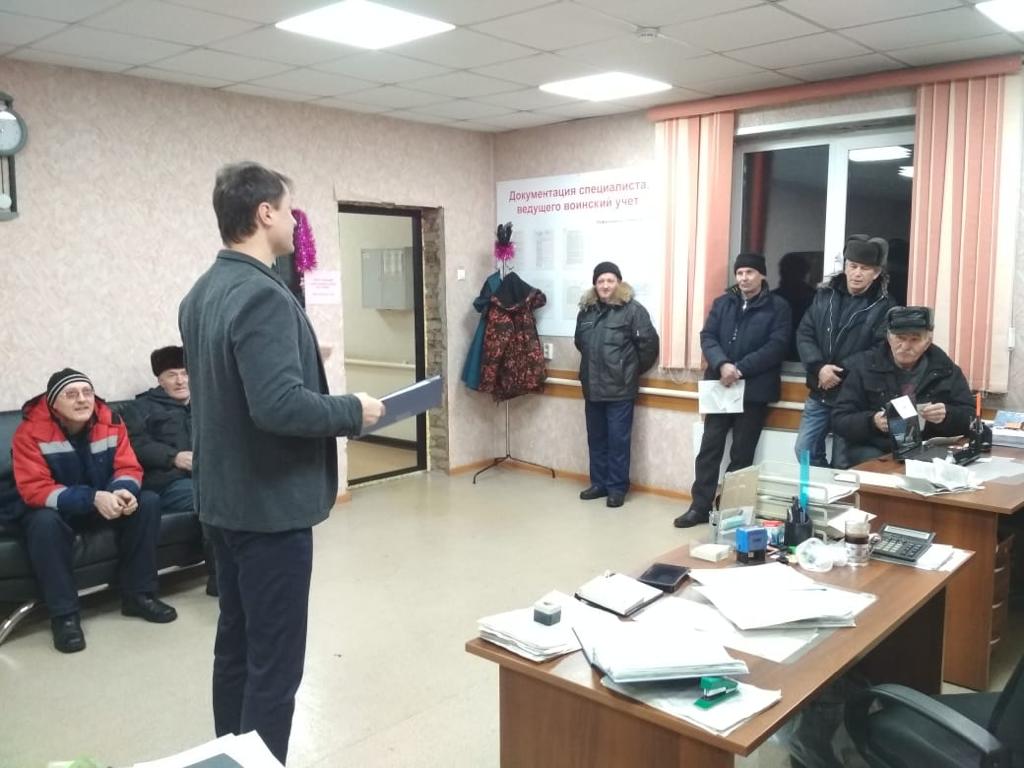 Взаимодействие с градообразующими предприятиями и учреждениями.
22
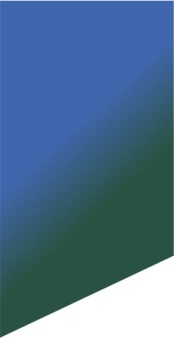 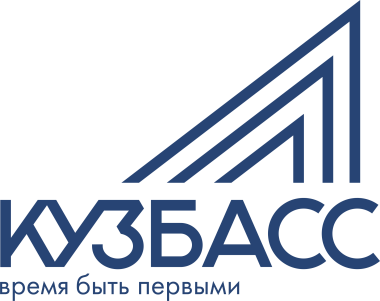 Деятельность депутатов на избирательных округах
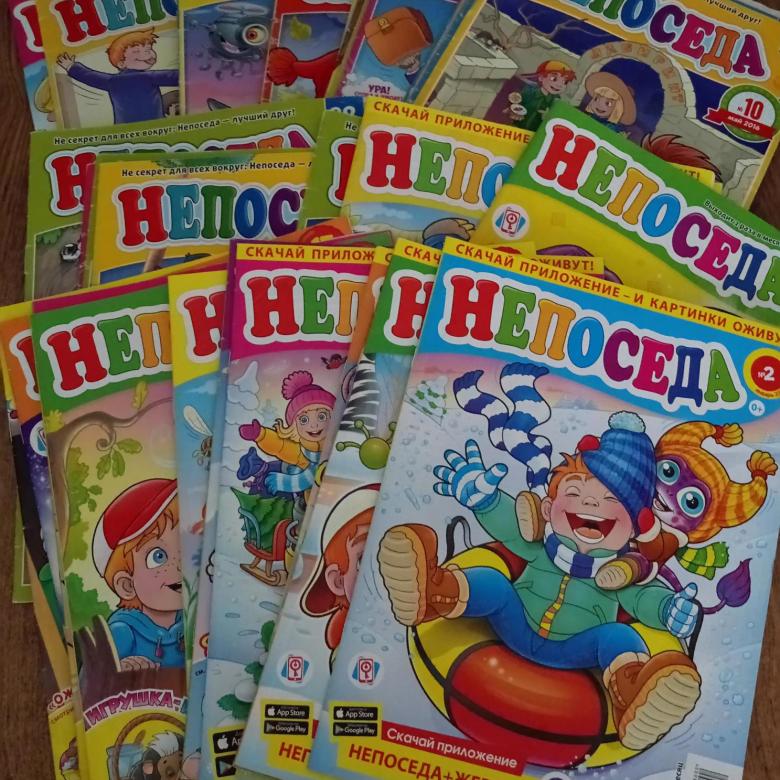 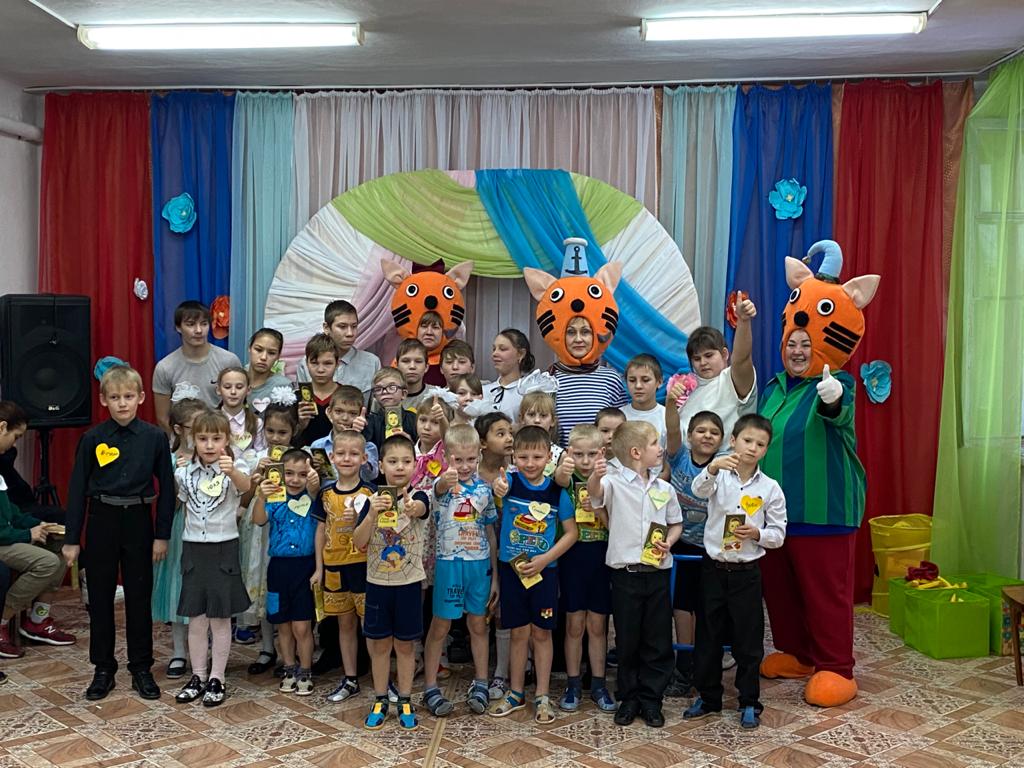 23
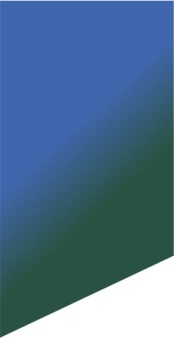 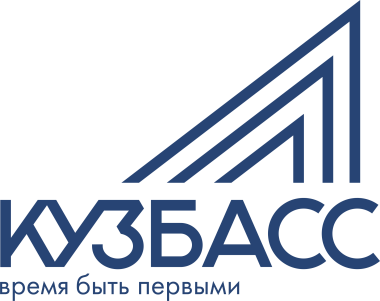 Деятельность депутатов на избирательных округах
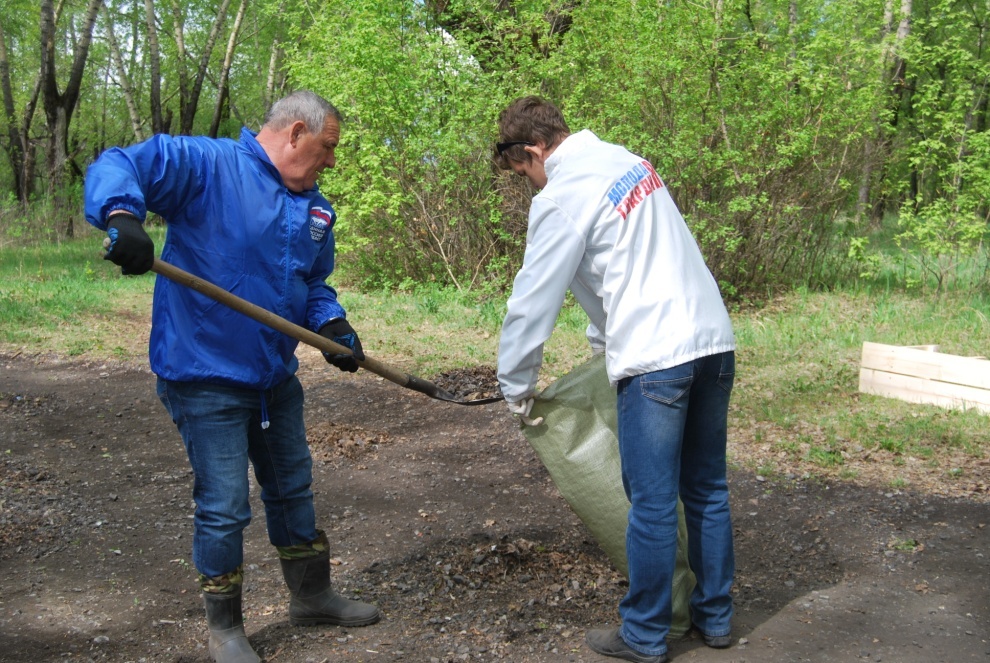 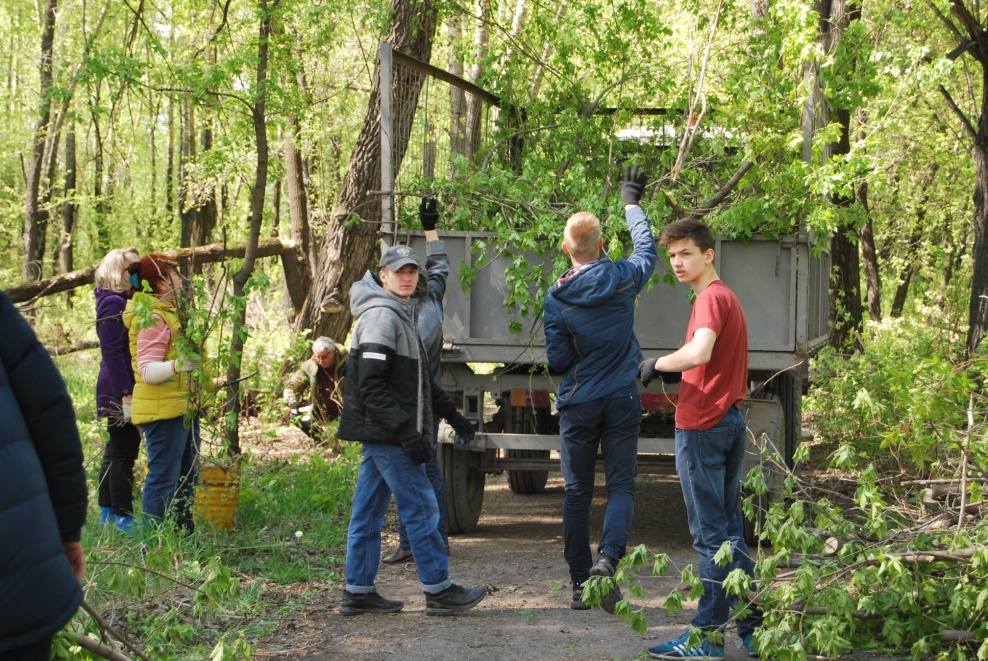 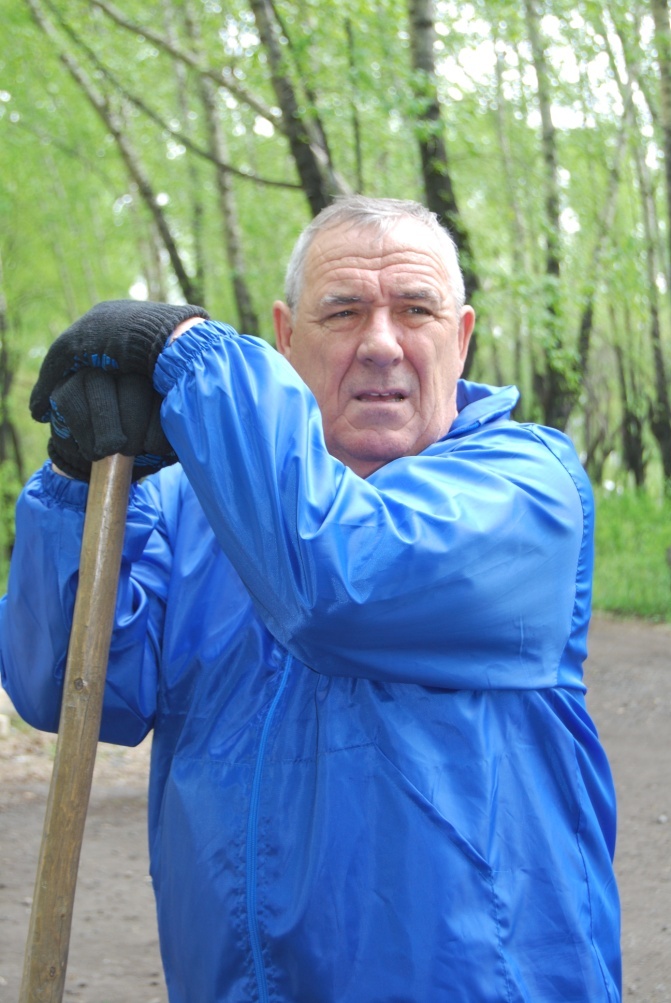 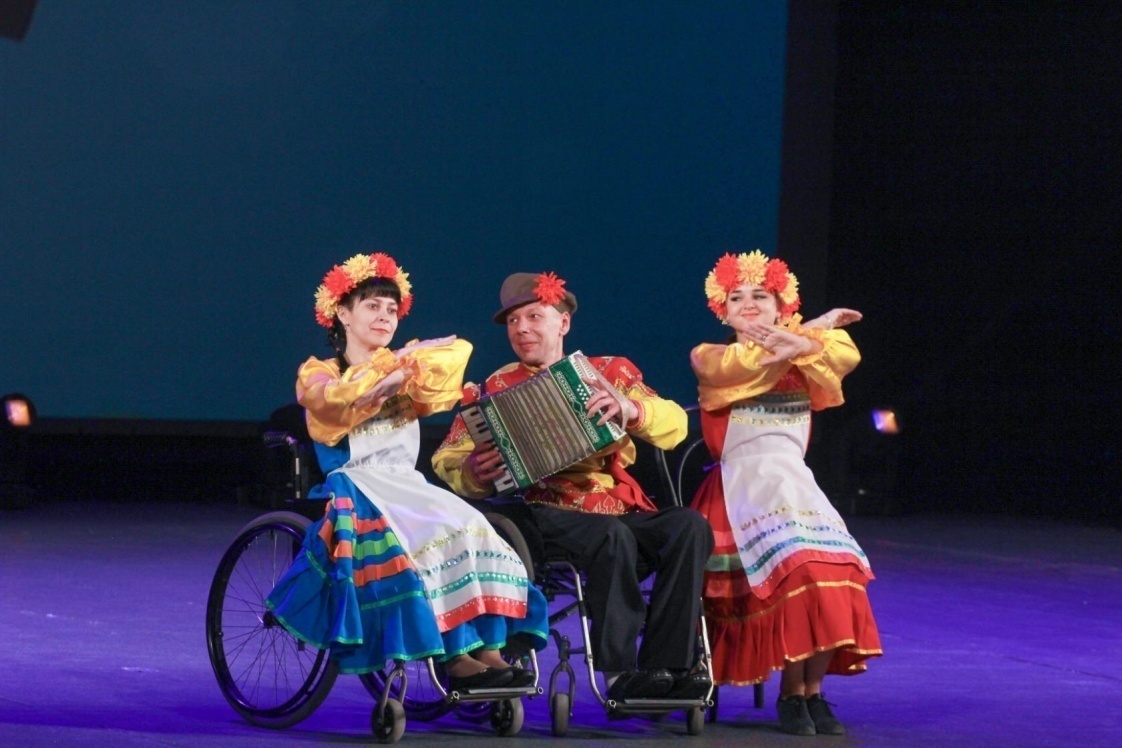 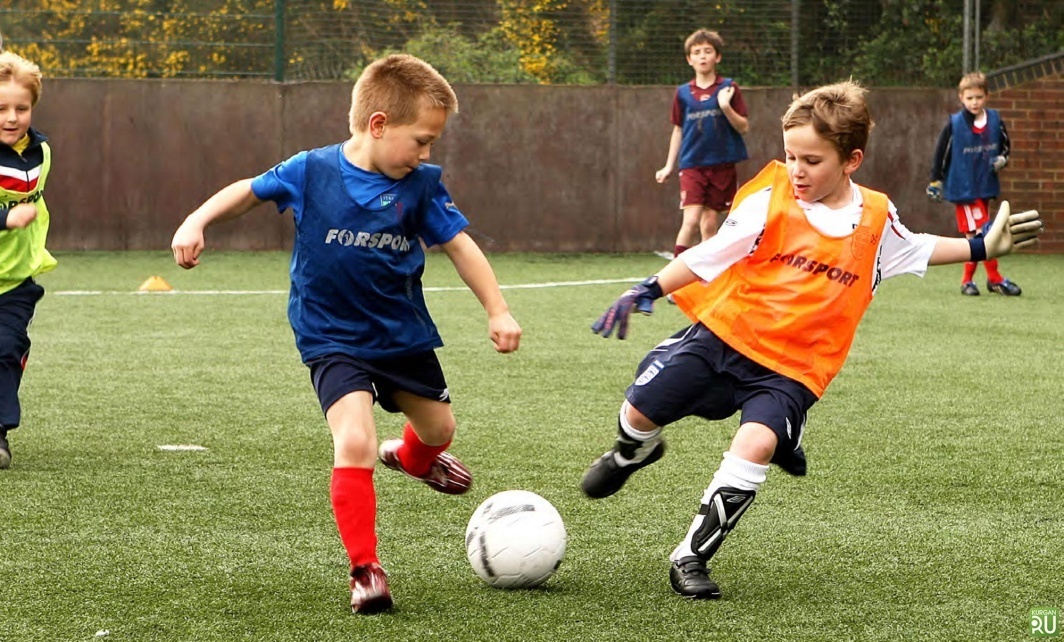 24
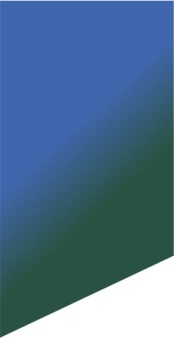 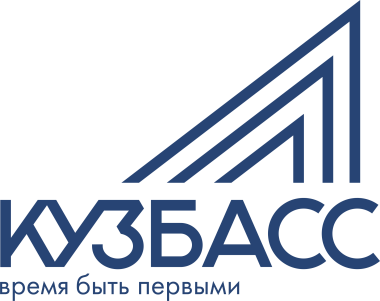 Деятельность депутатов на избирательных округах
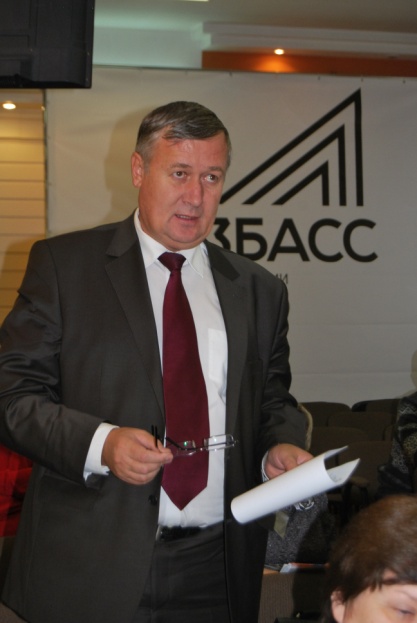 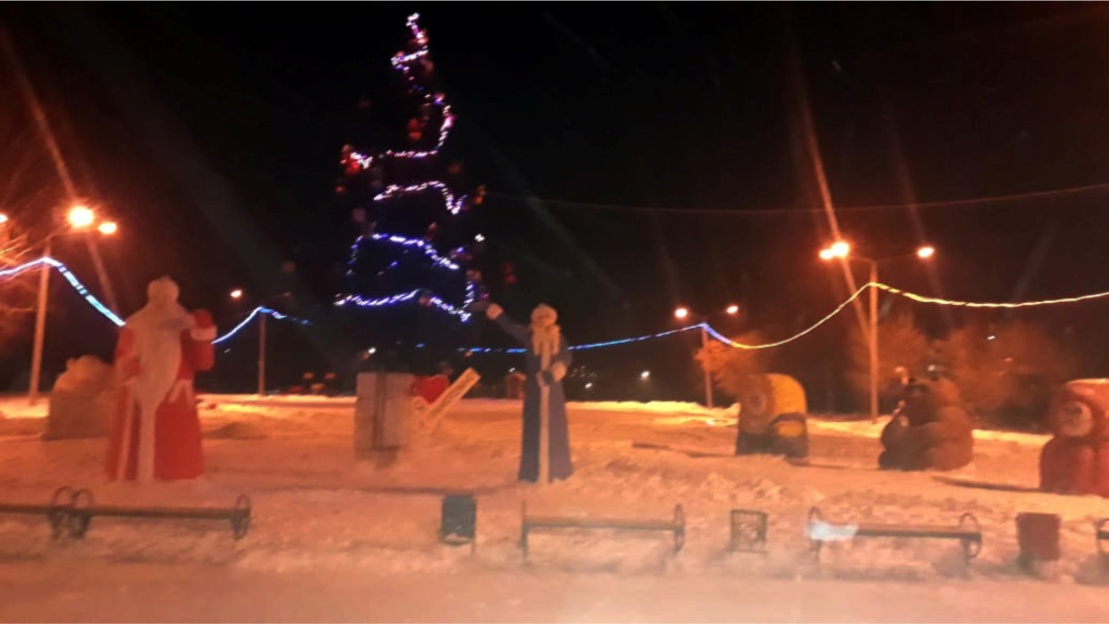 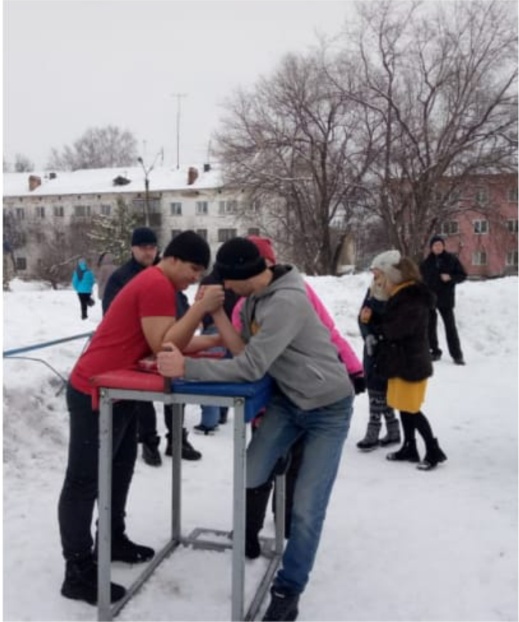 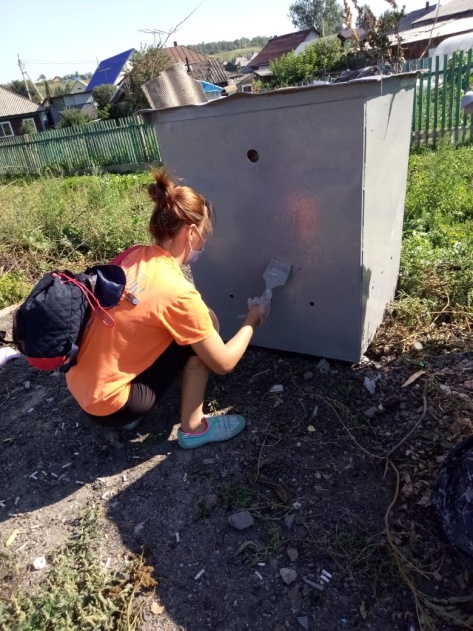 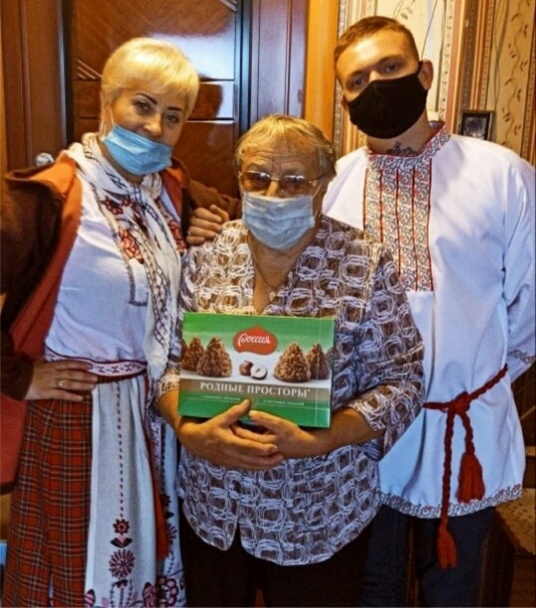 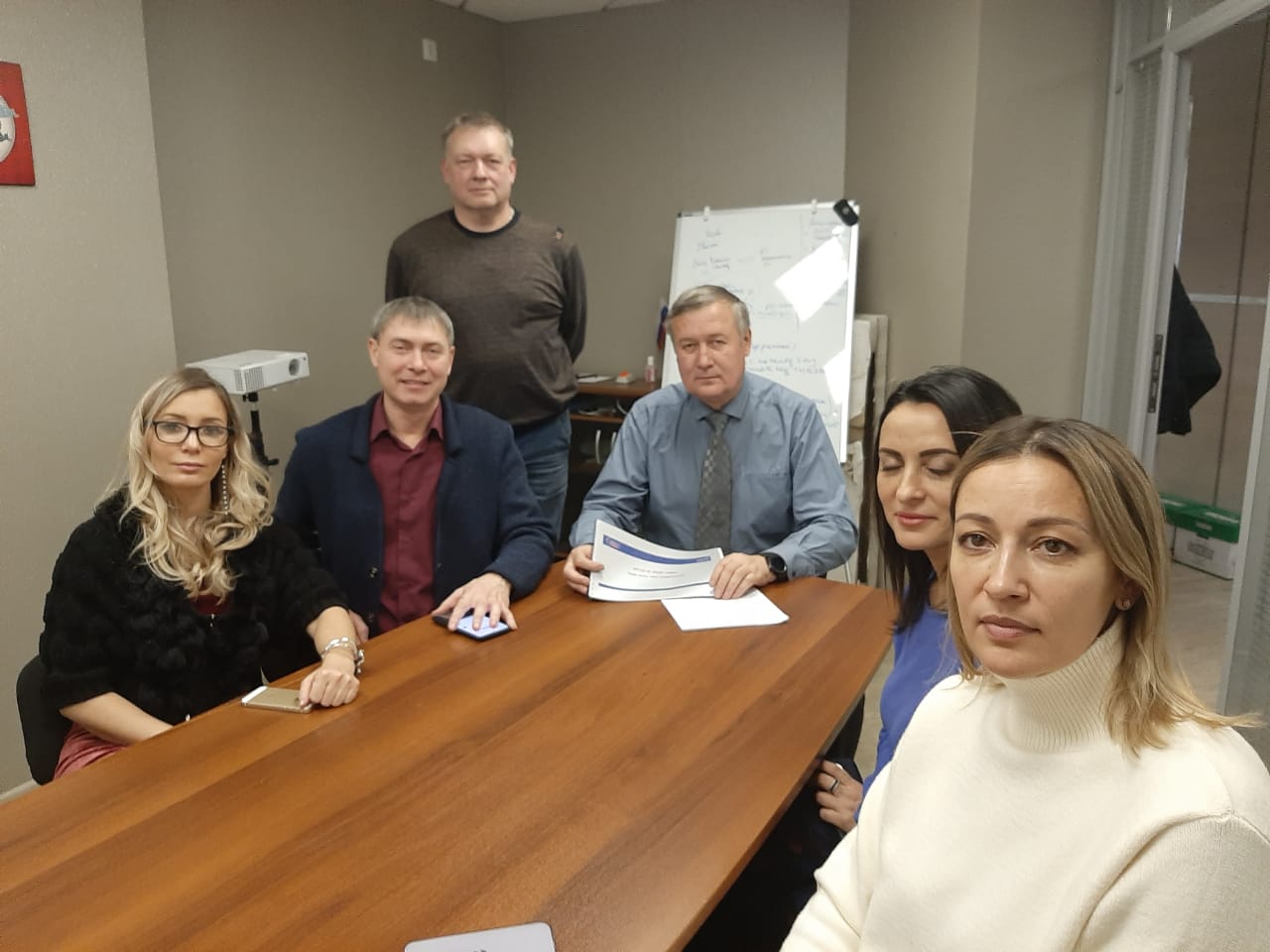 25
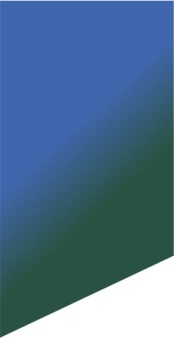 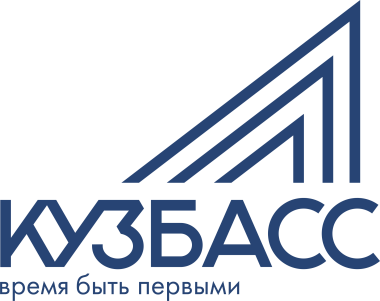 Деятельность депутатов на избирательных округах
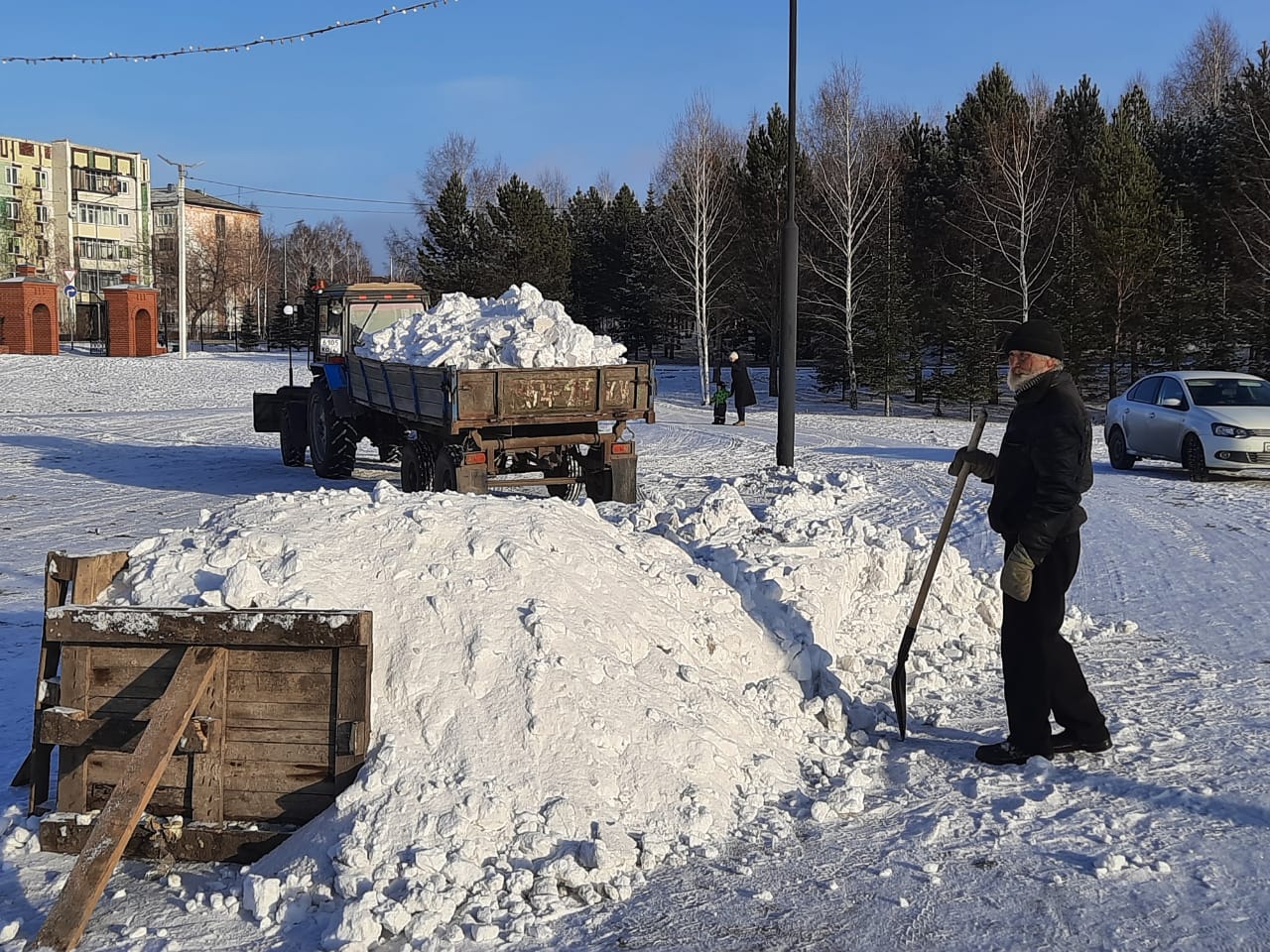 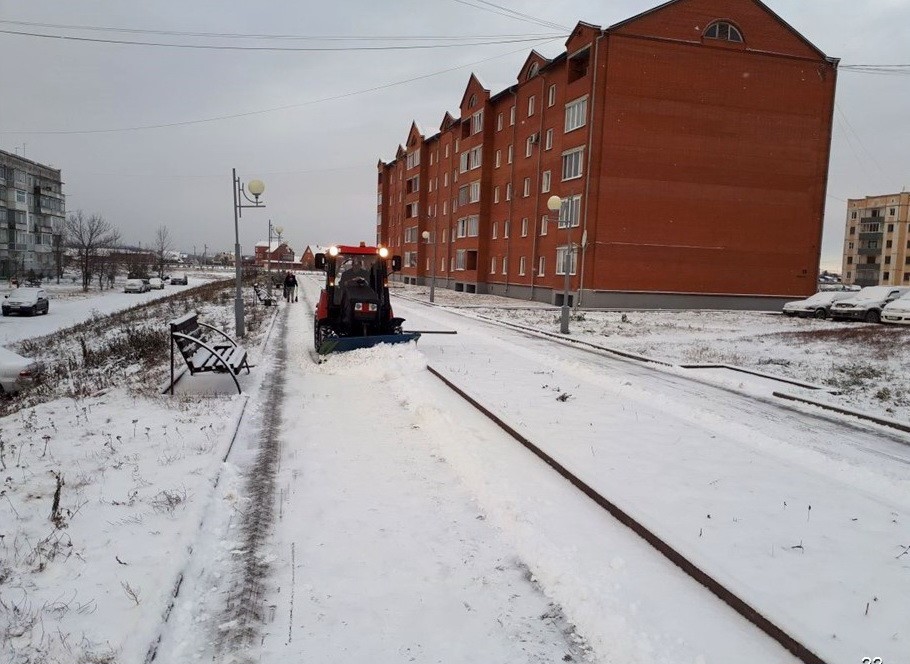 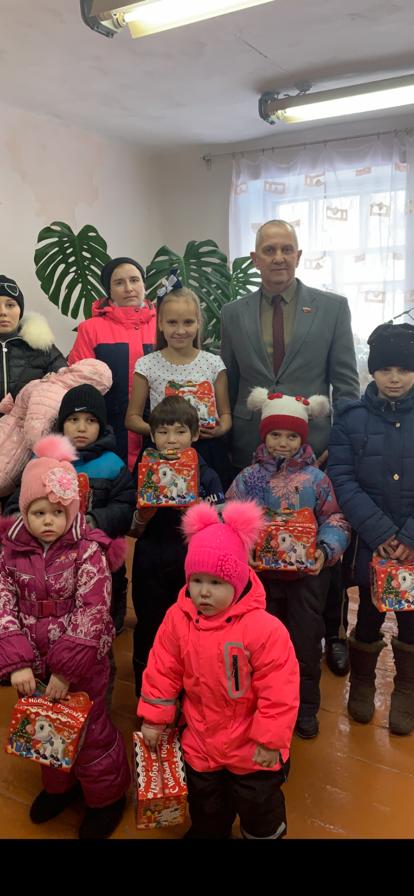 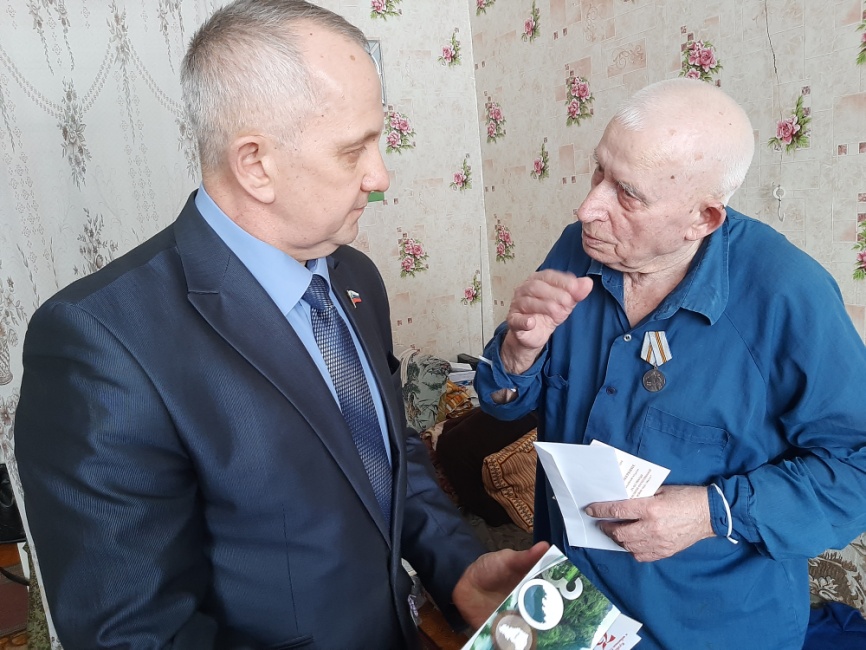 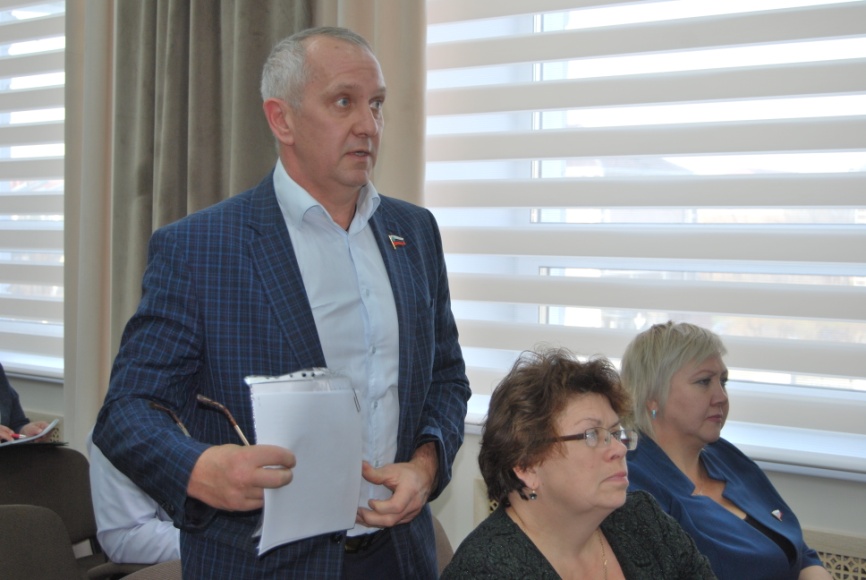 26
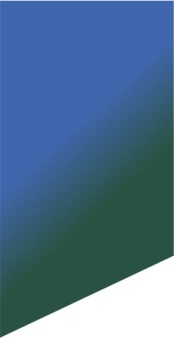 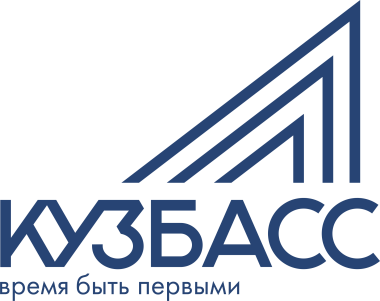 Деятельность депутатов на избирательных округах
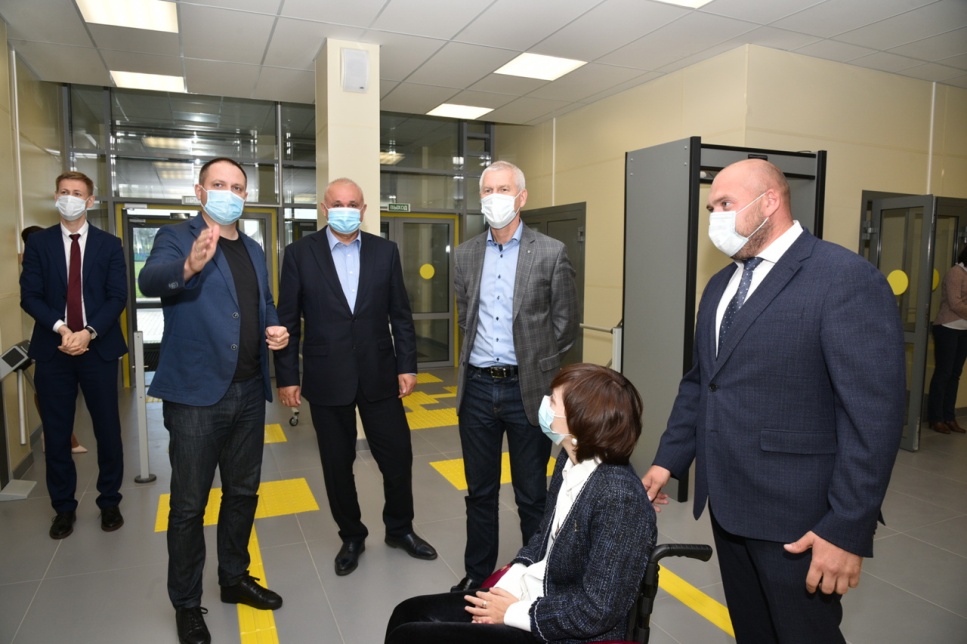 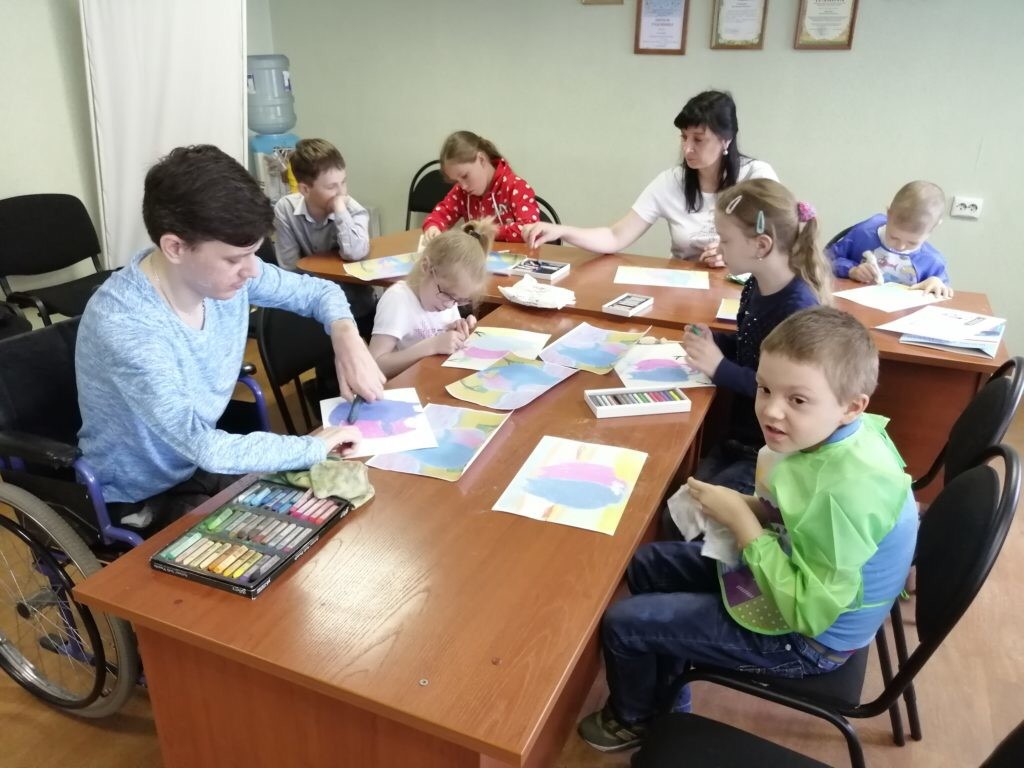 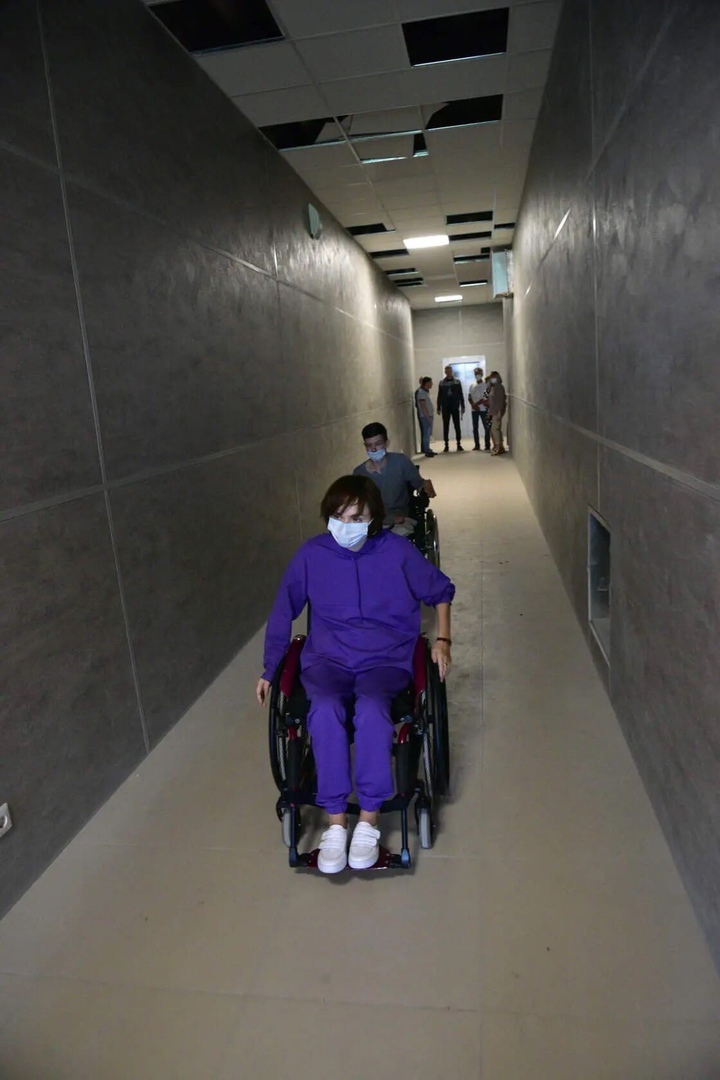 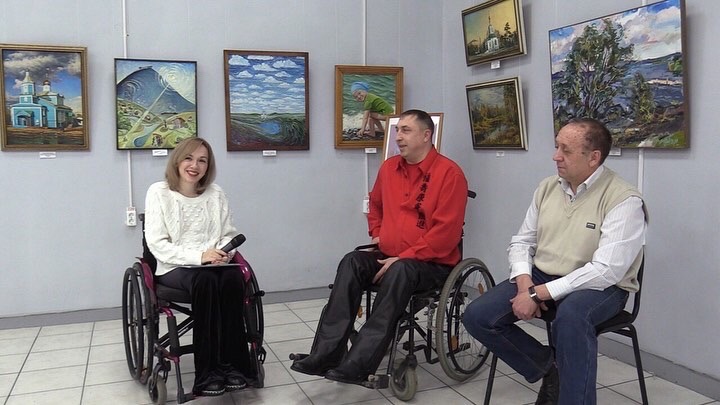 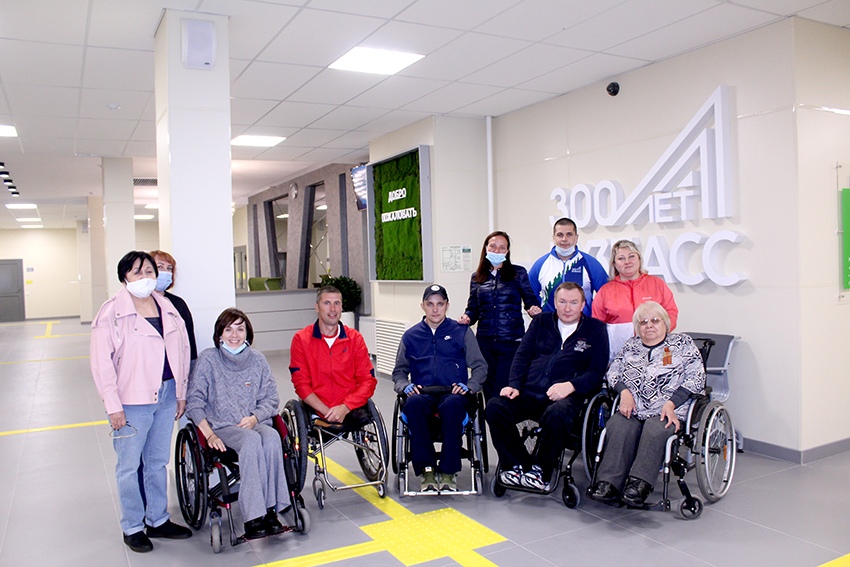 27
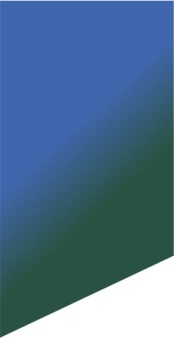 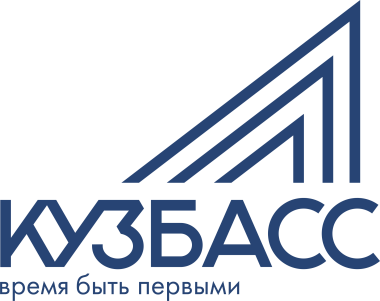 Помощь приюту для бездомных животных
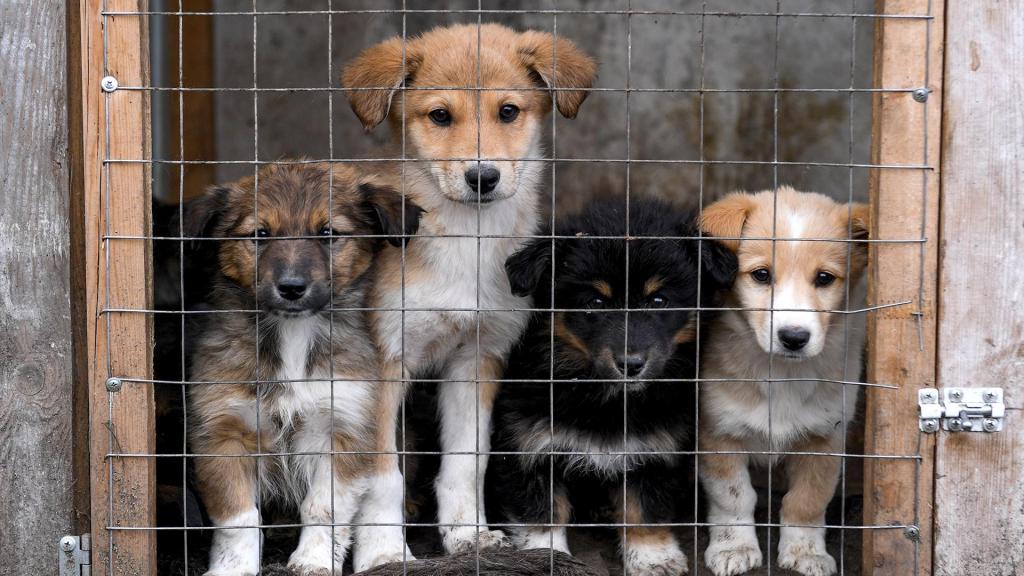 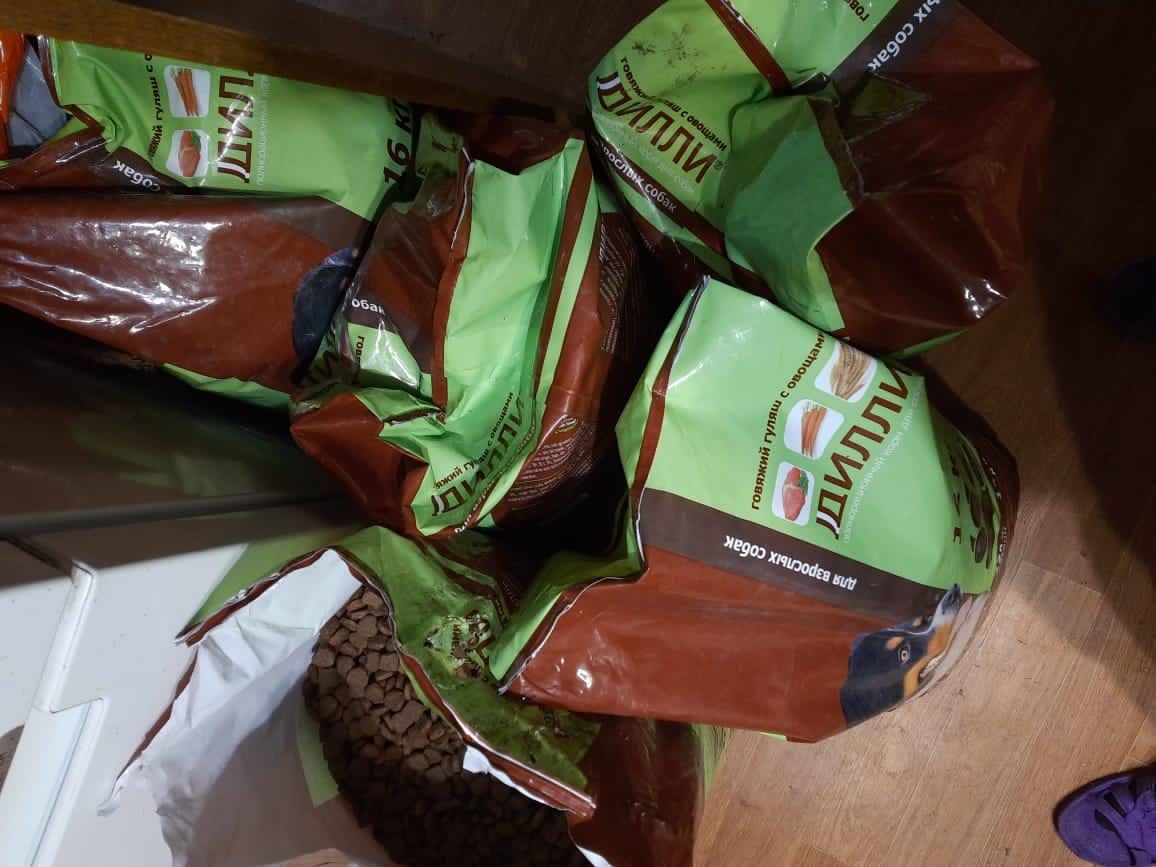 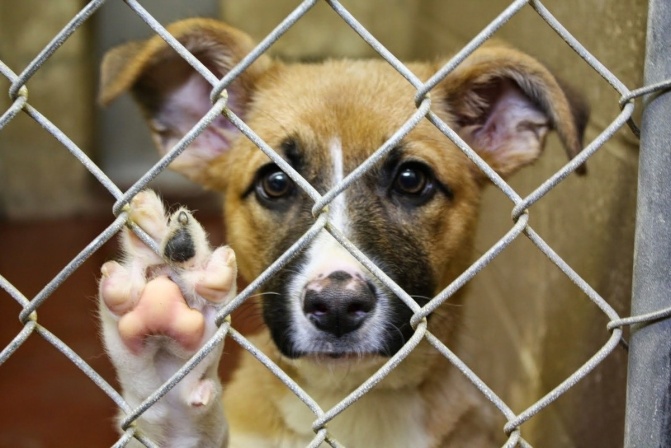 28
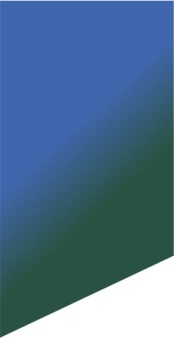 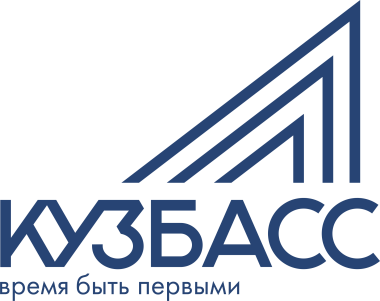 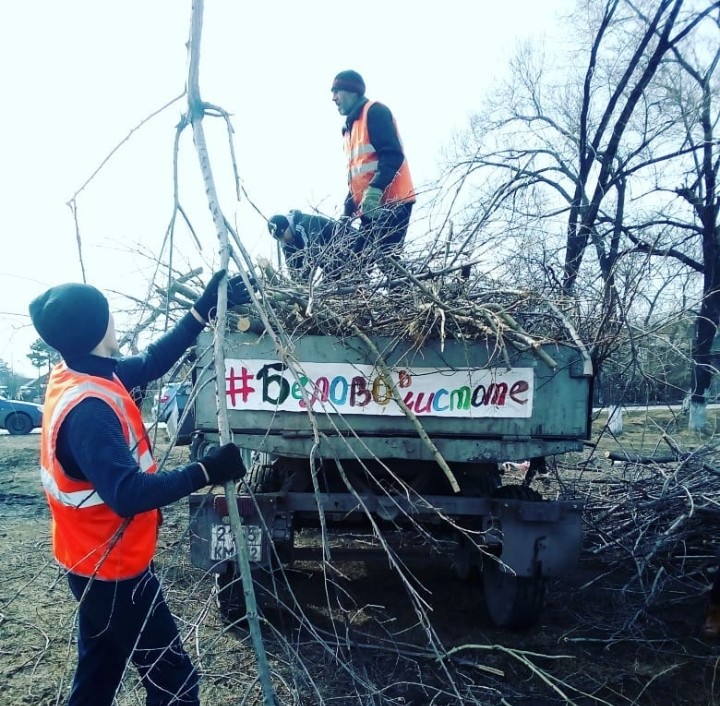 Деятельность на округах
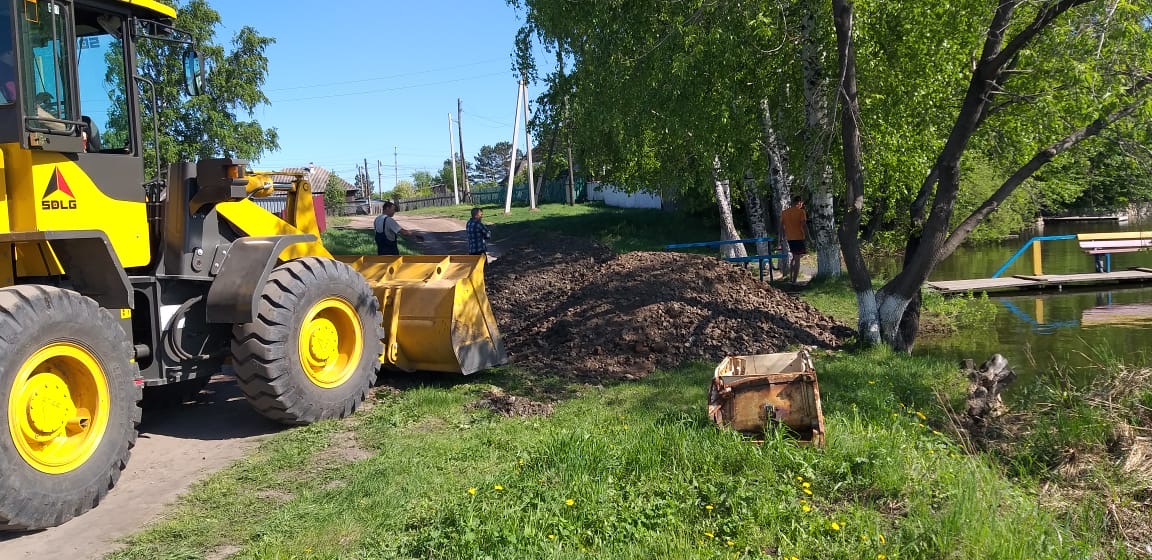 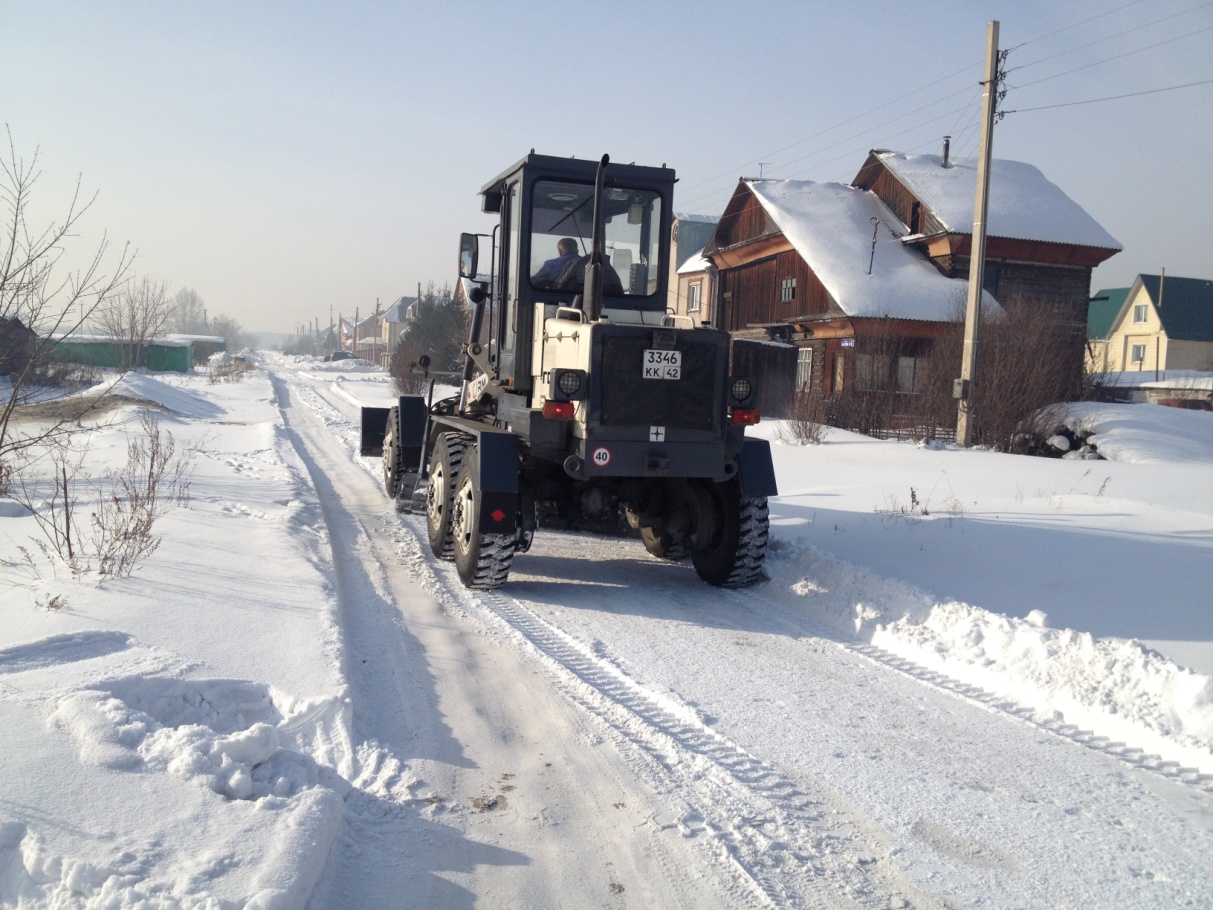 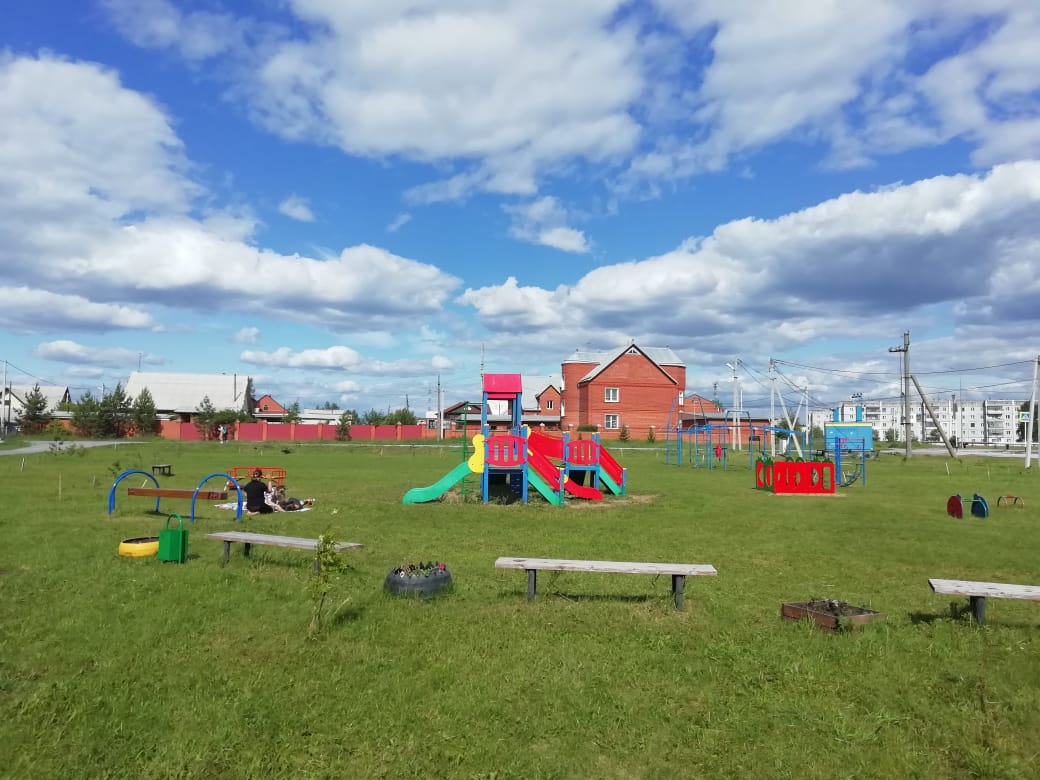 29
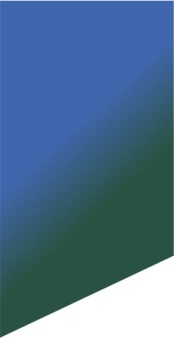 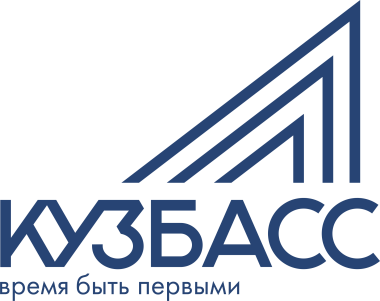 Откликнулись на призыв о помощи
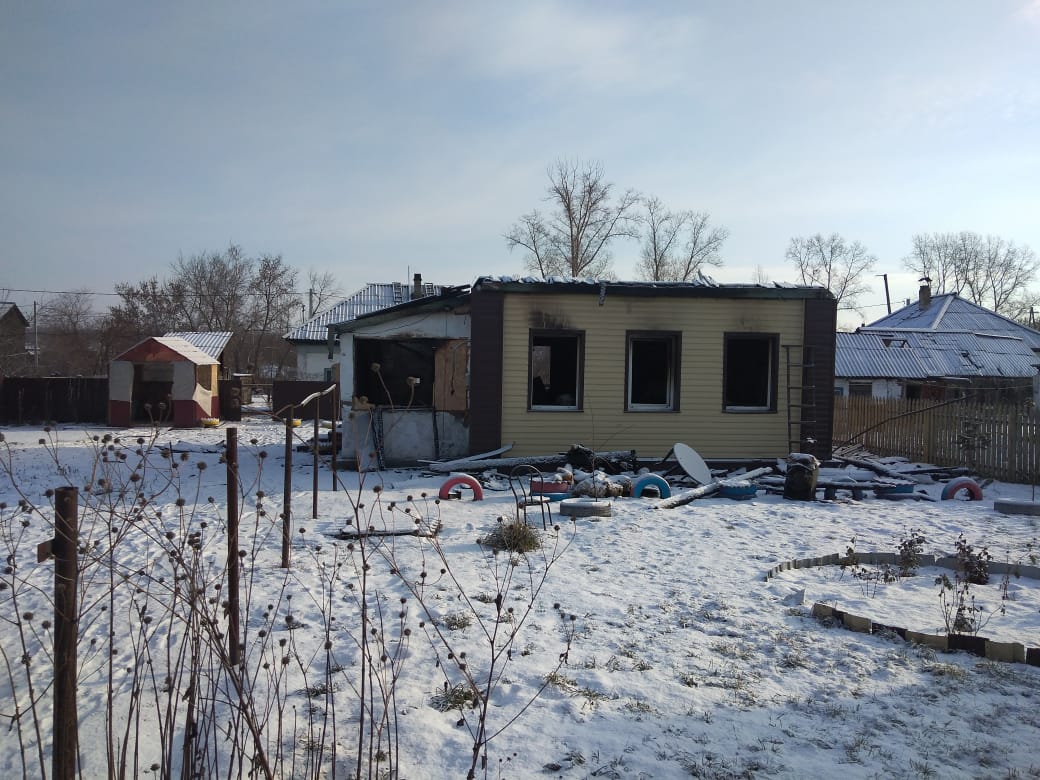 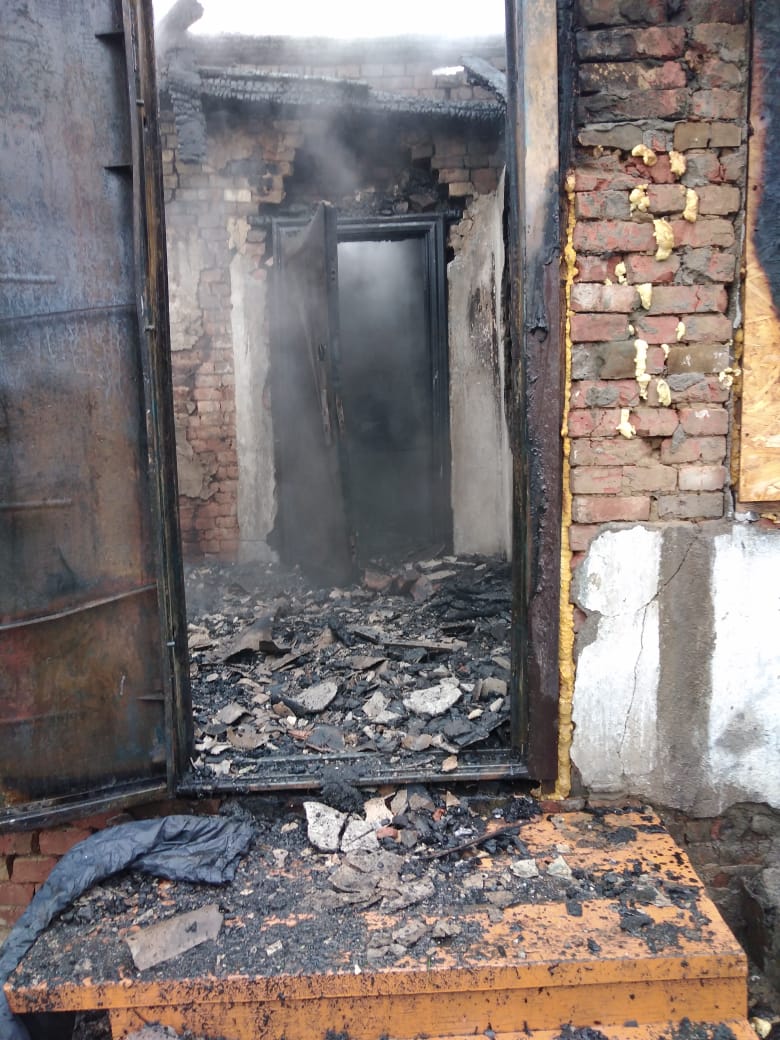 30
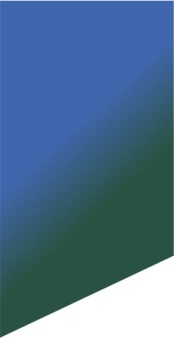 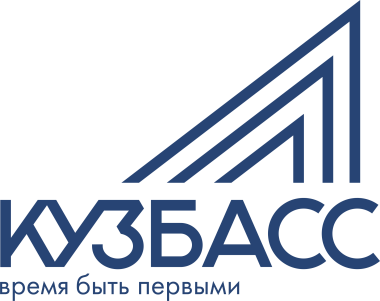 Акция «Новый год – для всех и каждого!»
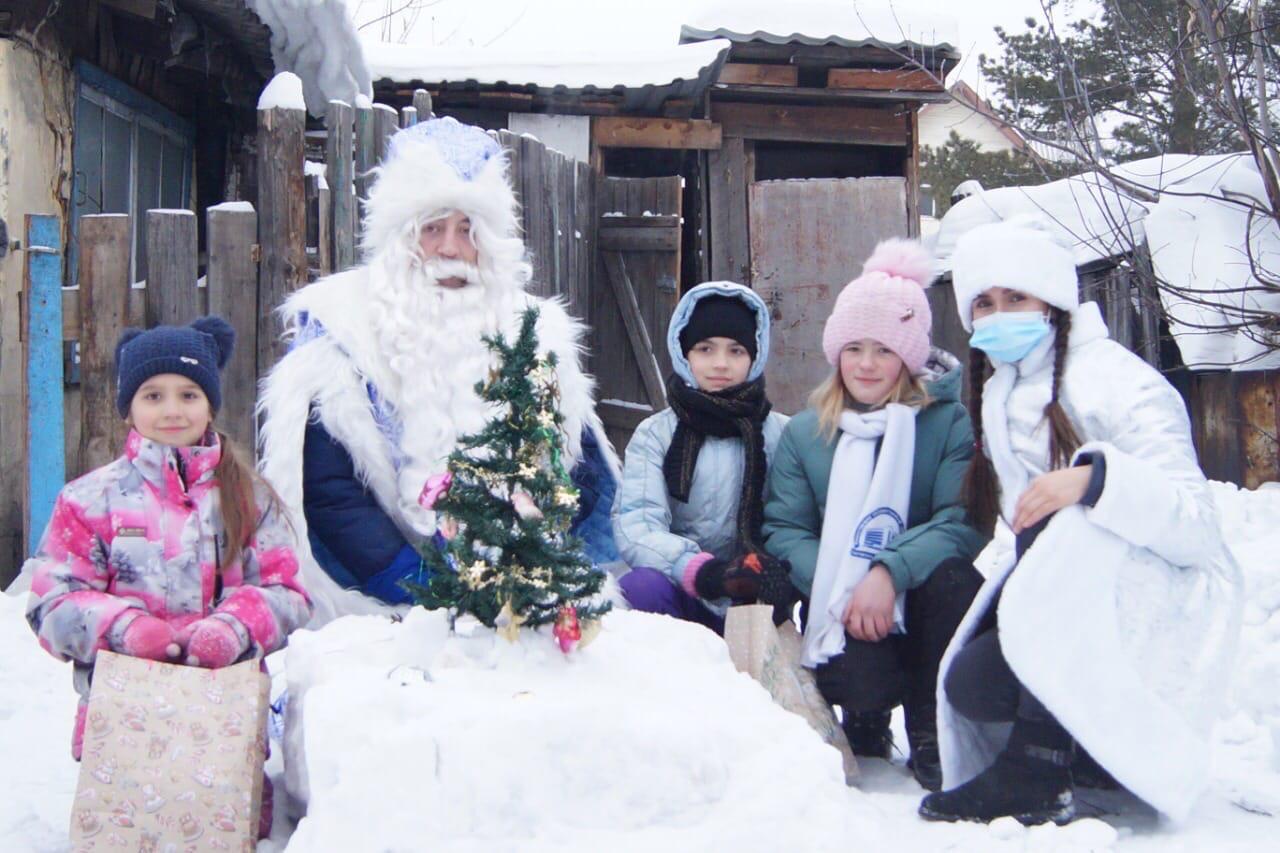 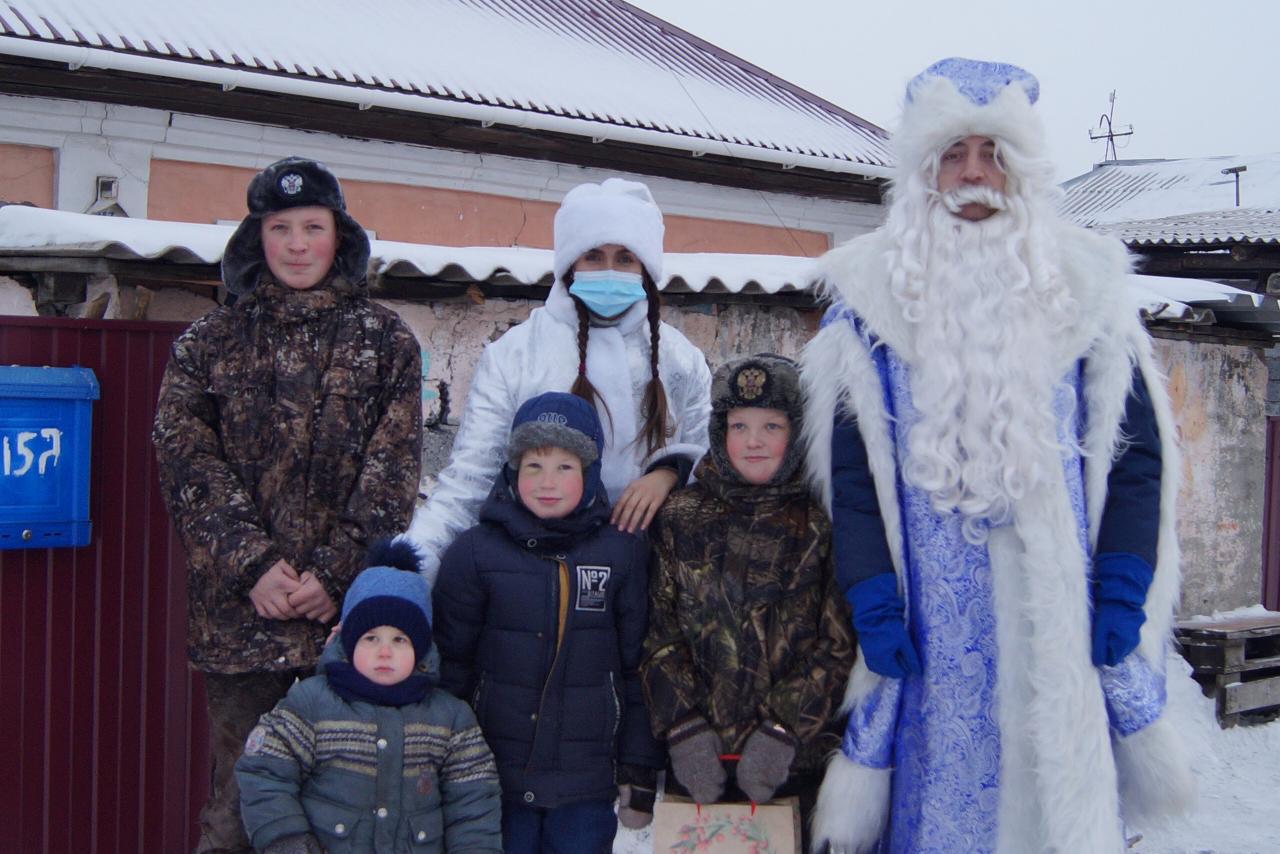 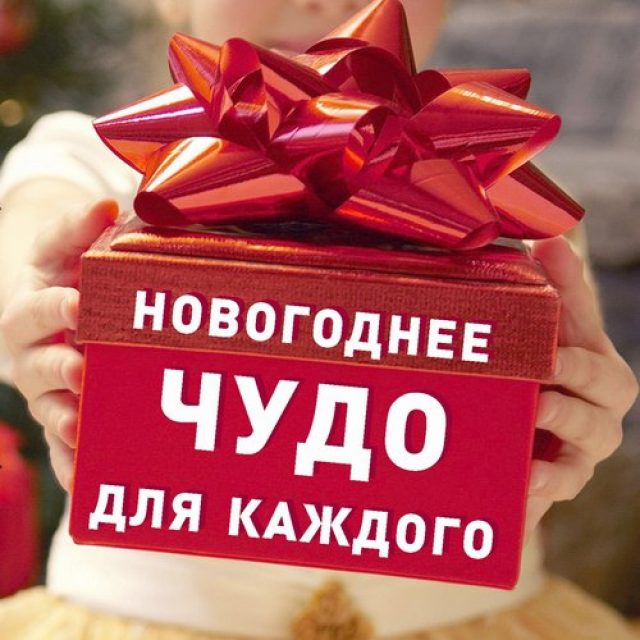 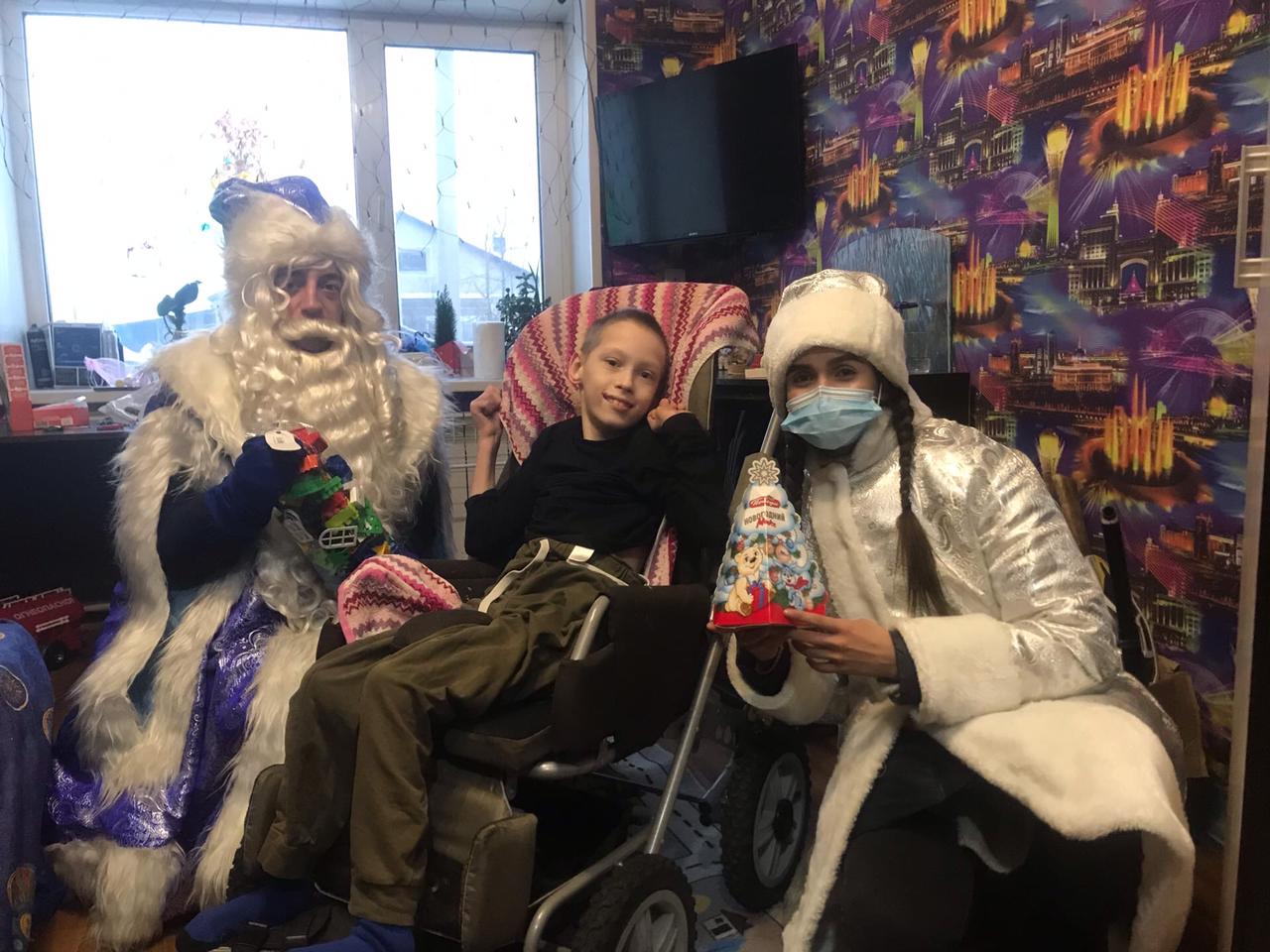 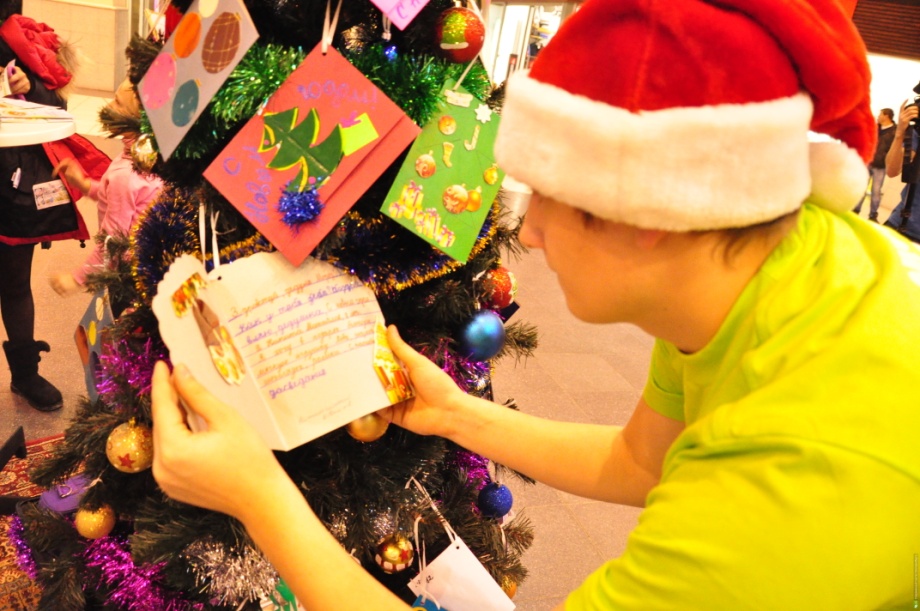 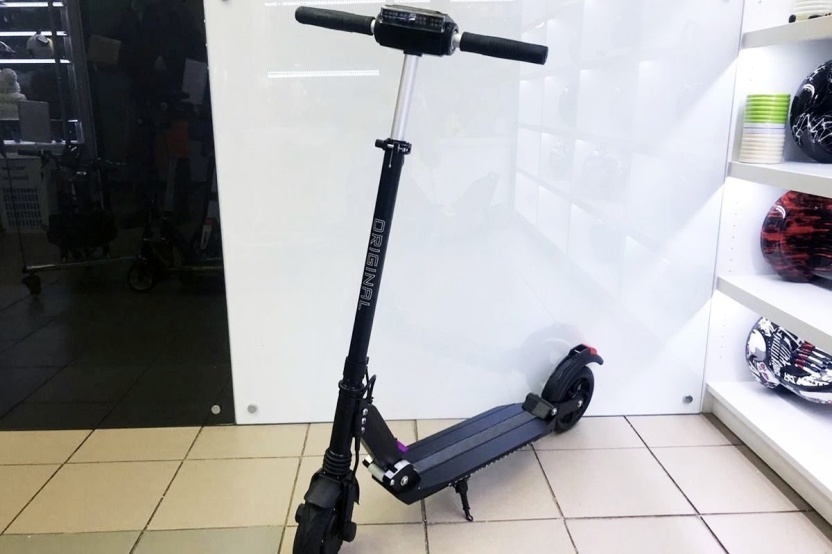 31
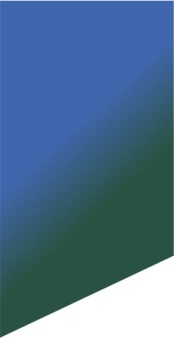 Новый рубеж в истории Кузбасса
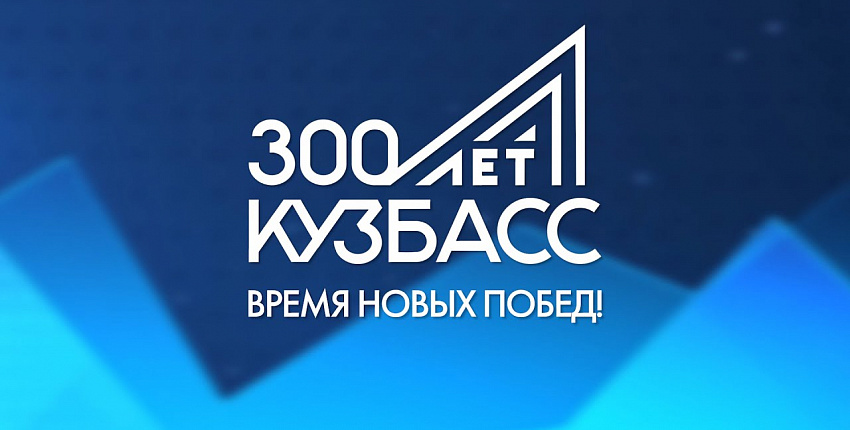 32
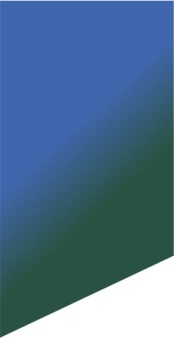 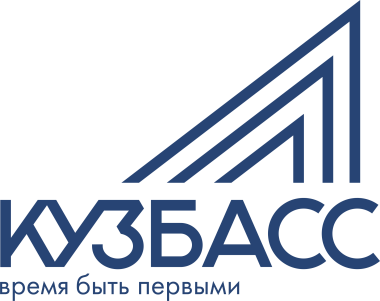 Депутаты – к 300-летию Кузбасса
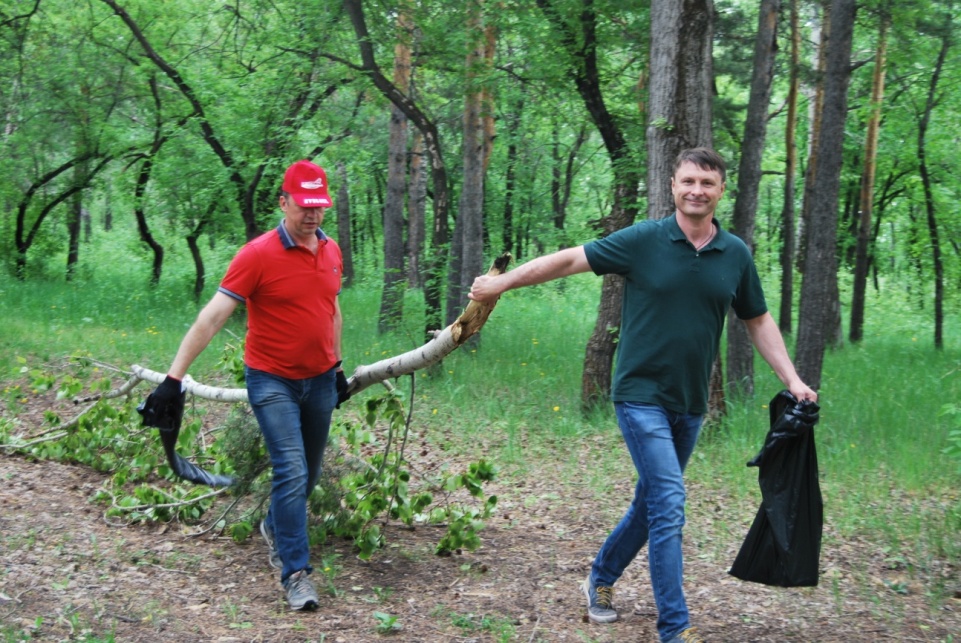 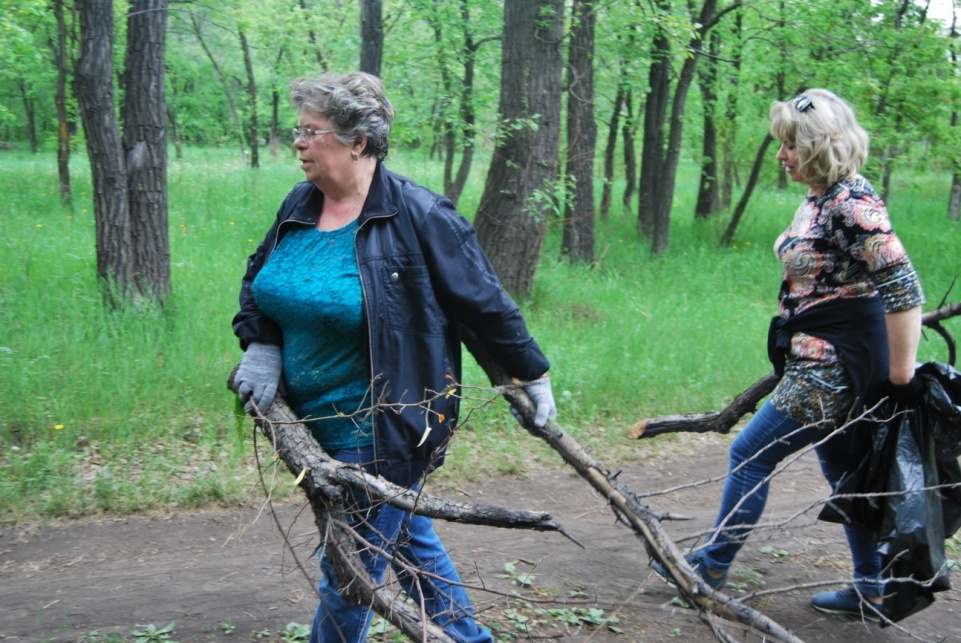 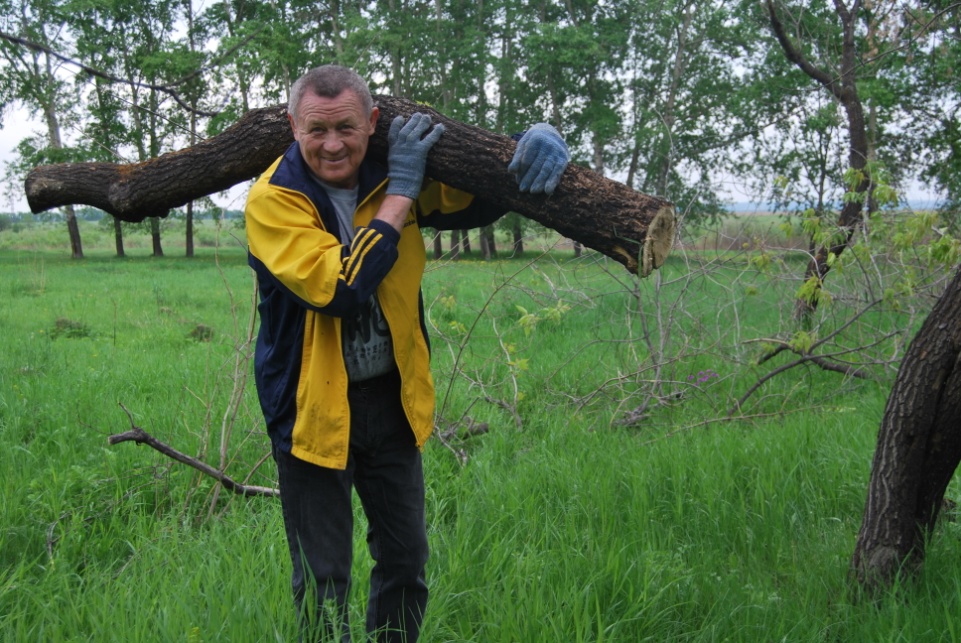 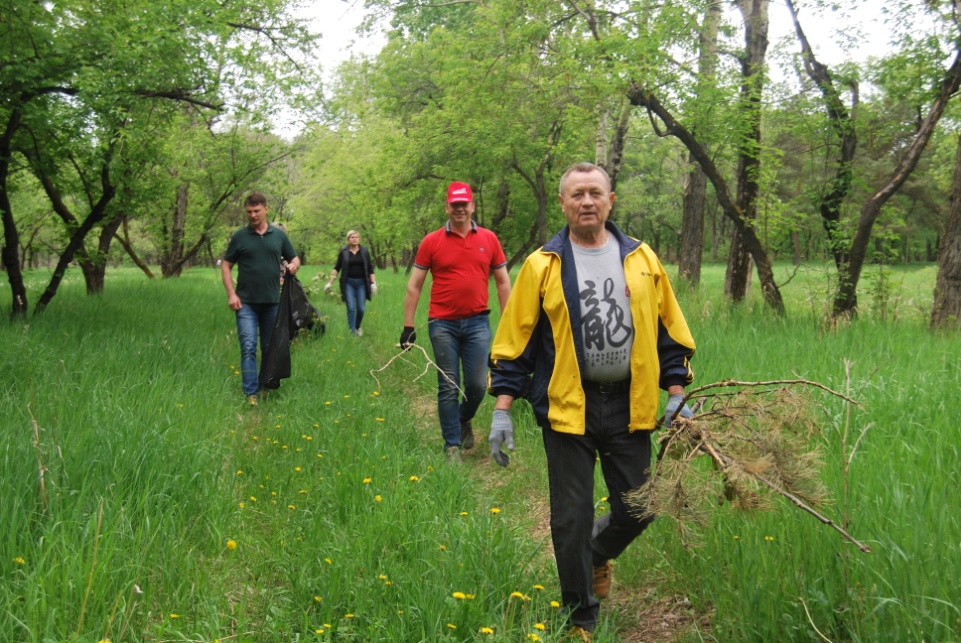 33
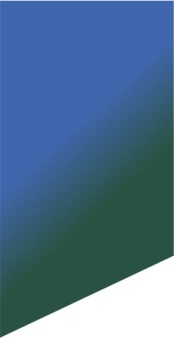 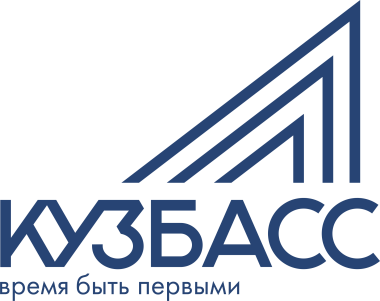 Депутаты – к 300-летию Кузбасса
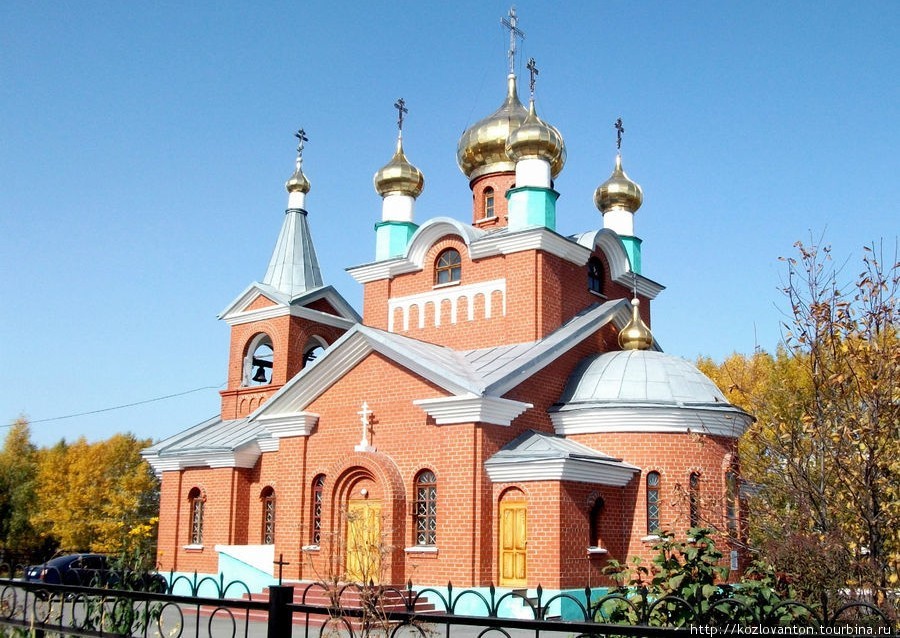 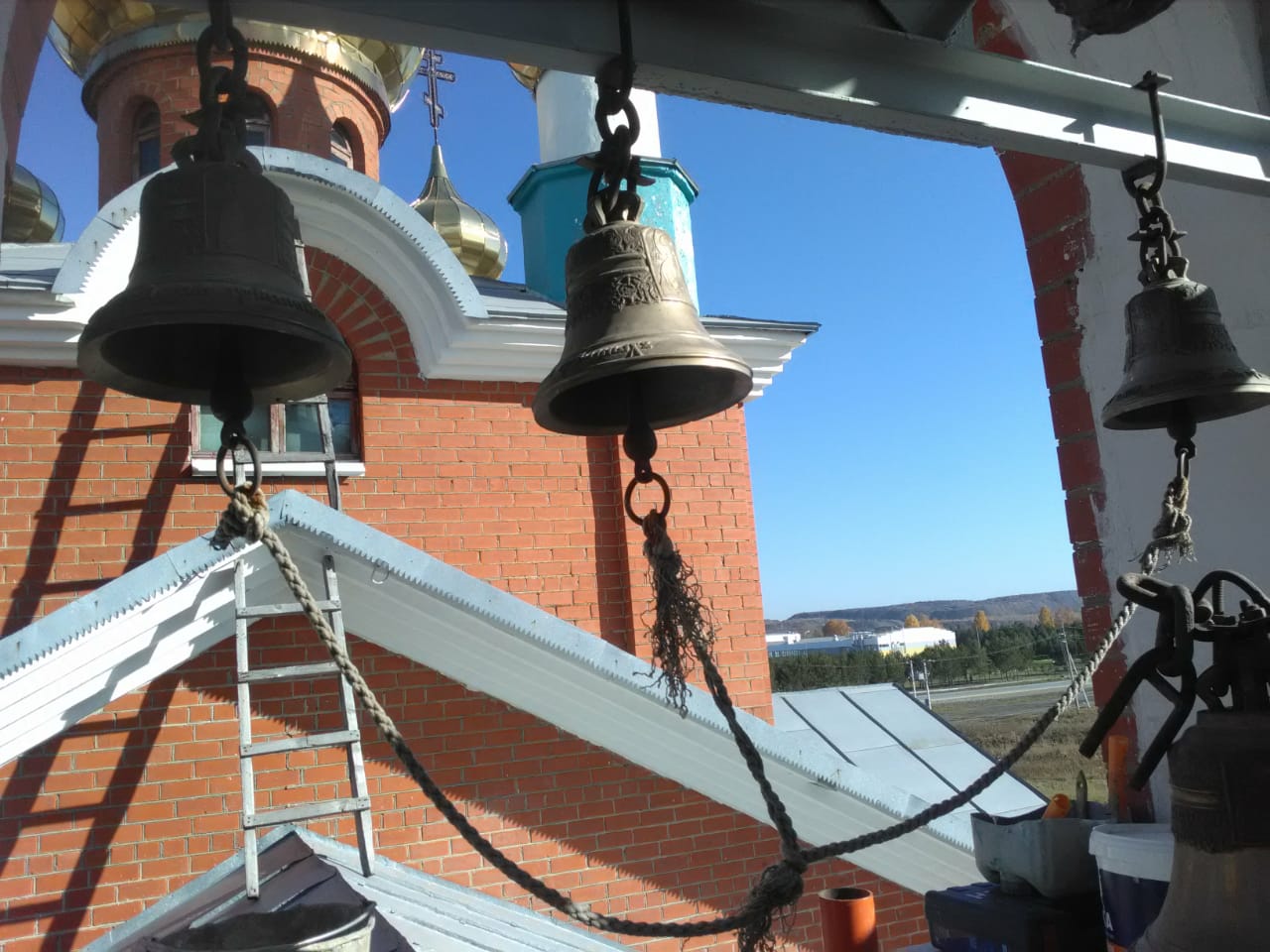 34
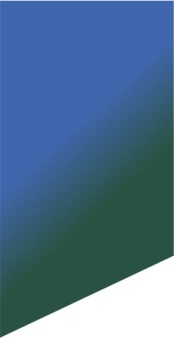 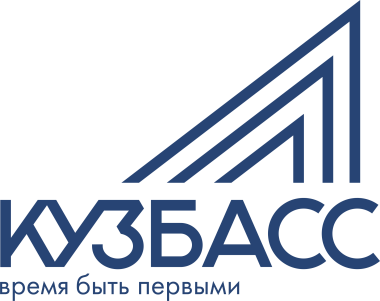 Депутаты – к 300-летию Кузбасса
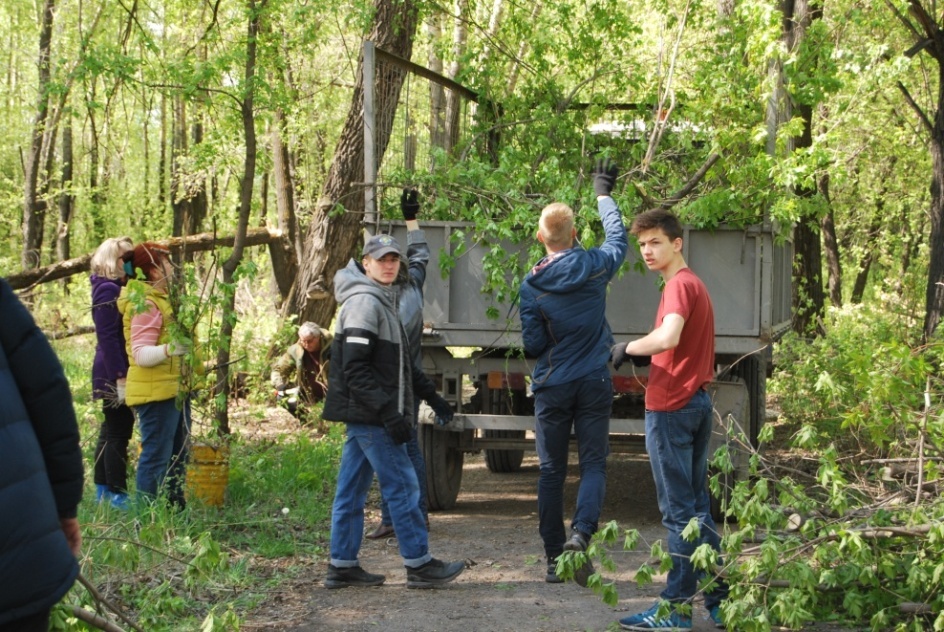 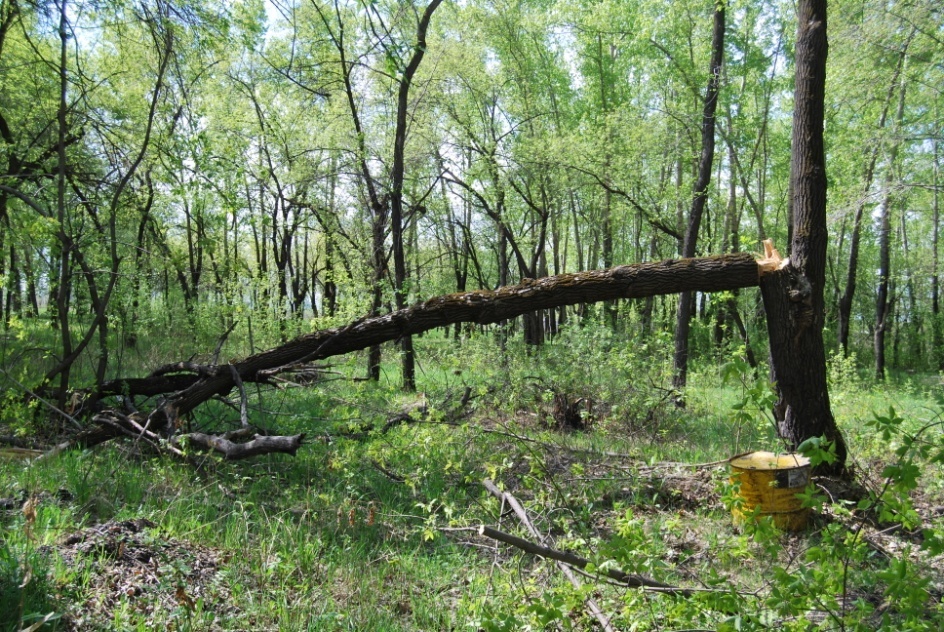 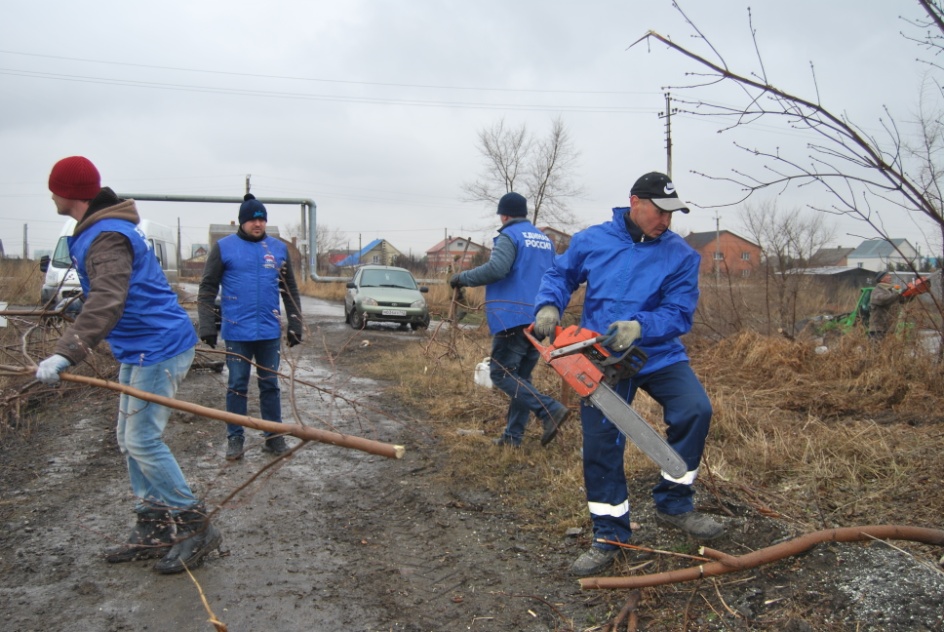 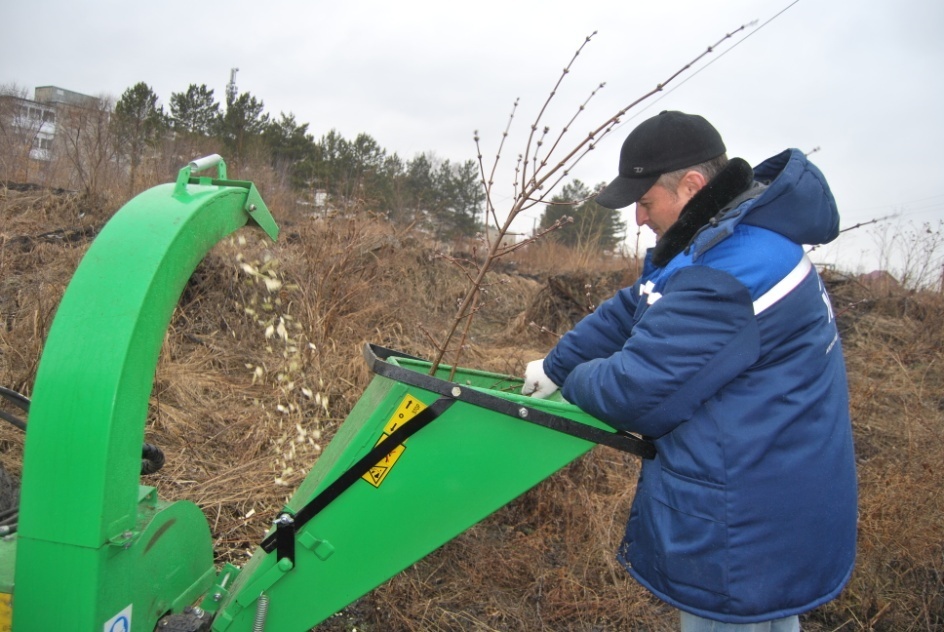 35
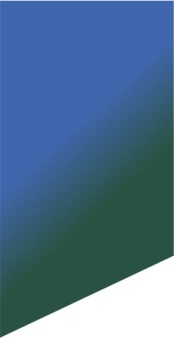 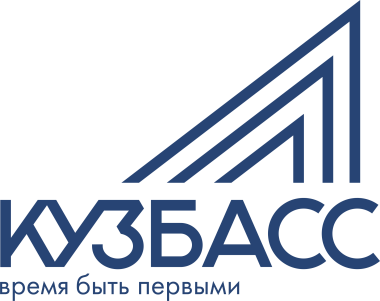 Депутаты – к 300-летию Кузбасса
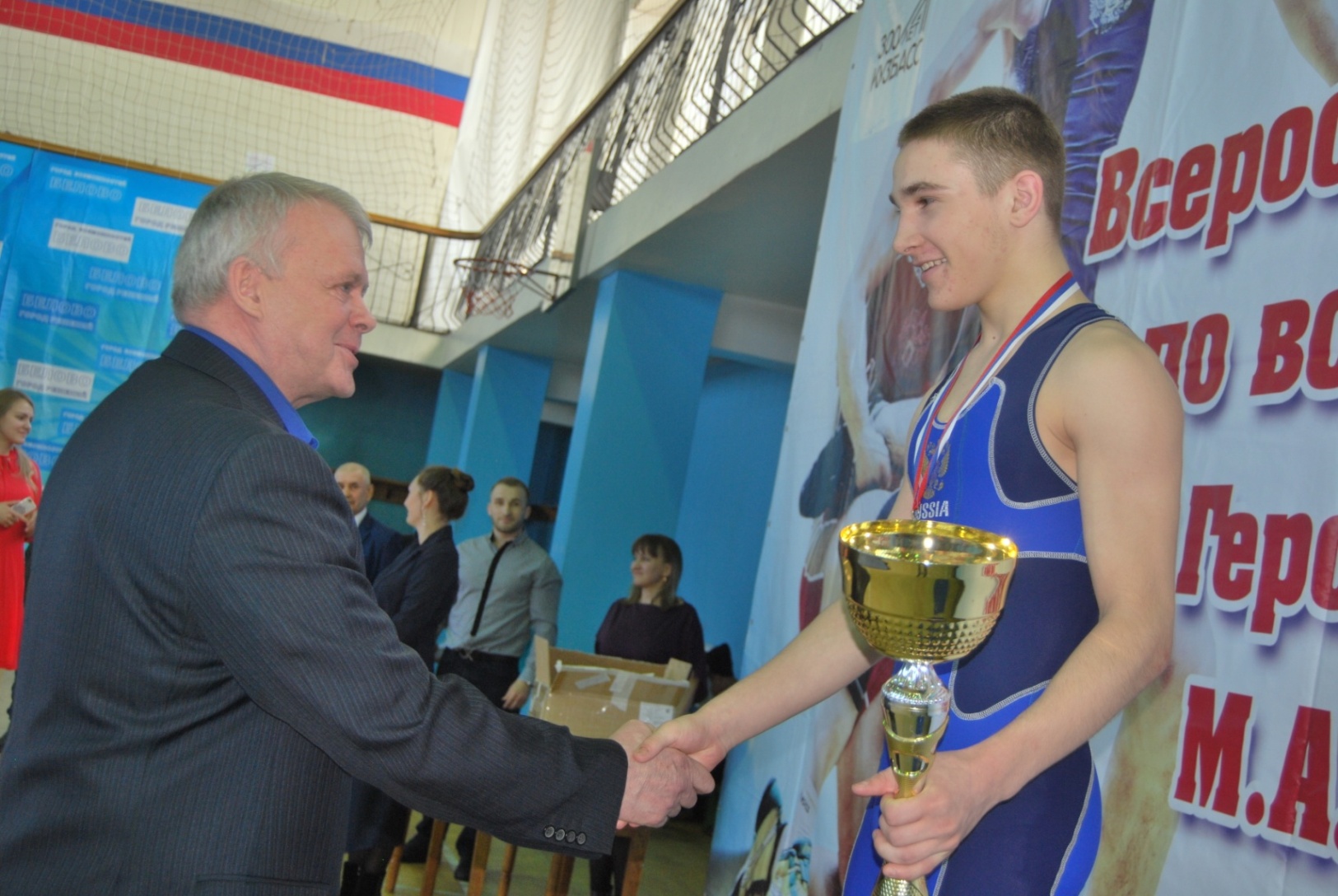 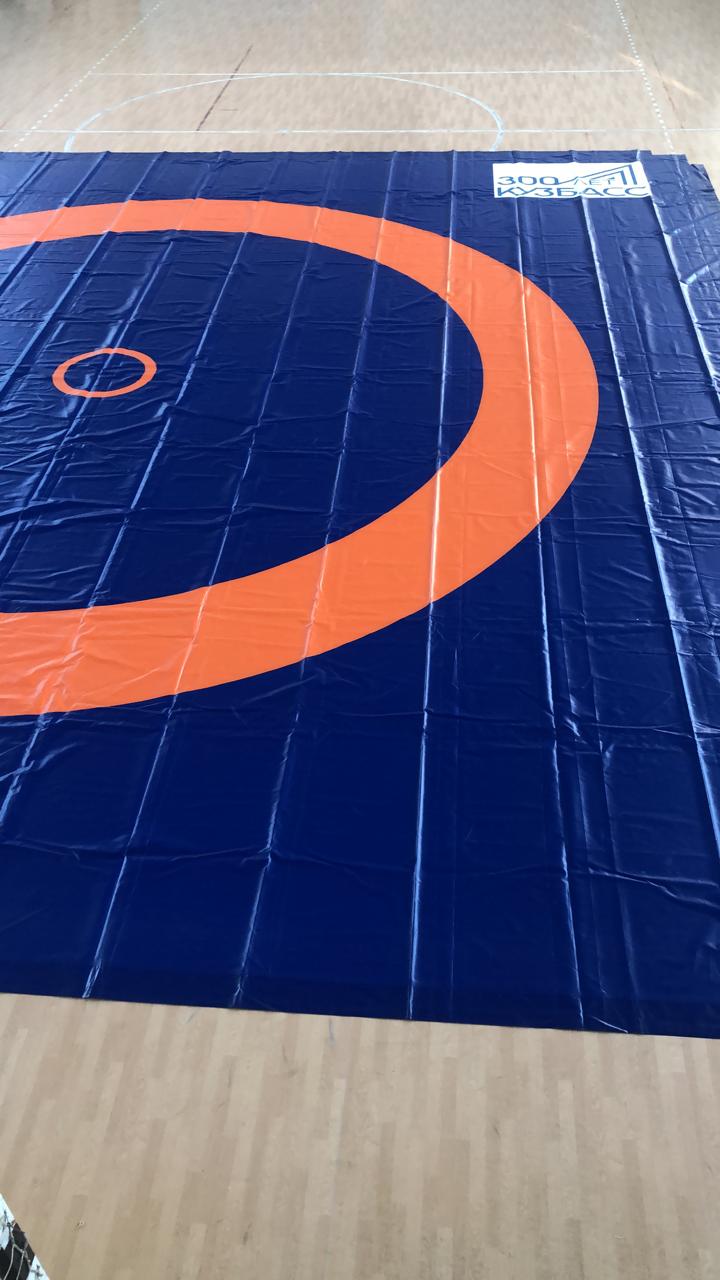 36
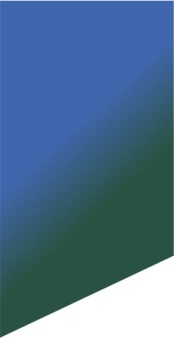 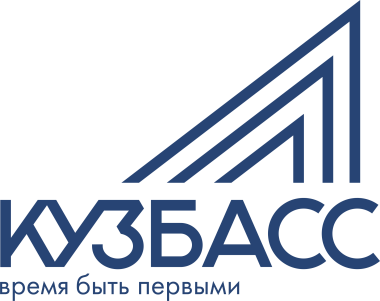 Акция «Подари ребенку кино!»
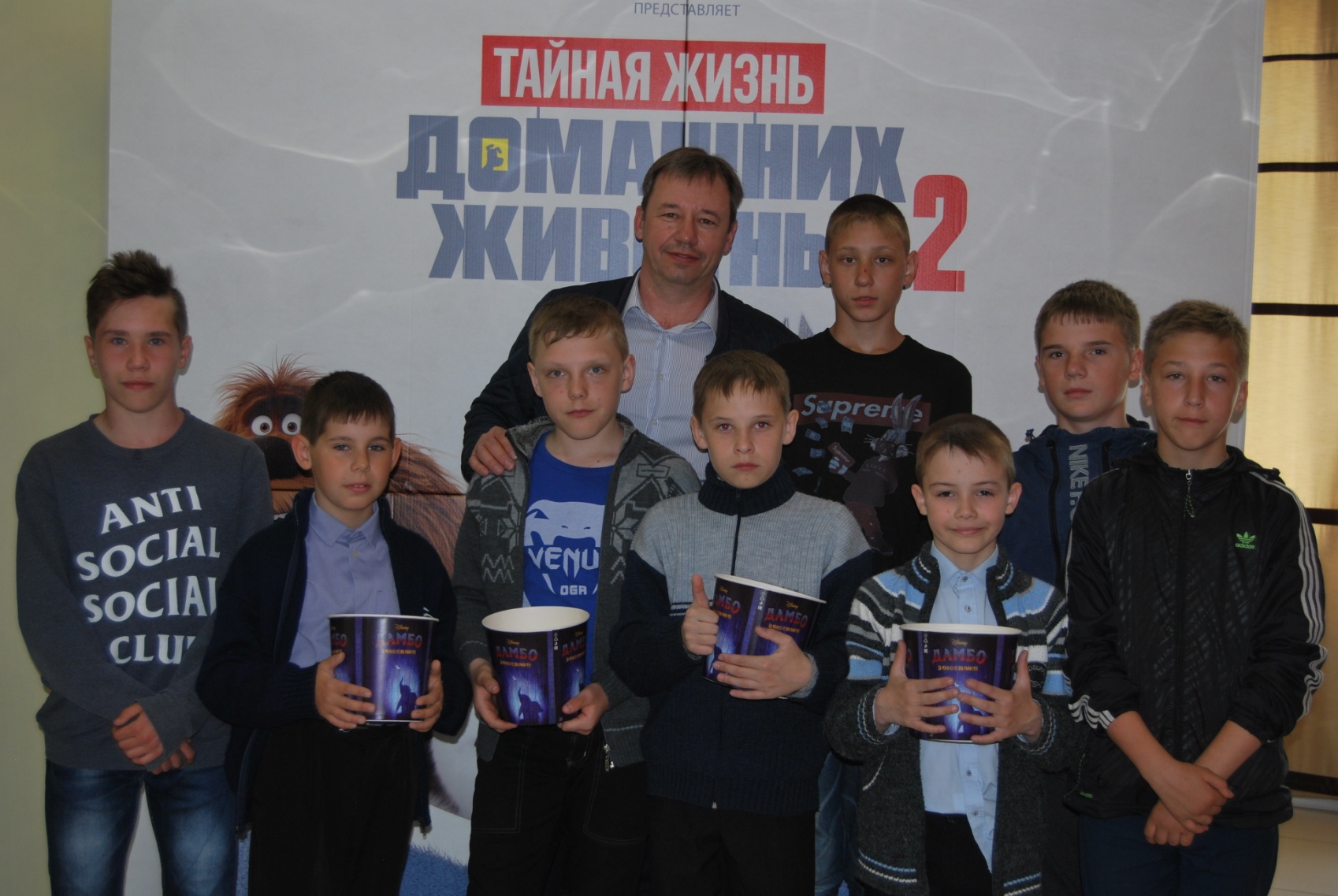 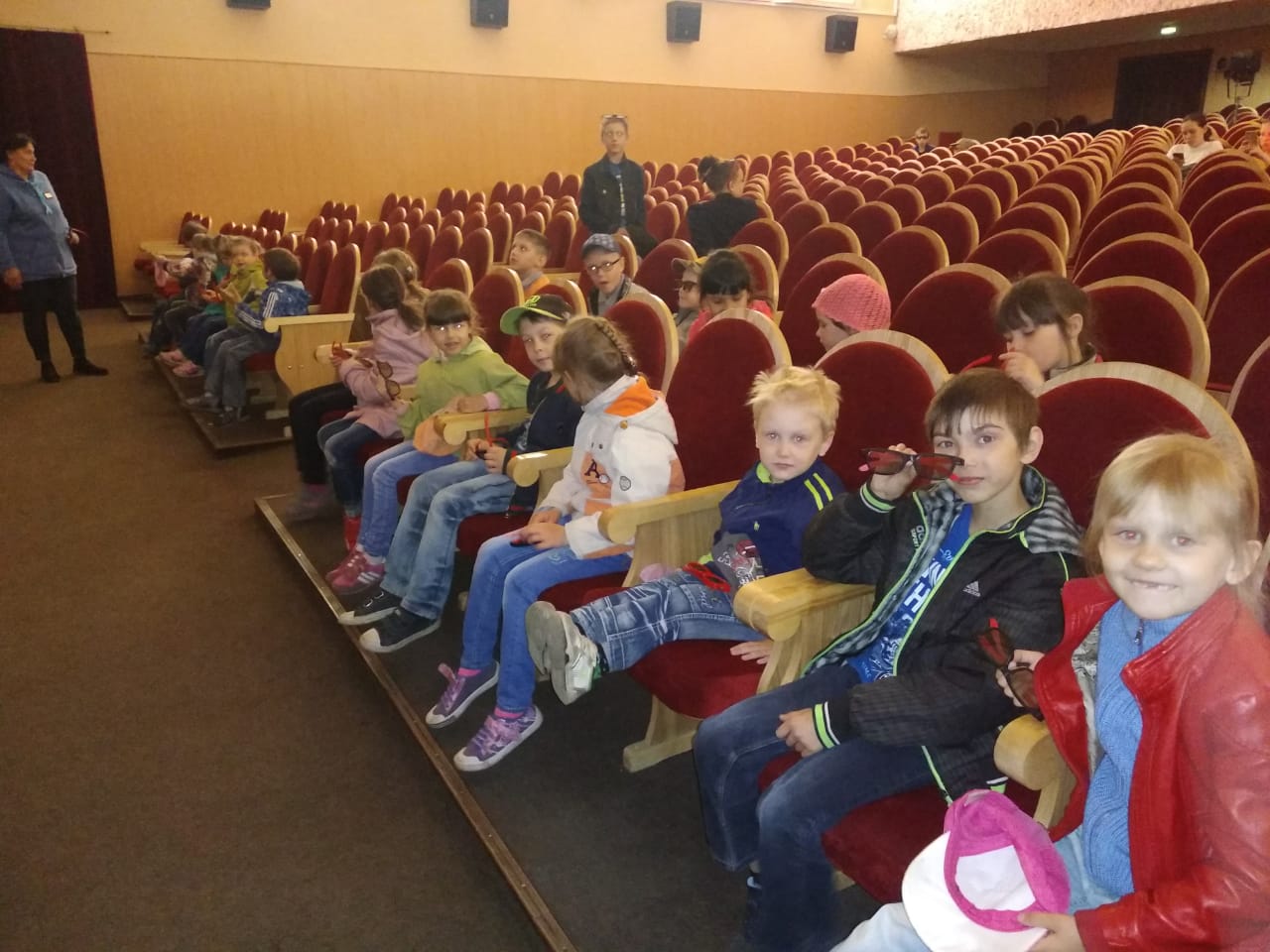 37
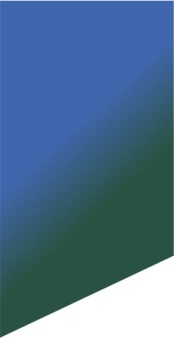 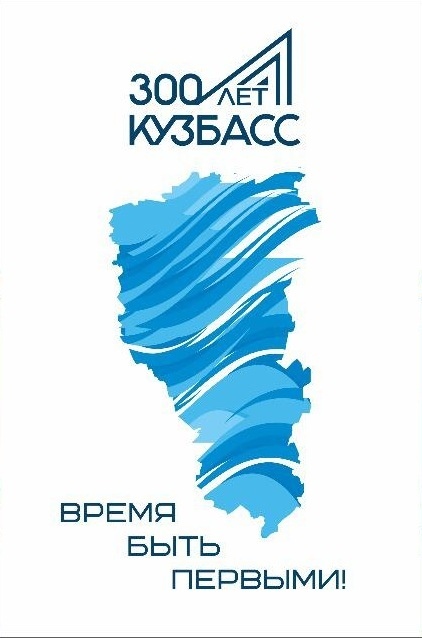 Депутаты – к 300-летию Кузбасса
В планах городского Совета:
турниры по мини-футболу среди дворовых детско-юношеских команд на призы депутатов;
 конкурс фотографий «Белово в лицах»;
 конкурс видеороликов « Мой уютный            уголок в Белово»;
 присвоение имени А.А.Леонова липовой аллее в центре города.
38
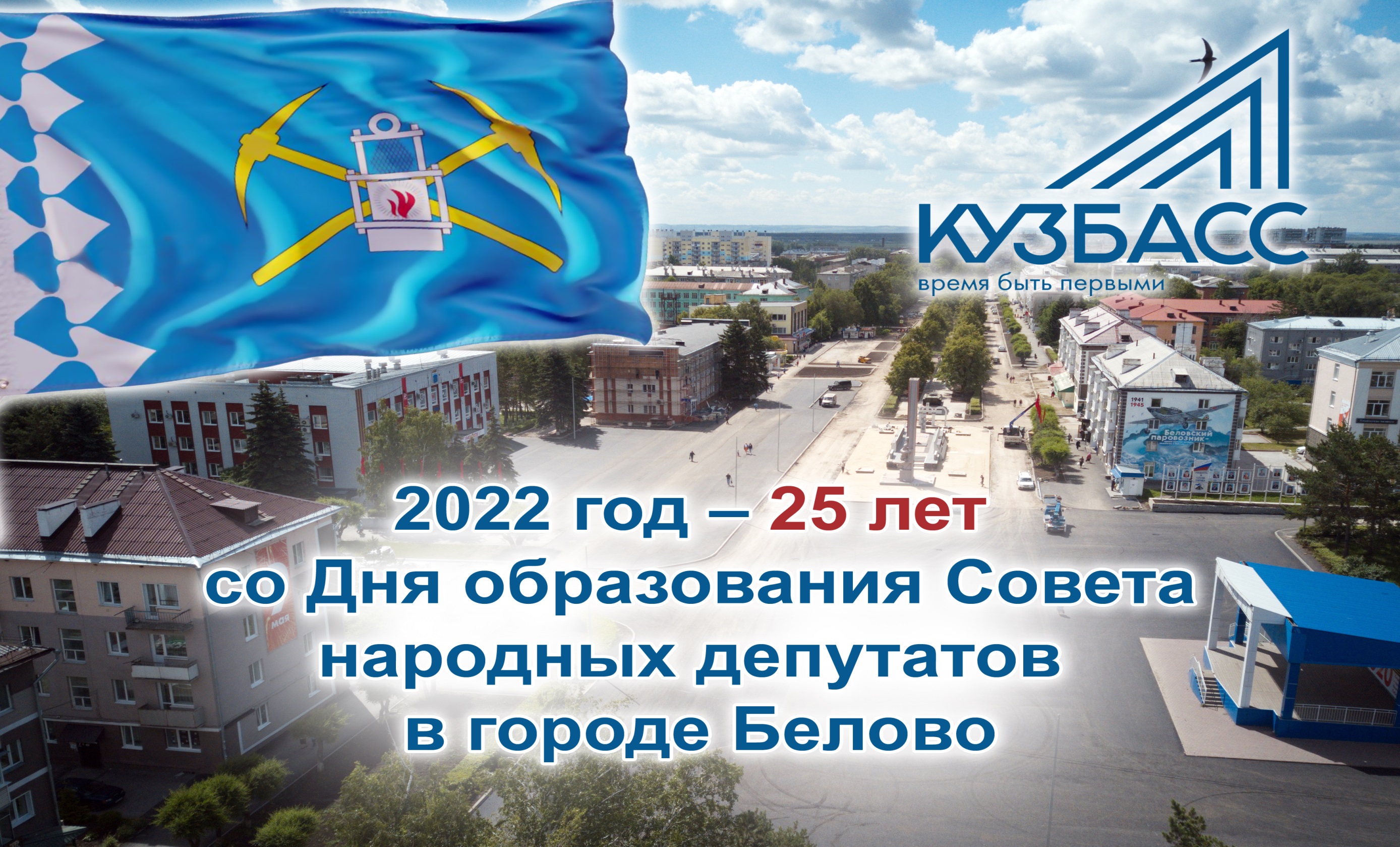 39